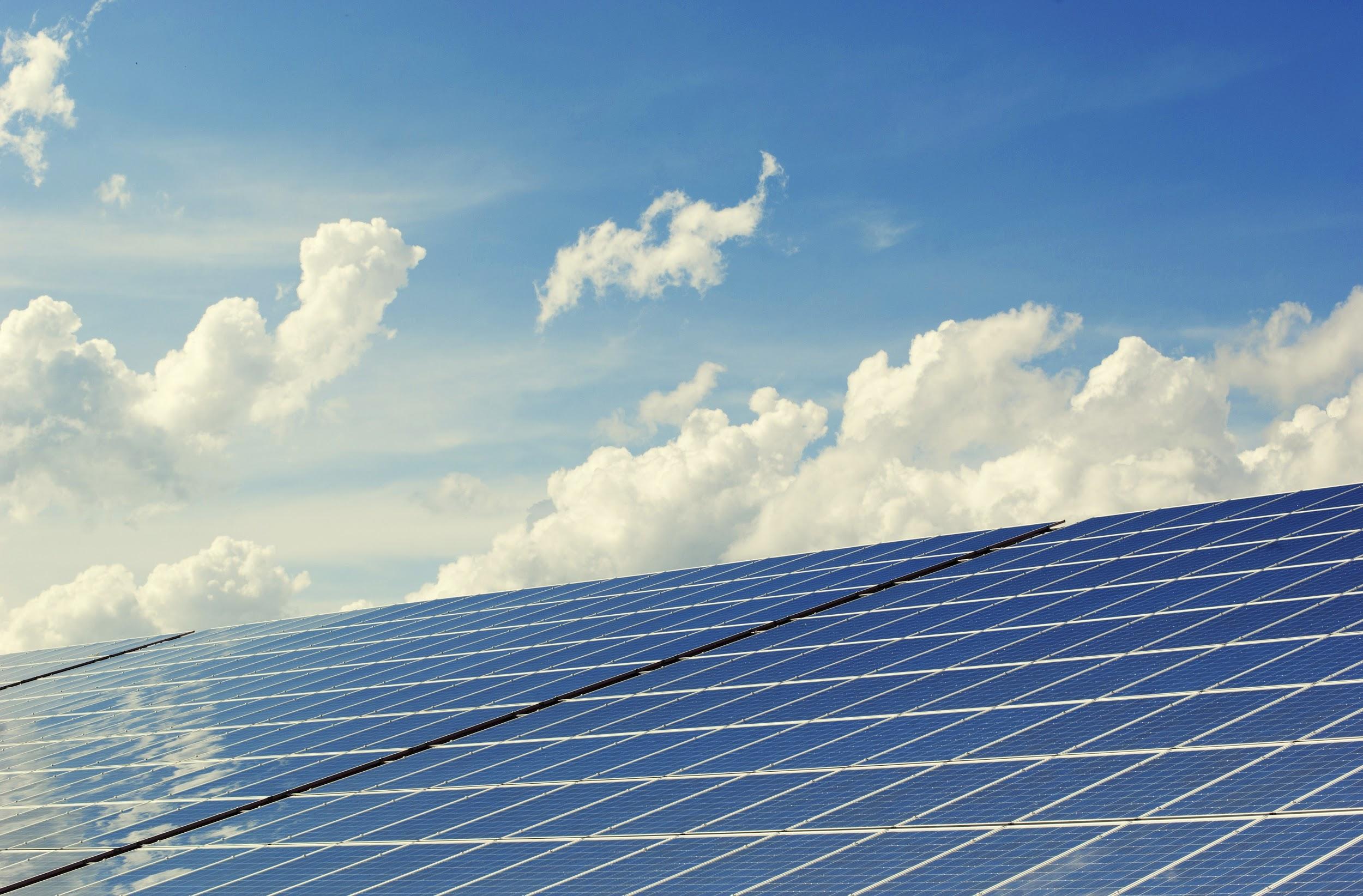 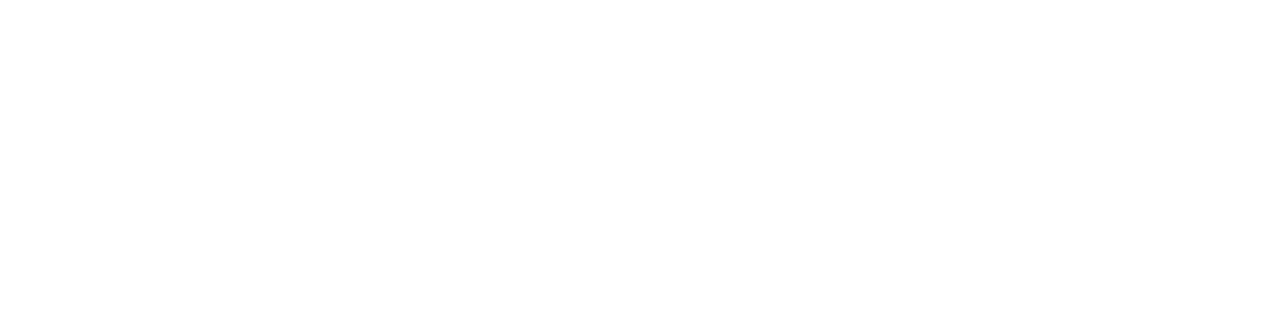 What are the newcomers doing in
 Earth System Services?
From research to services
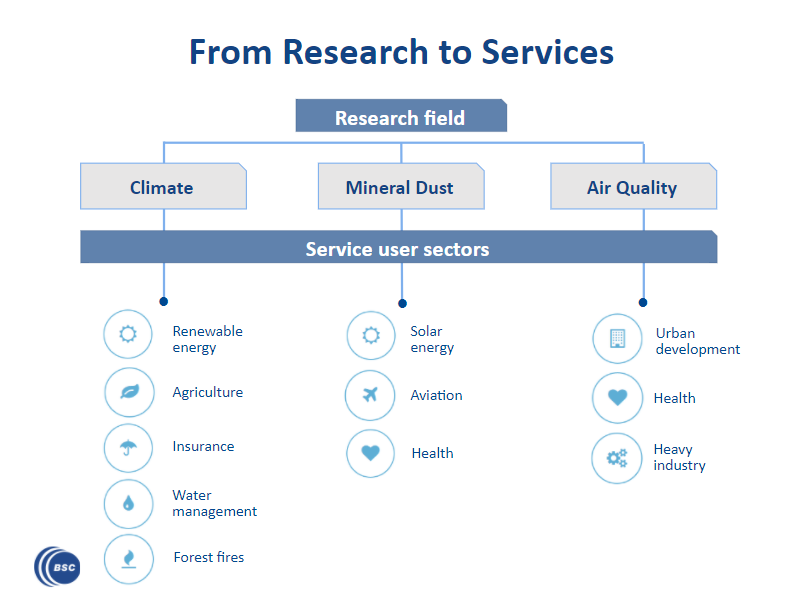 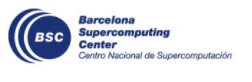 [Speaker Notes: As you may know, the goal of the Earth System Services group is to facilitate technology and information transfer of research done in Earth Sciences to stakeholders from different sectors. In a few words, we want to make the complex simple and accessible to those in charge of making decisions based on this information, who are not always familiar with technical concepts. 
Basically, we do applied research so that we can adapt climate information to a specific user. As you all know, the fundamental research done in Earth Sciences is necessary to improve climate models, interpret data and so on. But all these different users that you see on the screen (RES, aviation, health..) have different needs with this information.]
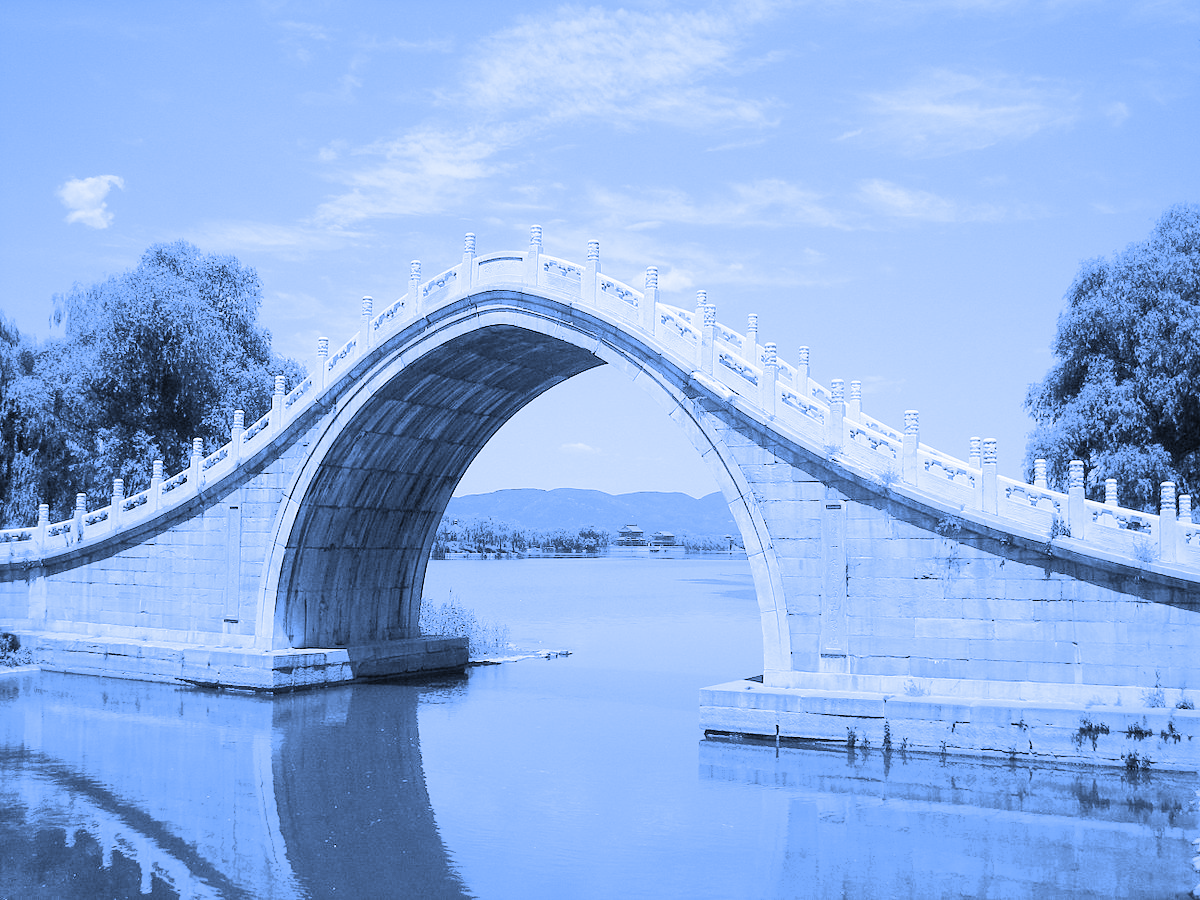 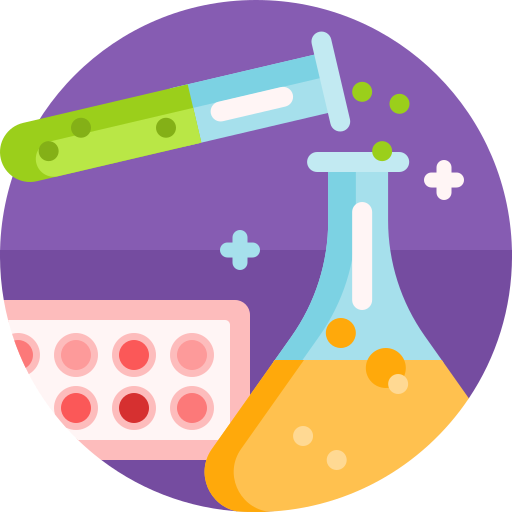 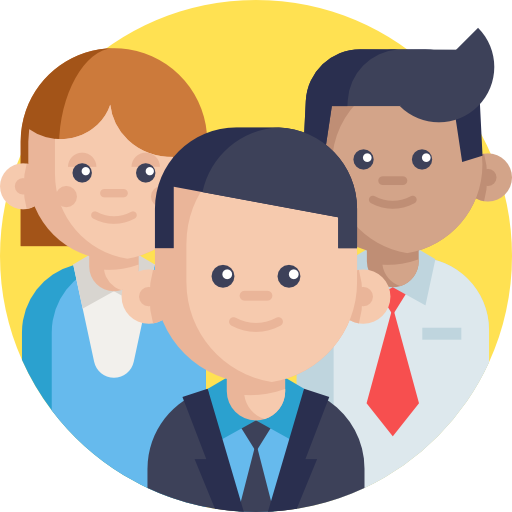 [Speaker Notes: That’s why a need for a “bridge” between science and business&society stakeholders emerged. 
Because the users from businesses and society don’t always have the resources to extract what they need from this vast amount of data available and adapt it themselves into a product that is easy for them to use, to make good decisions. So this is where we come in.]
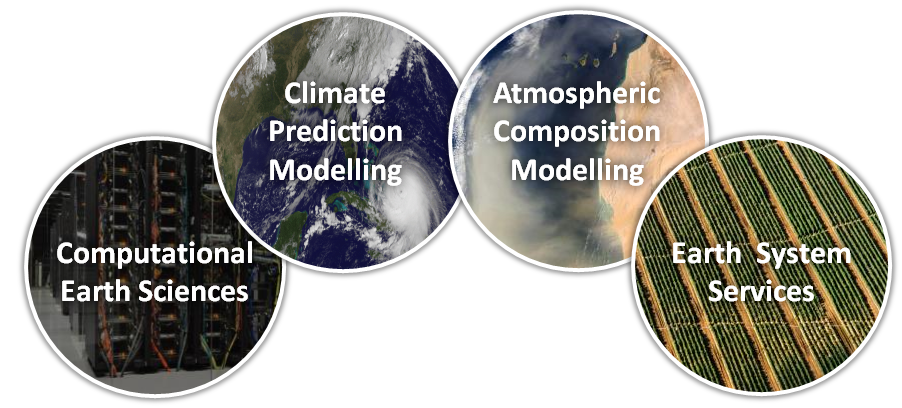 Knowledge Transfer Team
Climate Services
Air Quality
 Services
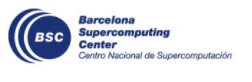 [Speaker Notes: this is where we come in, ESS is divided in 3 different teams, each of them will be represent by a newcomer in this presentation.]
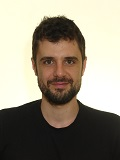 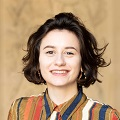 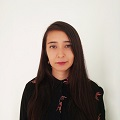 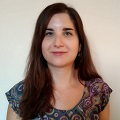 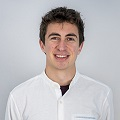 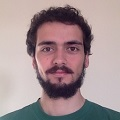 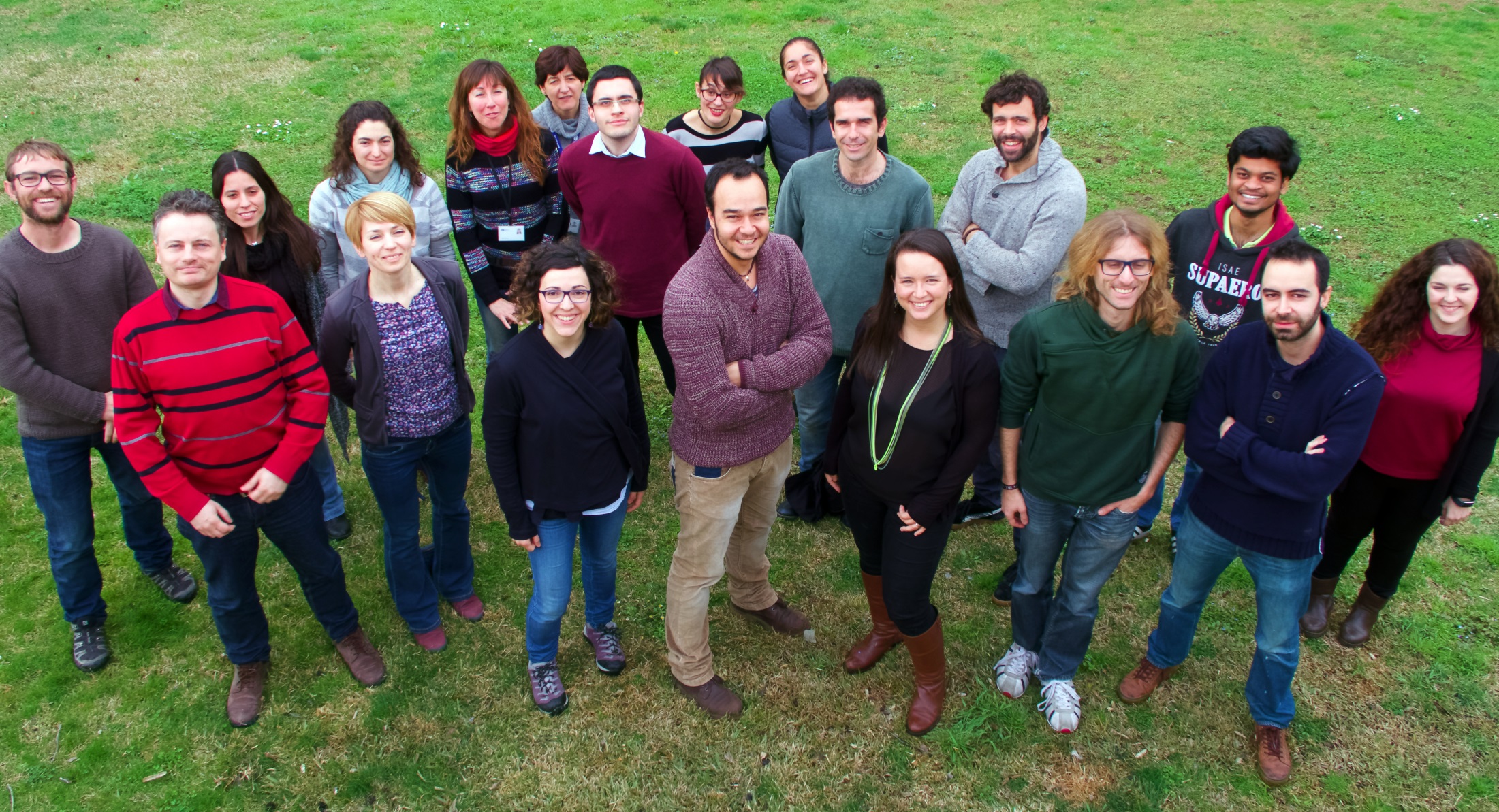 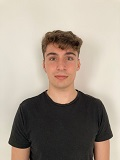 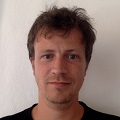 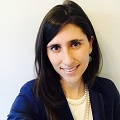 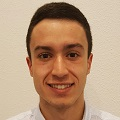 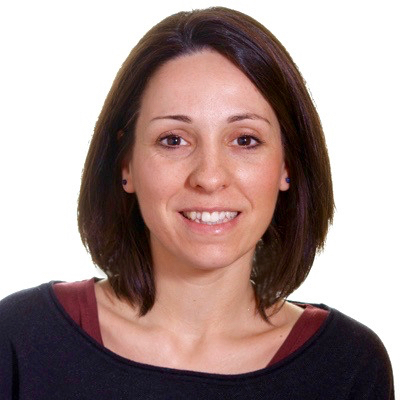 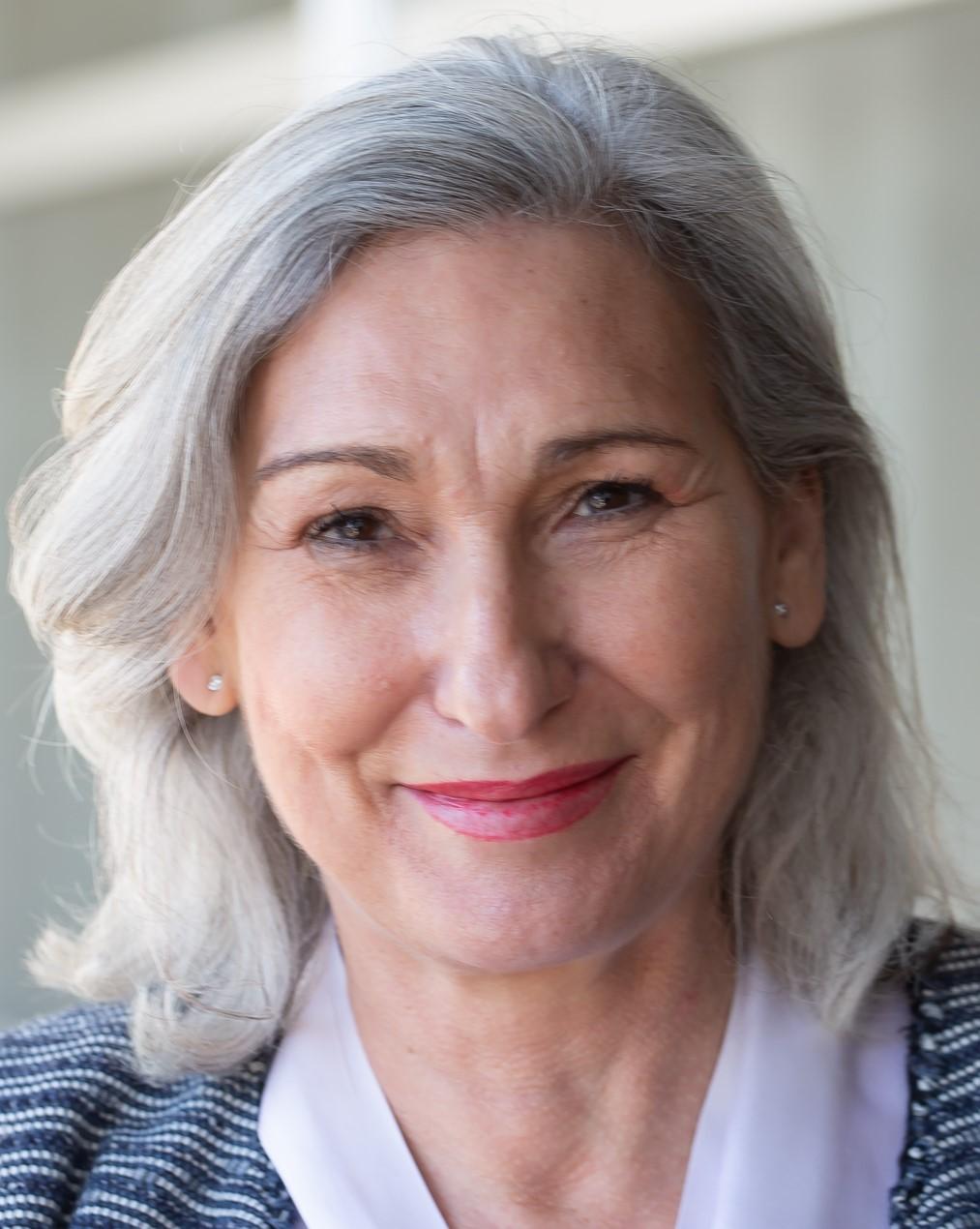 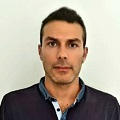 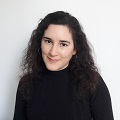 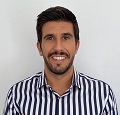 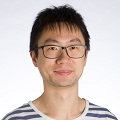 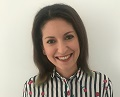 ESS
 Earth System Services
[Speaker Notes: We are a very interdisciplinary group of people in ESS. So we use our very different expertise to further refine the research being done and to tailor it to the users. And as you can see here, a lot of new faces have joined the ESS team in the past few years.]
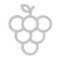 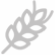 CLIMATE SERVICE PRODUCT
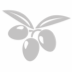 FORECAST QUALITY ASSESSMENT
TAILORED CLIMATE PREDICTIONS
RAW CLIMATE PREDICTIONS
BIAS ADJUSTMENT
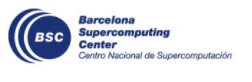 [Speaker Notes: So how do we do this? Through the process of co-production. Some of you may have already seen this slide that represents the methodology of developing a climate service product. It starts by producing raw climate predictions, which then need to be bias adjusted and assessed for quality. Such forecasts should be tailored to the user so that the final service or product is useful. However, this process is not as simple and as linear as it is often depicted - it is actually a process with continuous feedback loops, so it looks more like this:]
CO-EXPLORATION
CO-DESIGN
Vestibulum congue
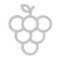 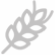 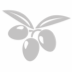 CO-EVALUATION
CO-DEVELOPMENT
[Speaker Notes: Ideally, co-production means that we explore, design, develop and evaluate the products together with the users, talking and cooperating at every step of that way. In order to illustrate more specifically what these concepts entail and how we apply them, allow me to use an analogy with food, specifically with cocoa that’s used to make chocolate and cakes and all sorts of sweets.]
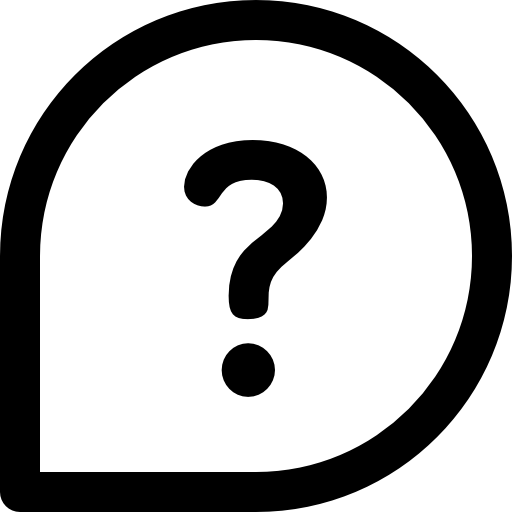 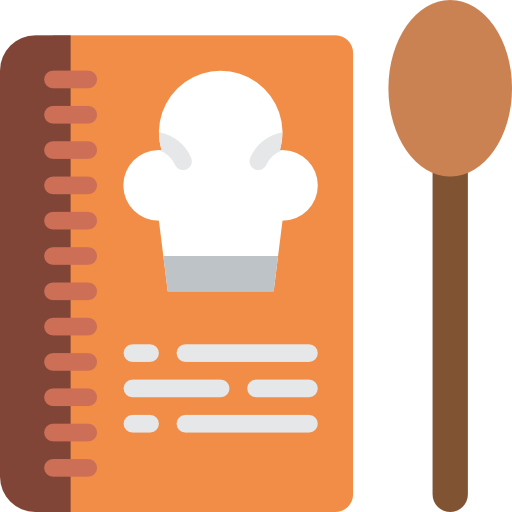 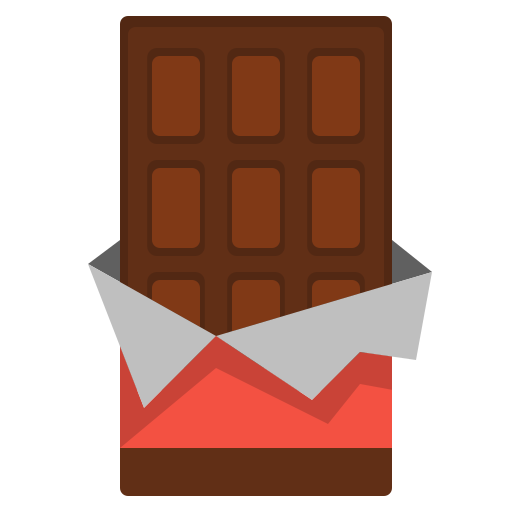 CO-EXPLORATION
CO-DESIGN
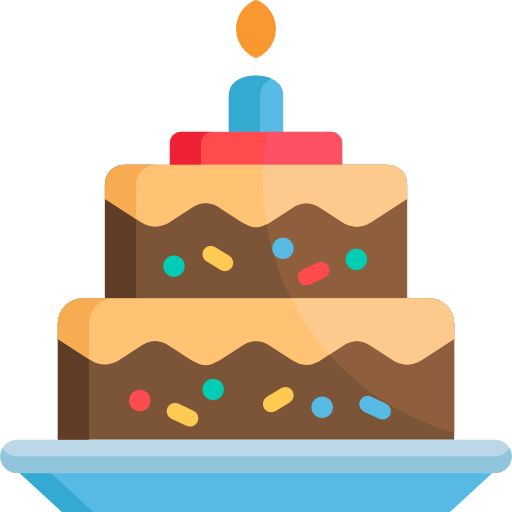 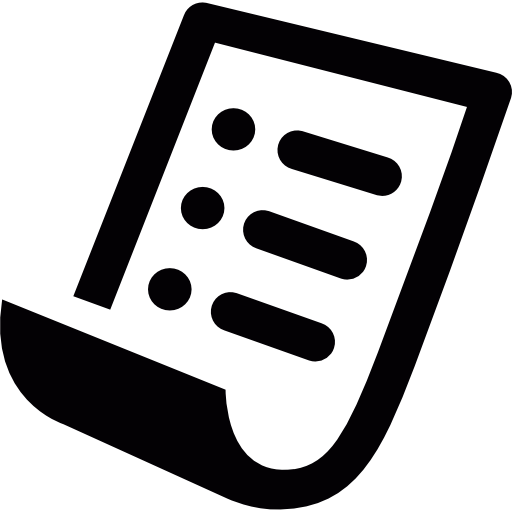 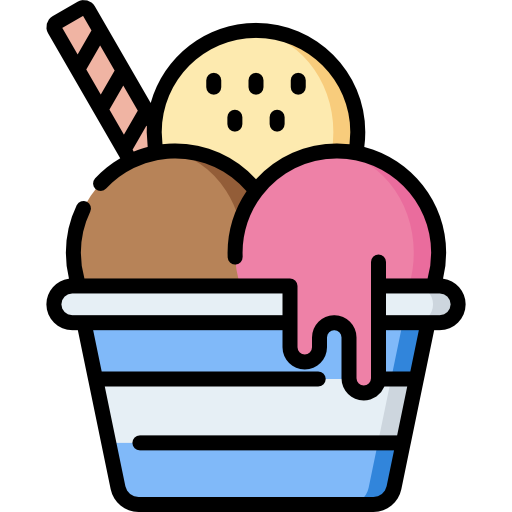 Vestibulum congue
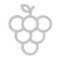 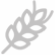 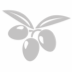 CO-EVALUATION
CO-DEVELOPMENT
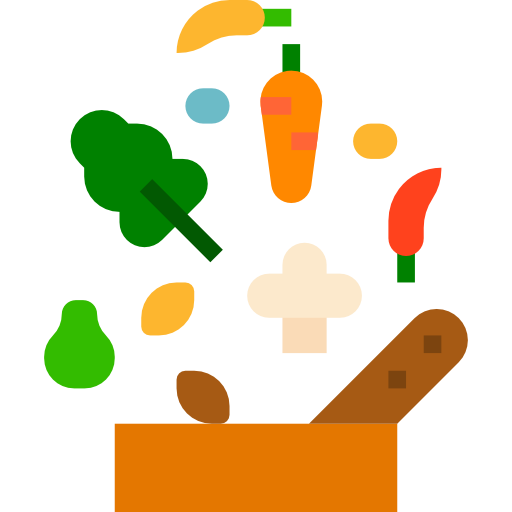 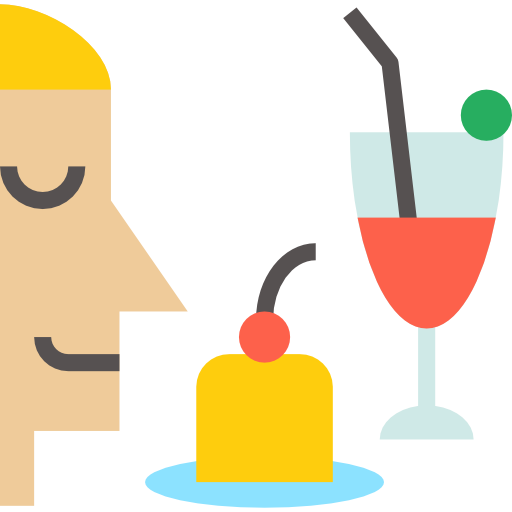 [Speaker Notes: First we would explore together what is it exactly that we wanna do with cocoa, which in reality could be climate data. Do we want a chocolate bar, a cake, an icecream, etc? Let’s say that together we decide that a chocolate cake would be the best. Then we move on to designing the recipe of our cake, by thinking of all the possible ingredients we will need, besides cocoa. Once we all agree on the ingredients, it’s time to make the cake together in the co-development phase. So we would add to our chocolatey parts for example flower and eggs which hold the cake together, much like the considerations on the socio-economic context do in developing a climate service. Then we would add fruit and frosting and sprinkles to turn into a final product that we want to eat, much like the communication format ands user experience design do for climate services. Finally, we would all taste our cake together, just like we would test the climate service to see if it is actually what the user needed. If there is something still missing, we can go back to exploring and keep co-producing.]
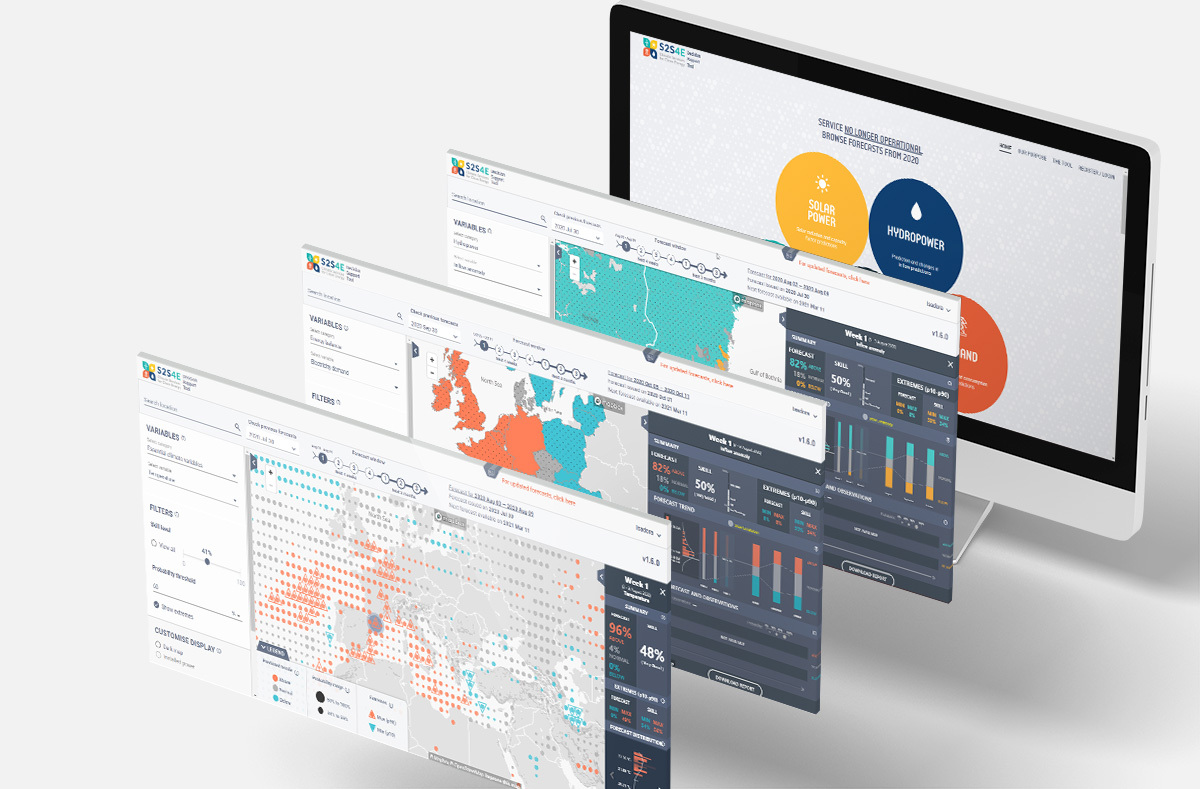 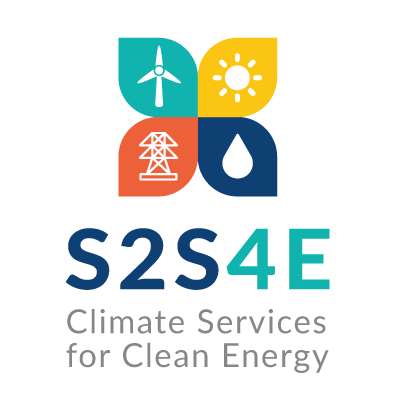 [Speaker Notes: So what does it really mean to tailor the info to the user? Sometimes tailoring can mean producing a completely new tool, such as the decision support tool that was made for renewable energy producers in the S2S4E project.]
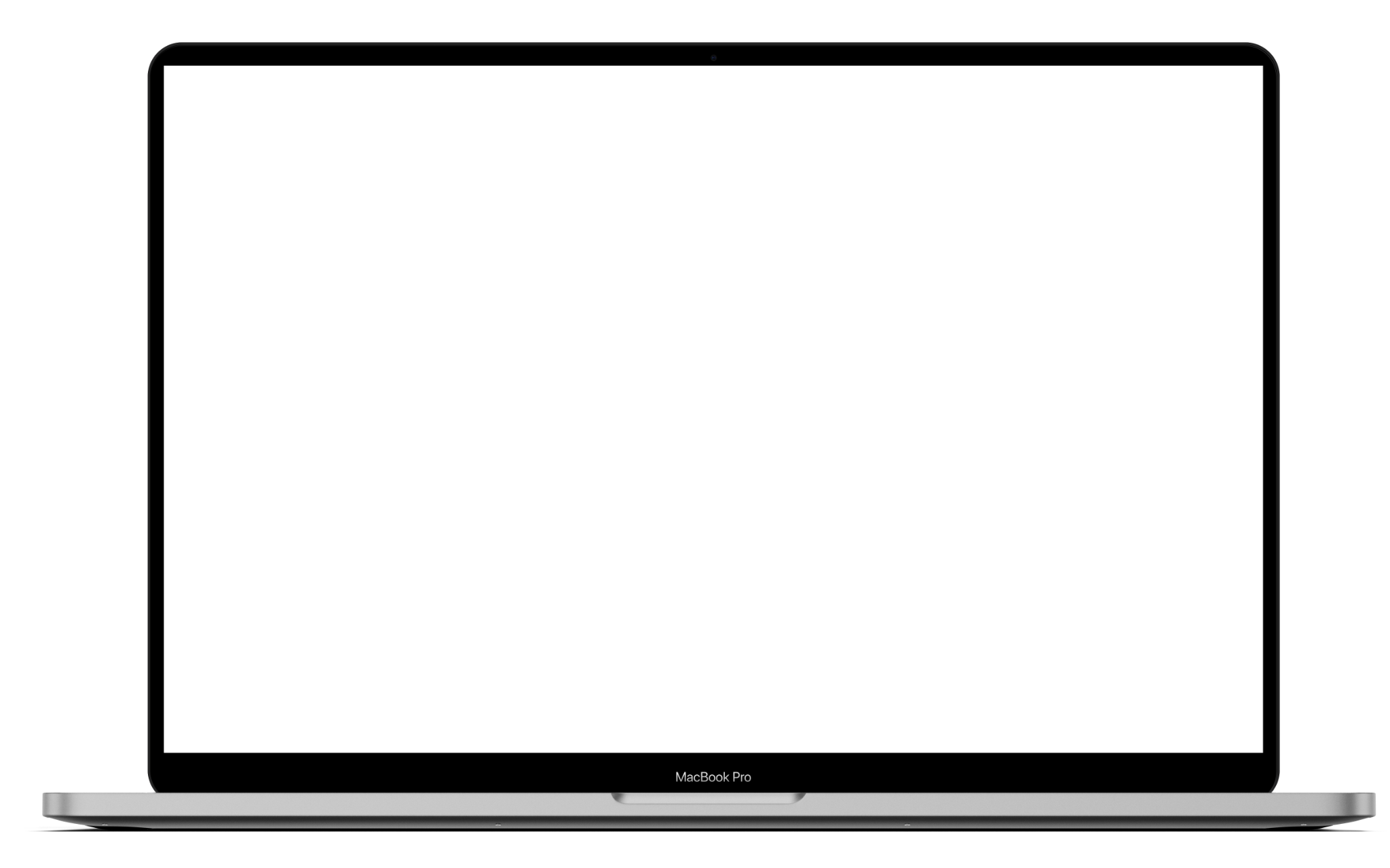 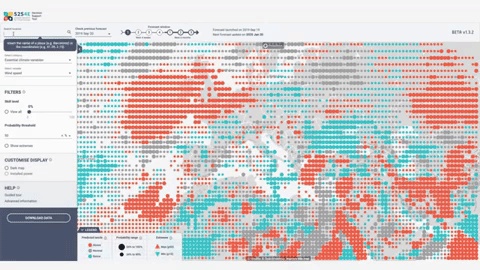 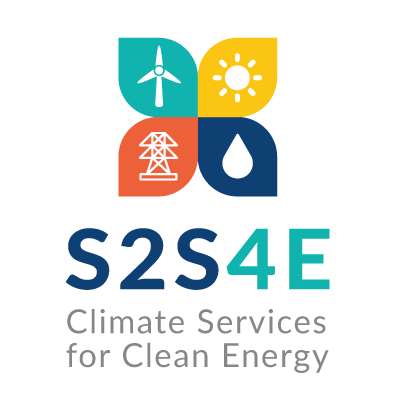 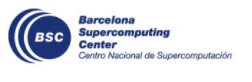 [Speaker Notes: DST is a web based tool where the climate variables such as temperature, precipitation or wind speed are already translated into the information energy producers need, like the capacity factor, that tells them how much their resource can really produce compared to its nameplate capacity.]
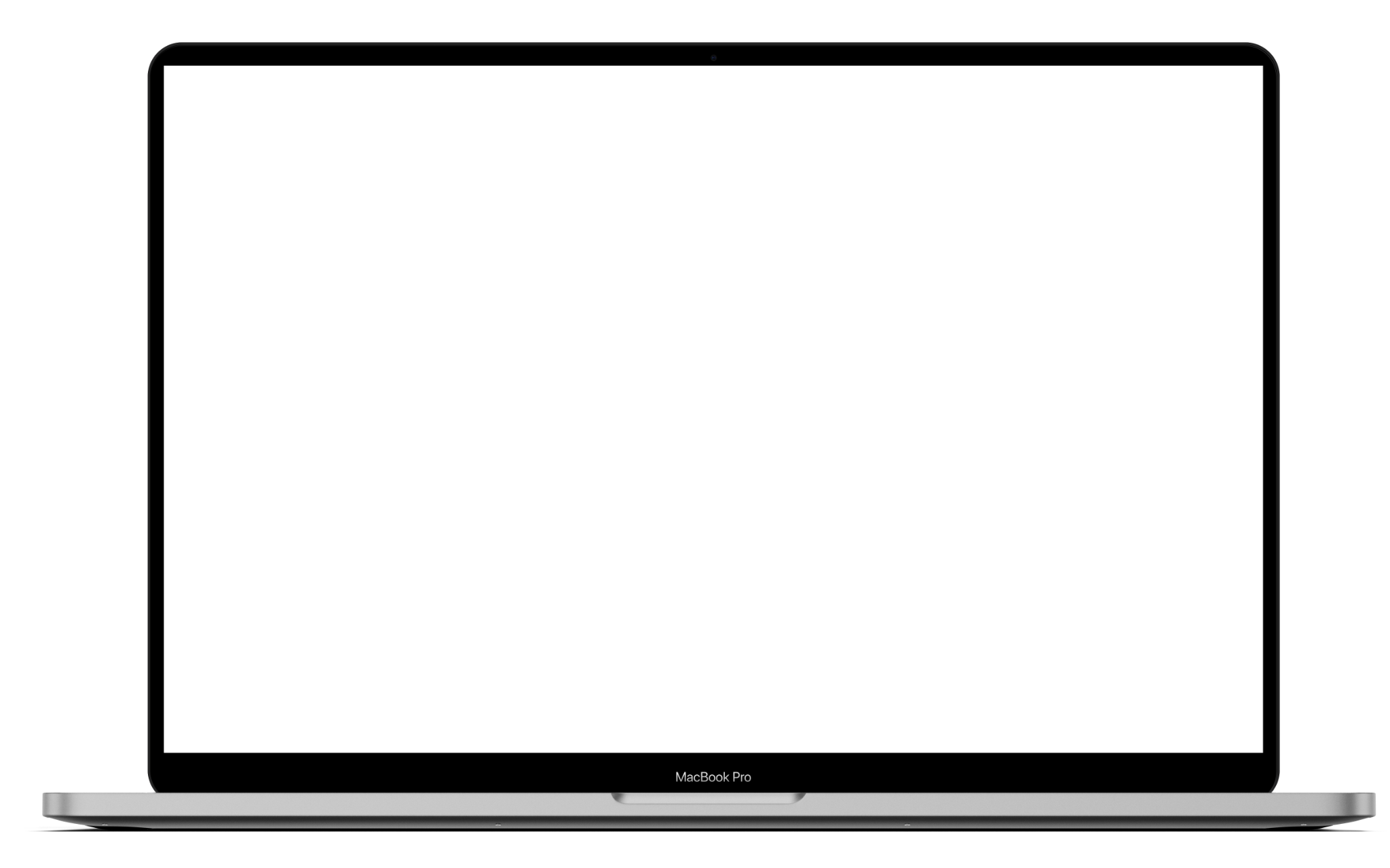 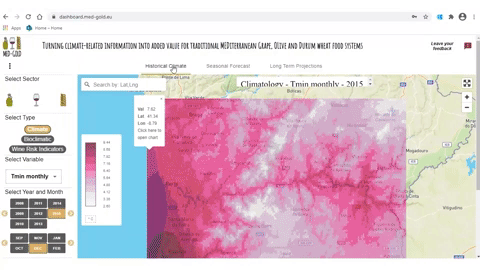 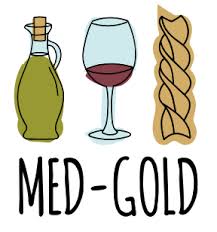 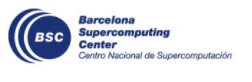 [Speaker Notes: Another example is what we are doing for the MED-GOLD project, where we turn climate-related information into added value for traditional MEDiterranean Grape, OLive and Durum wheat food systems.
Climate prediction services can be useful for agriculture, so that the users can make better informed decisions regarding seeding time, harvest time, type of crop to choose and many other weather-dependent decisions.]
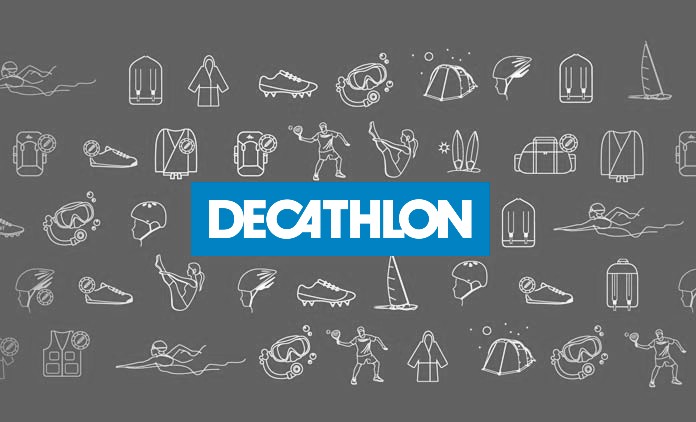 [Speaker Notes: Besides energy and agriculture, climate services can even be useful in the retail sector, such as in our project with the sports shop Decathlon, that Albert will tell you more about.]
From climate data to climate services
End-users world
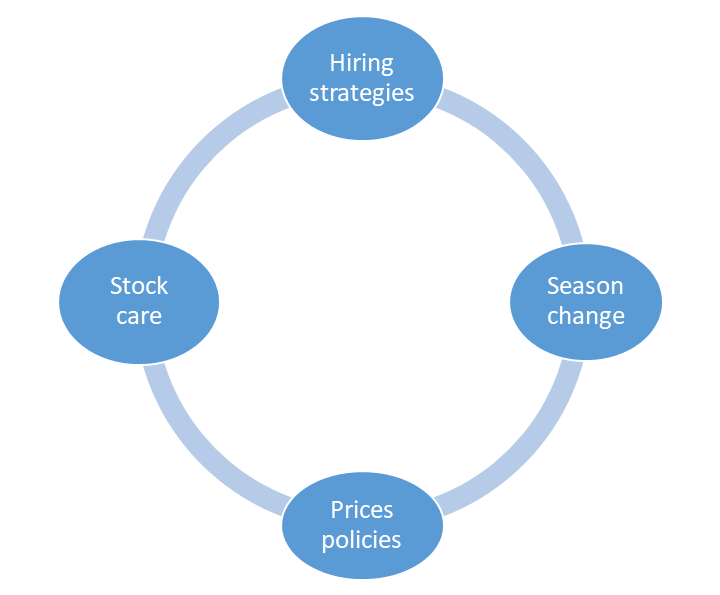 Climate world
CLIMATE SERVICES
Co-development
scientists/end-users
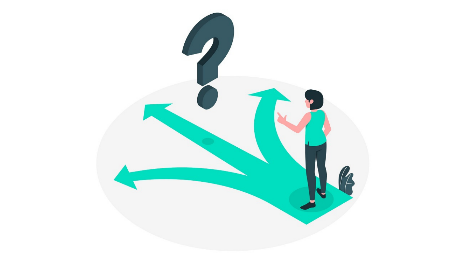 Climate-sensitive
 decisions
Climate-informed decision-making
Why does Decathlon need climate predictions?
CLIMATE-SENSITIVE STRATEGIES AND DECISIONS
Image source:
https://elpais.com/elpais/2018/07/05/buenavida/1530805672_271996.html
Taking different advertising campaigns and prices policies 

Defining when the change of season should be done

Managing properly the stock and redistribute it
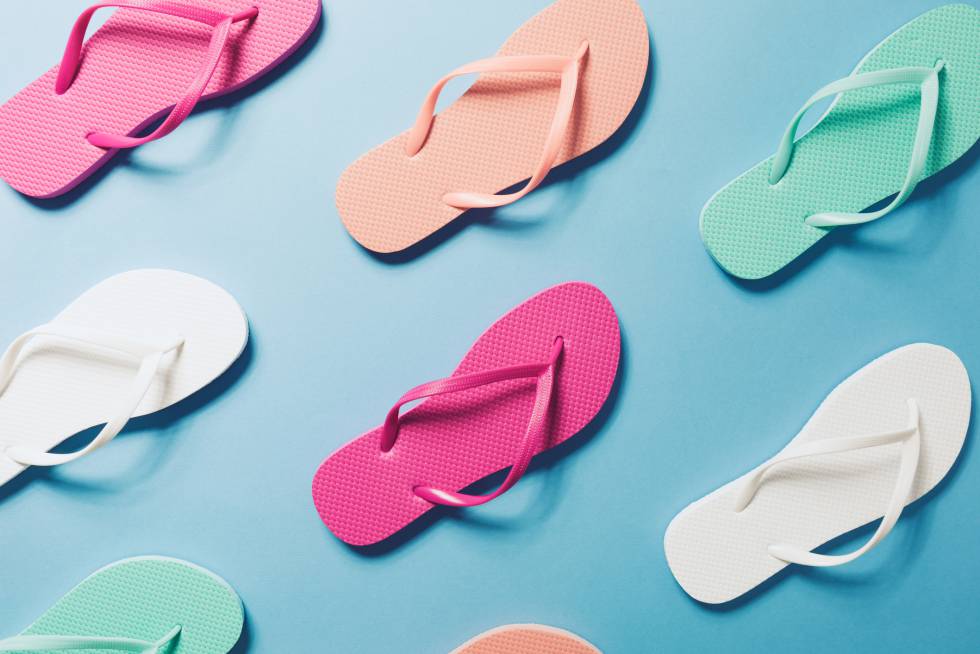 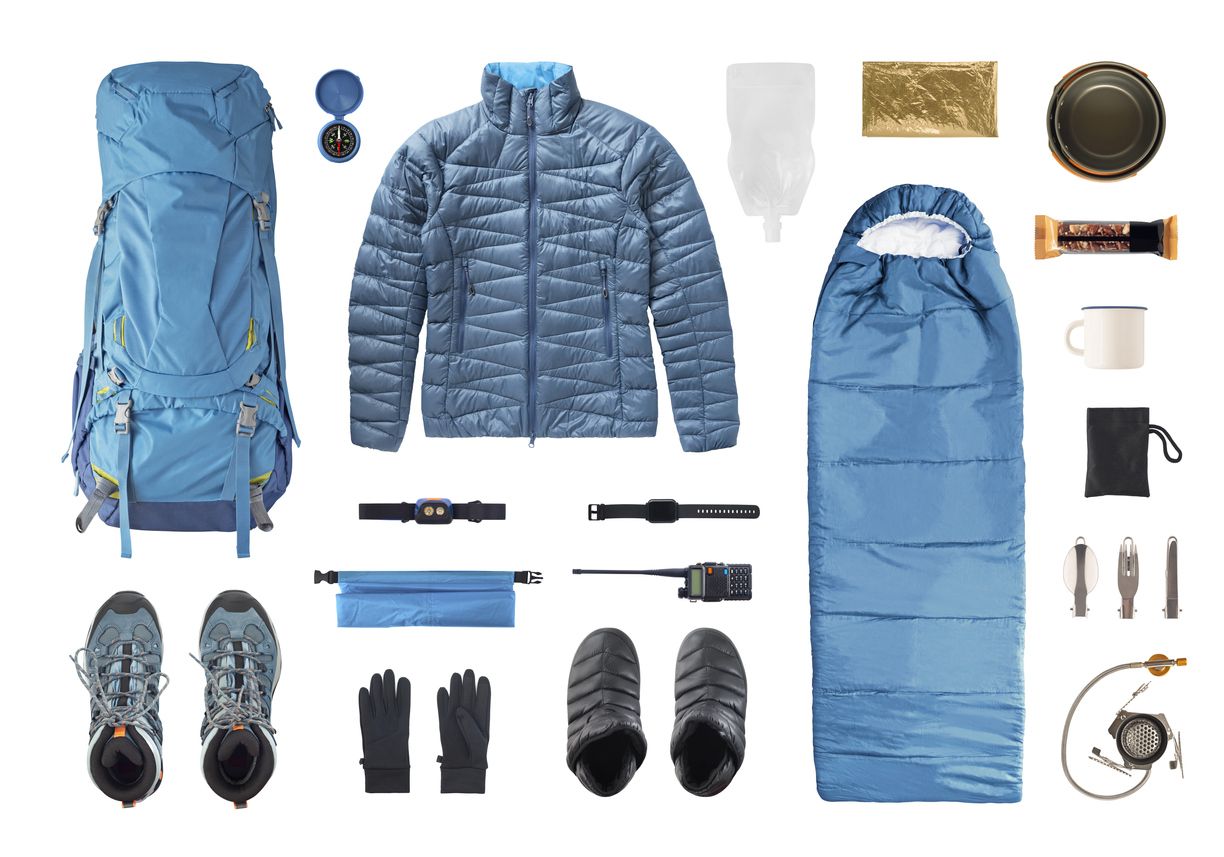 BENEFITS

Avoiding  the extra-cost of keeping what is not sold

Avoiding running out of products

The stock transport is optimized (less carbon when transporting)
Image source:
https://www.revistaoxigeno.es/material/por-que-es-tan-importante-material-montana_192247_102.html
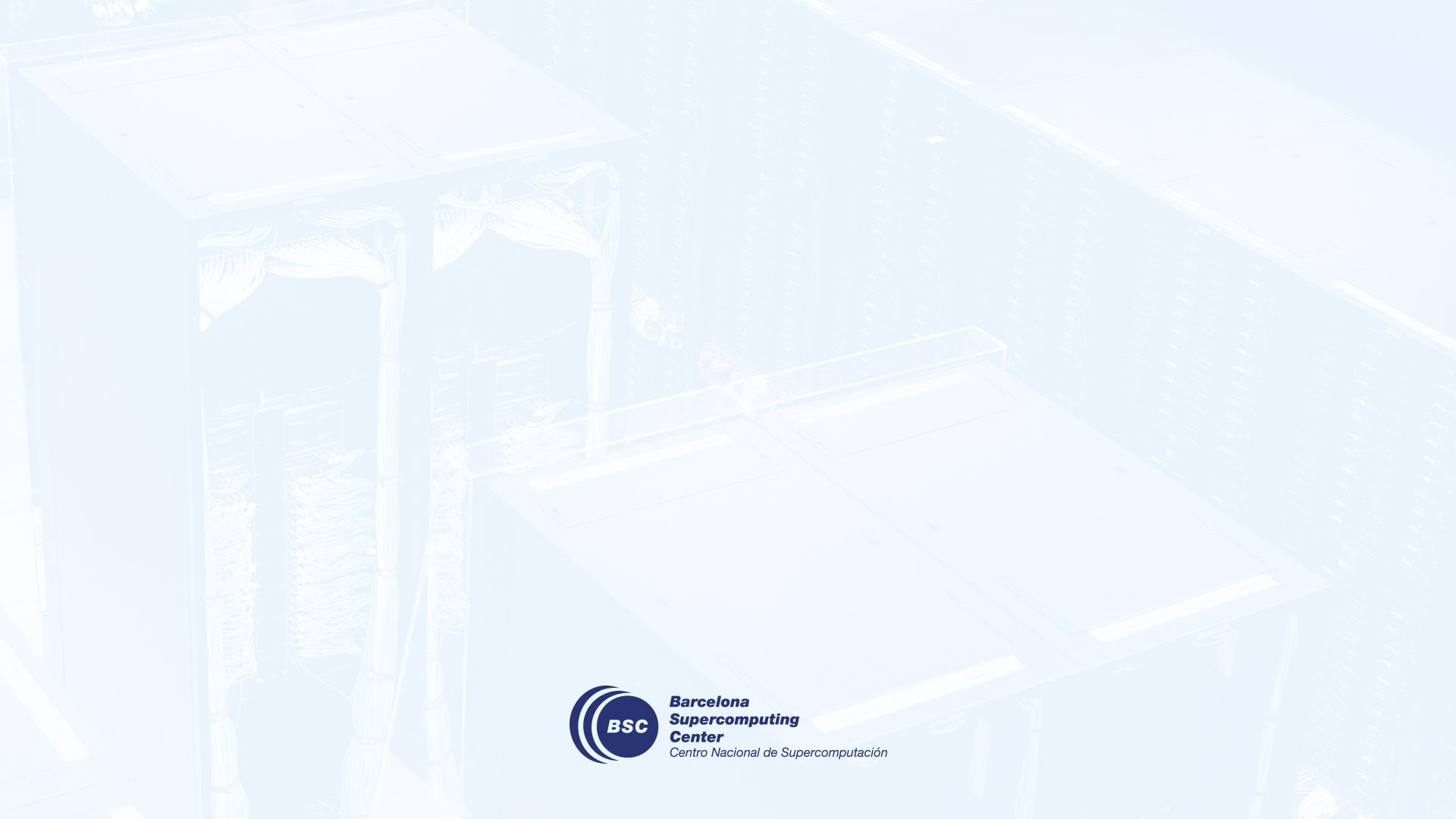 Our climate service product
OPERATIONAL REAL-TIME SEASONAL AND SUBSEASONAL PREDICTIONS OF THE MOST LIKELY TERCILE CATEGORY FOR SURFACE TEMPERATURE
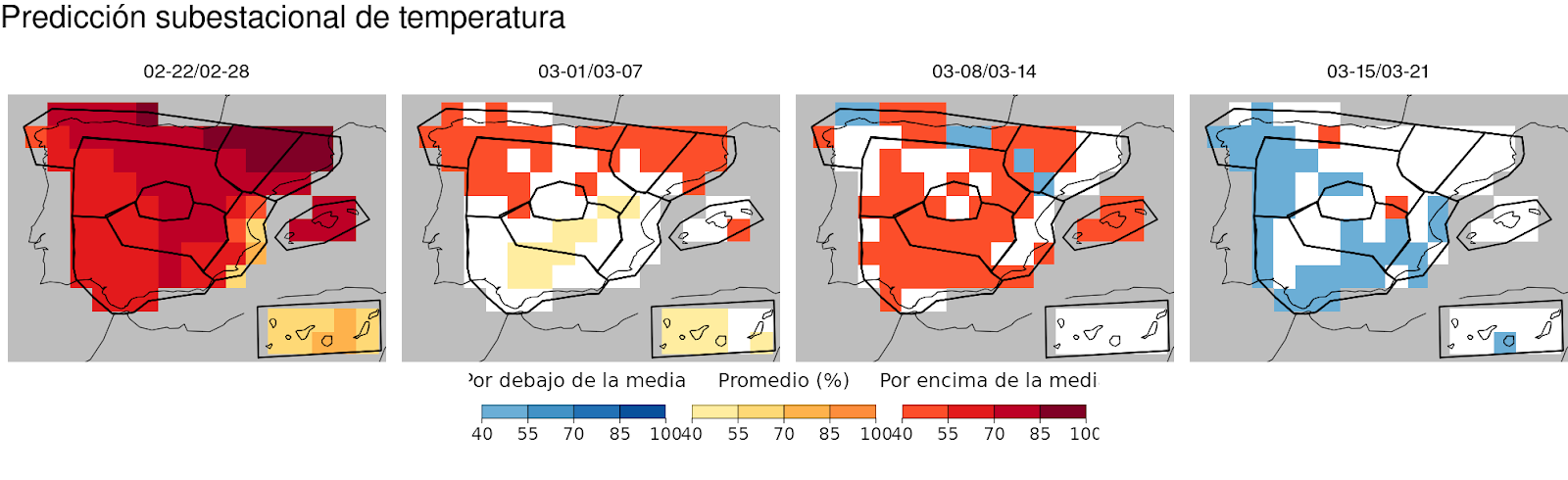 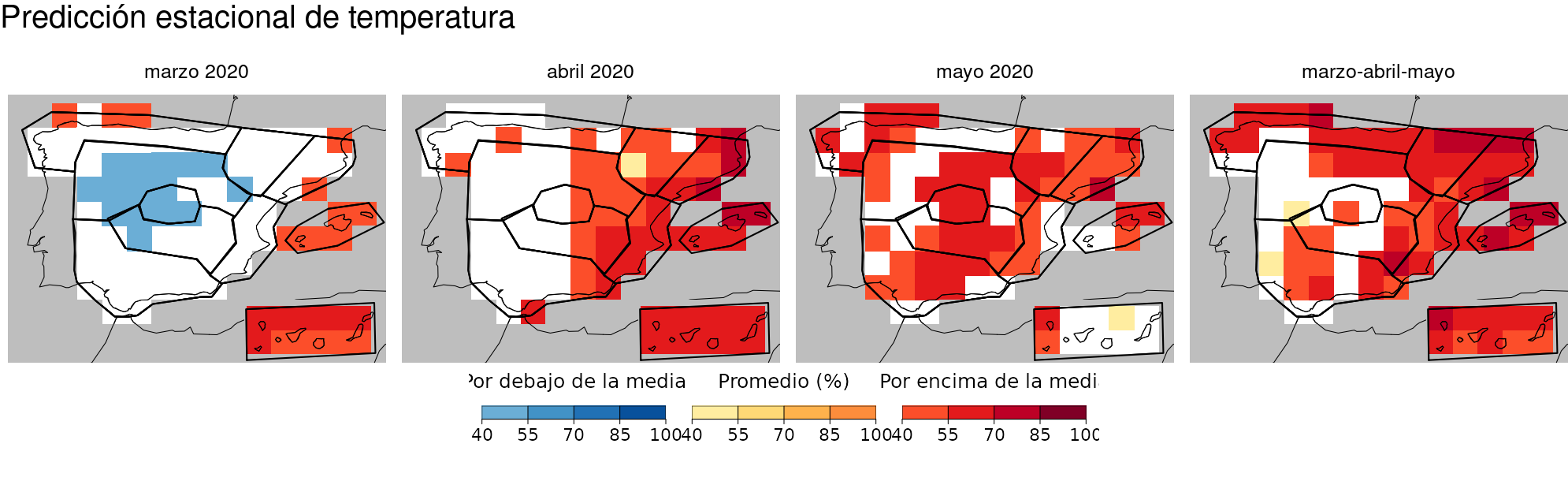 FORECAST PROBABILITY DISTRIBUTION FOR THE REGIONS OF INTEREST DEFINED BY DECATHLON (FOR SEASONAL AND SUBSEASONAL TIMESCSALE)
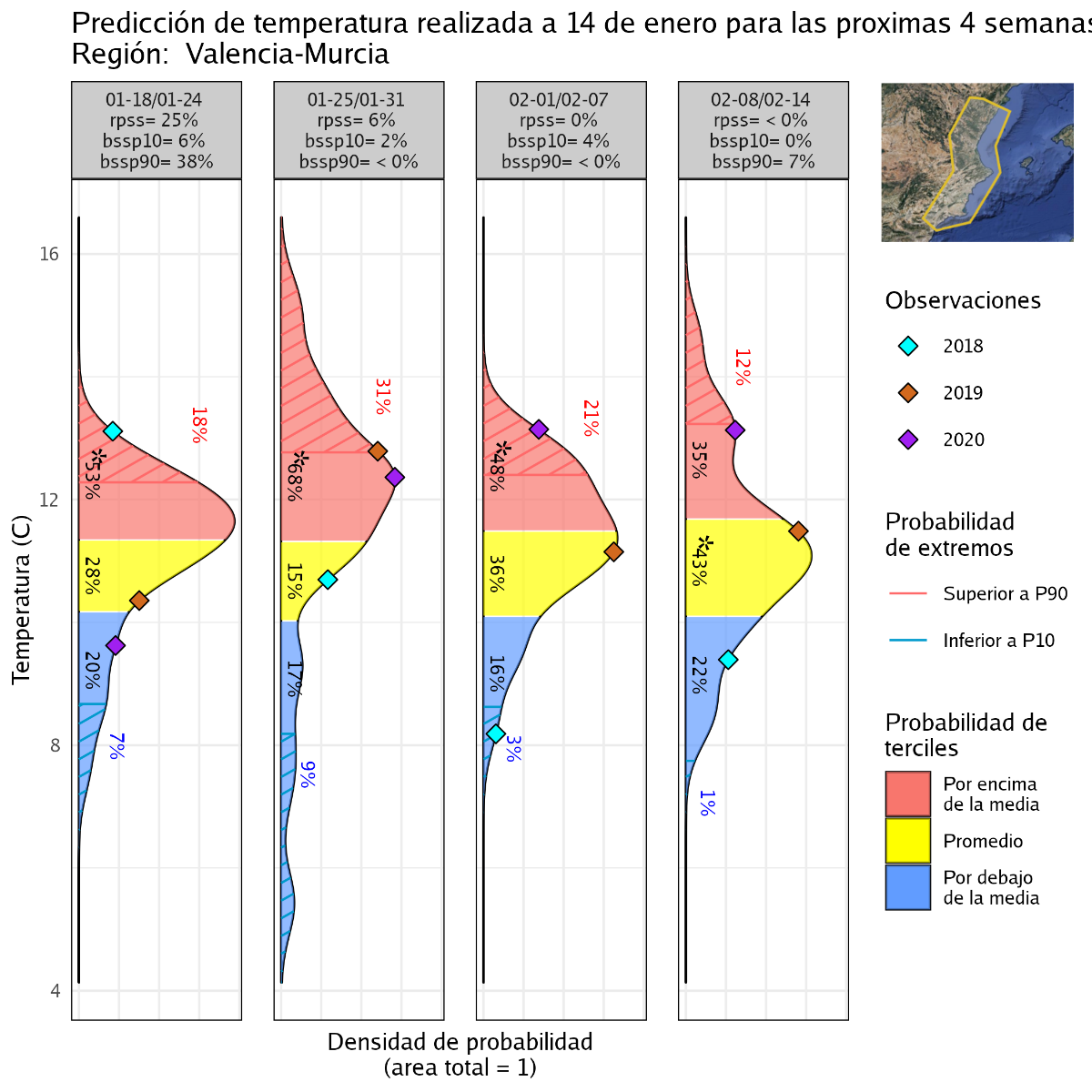 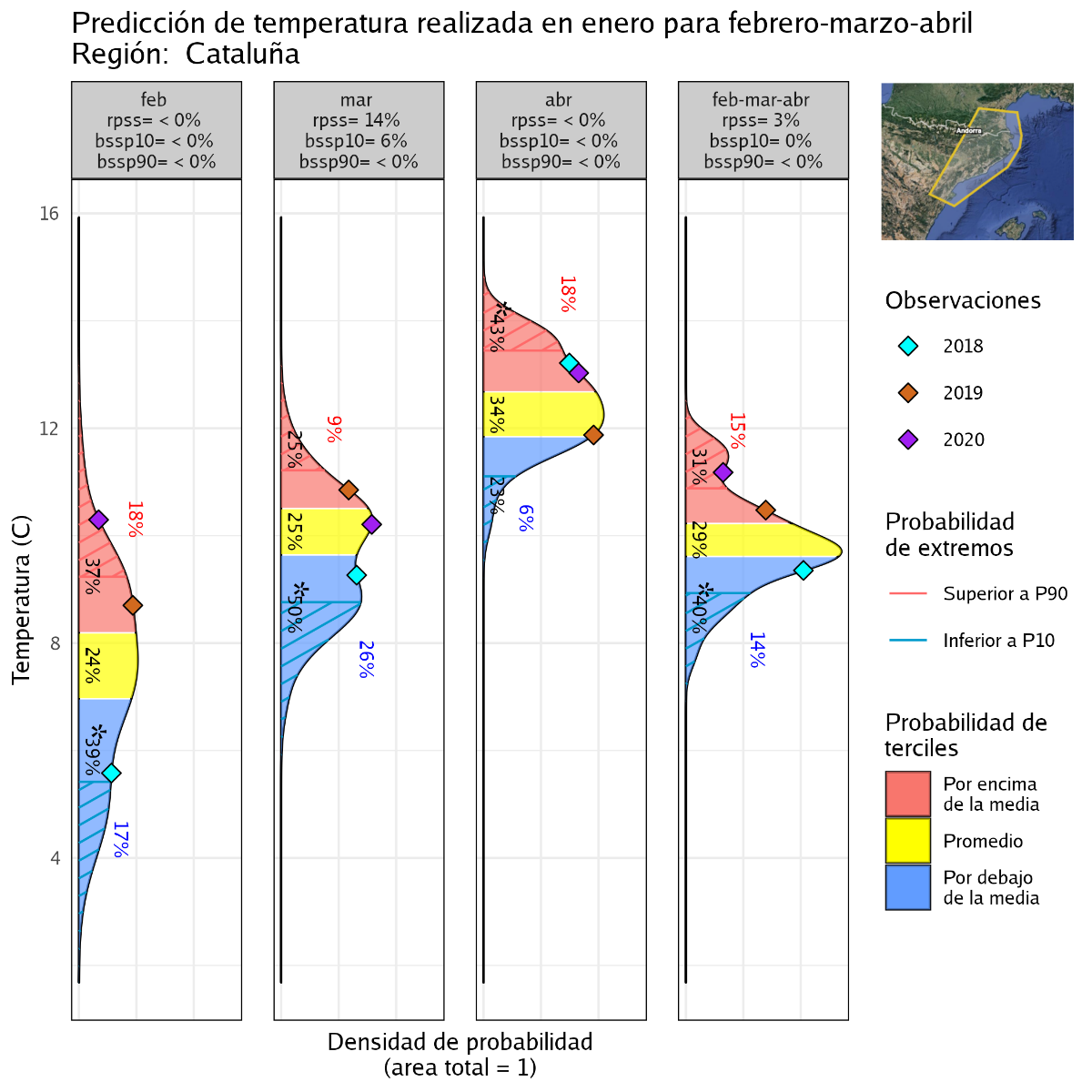 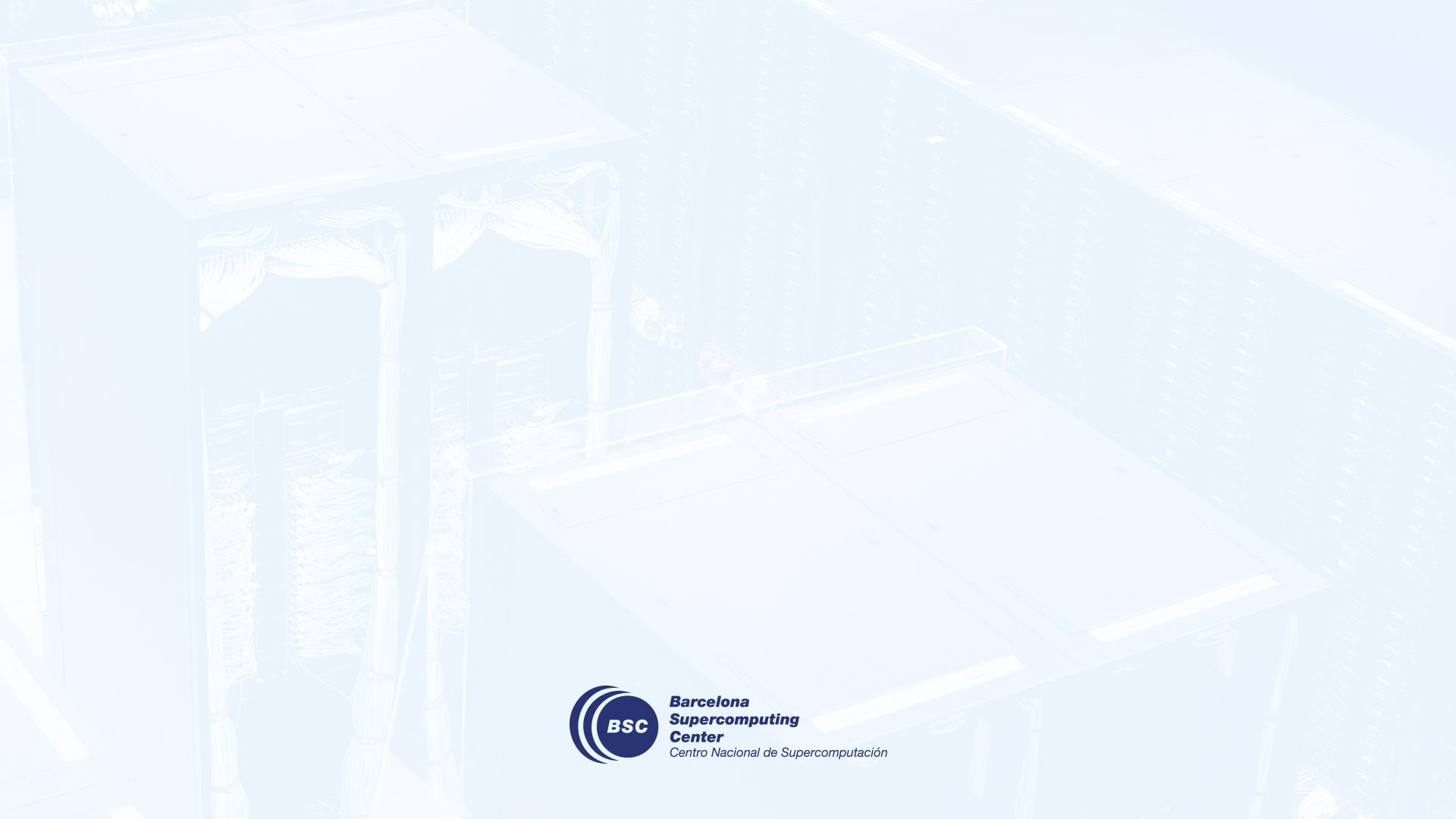 Our product performance in two meteorological great-impact events
The Filomena event
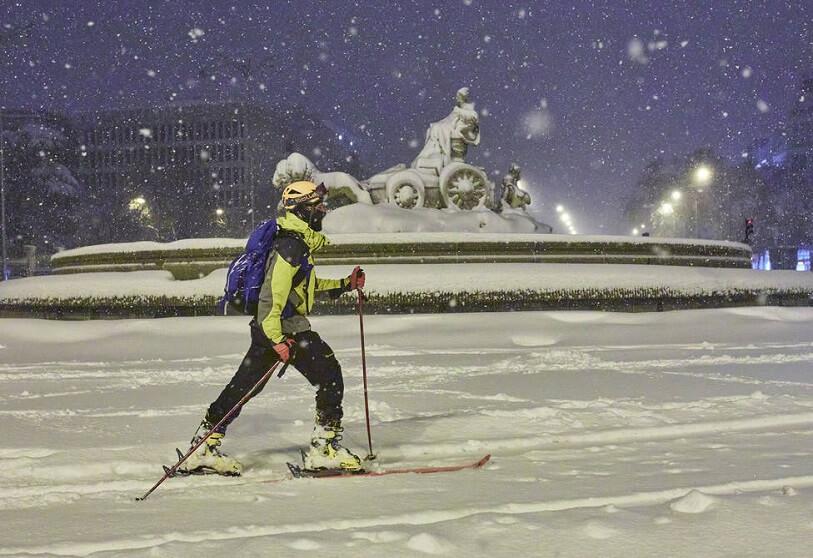 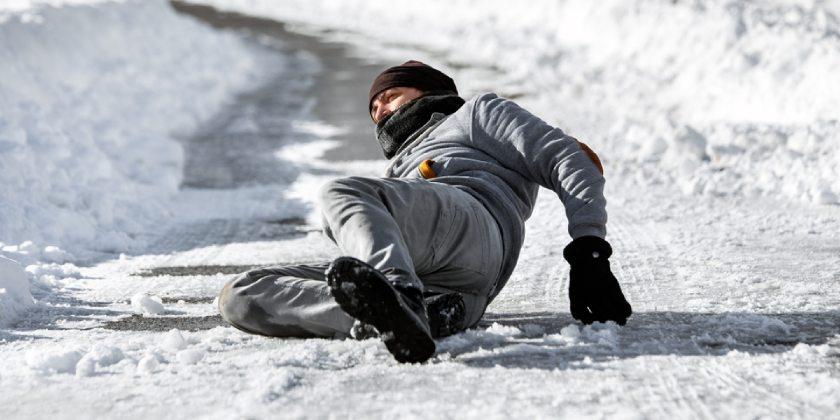 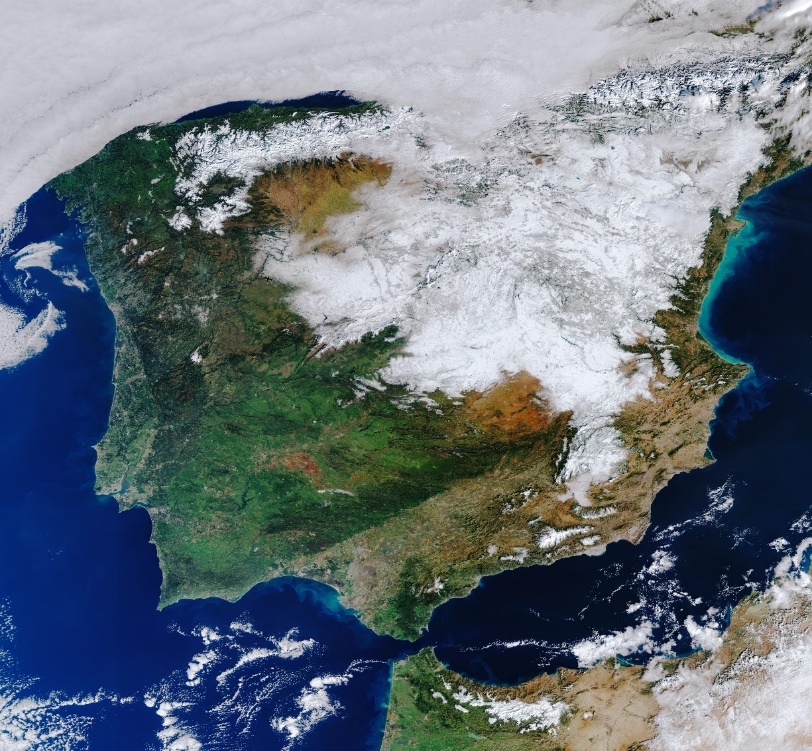 Image source: cuidateplus.marca.com/bienestar/2021/01/12/como-prevenir-actuar-caidas-hielo-176335.htmlhttps://
Image source: https://atalayar.com/content/sat%C3%A9lites-metop-y-msg-clave-en-la-alerta-ante-la-gran-nevada-ca%C3%ADda-en-buena-parte-de-espa%C3%B1a  PHOTO/Europa Press
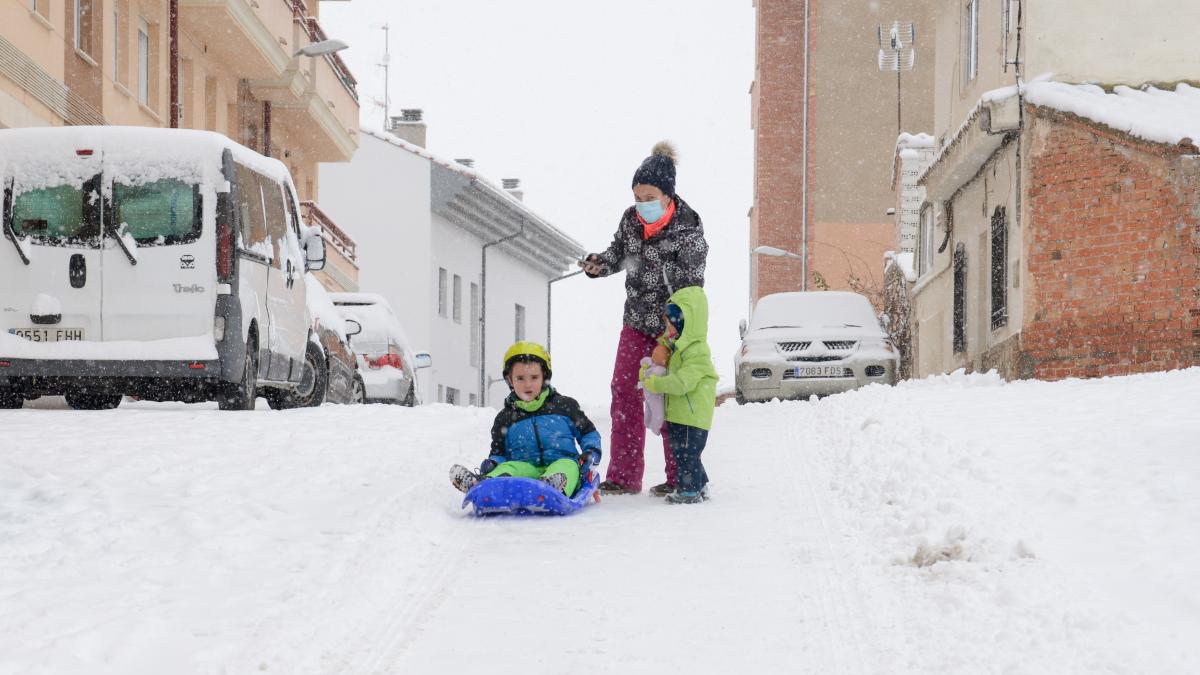 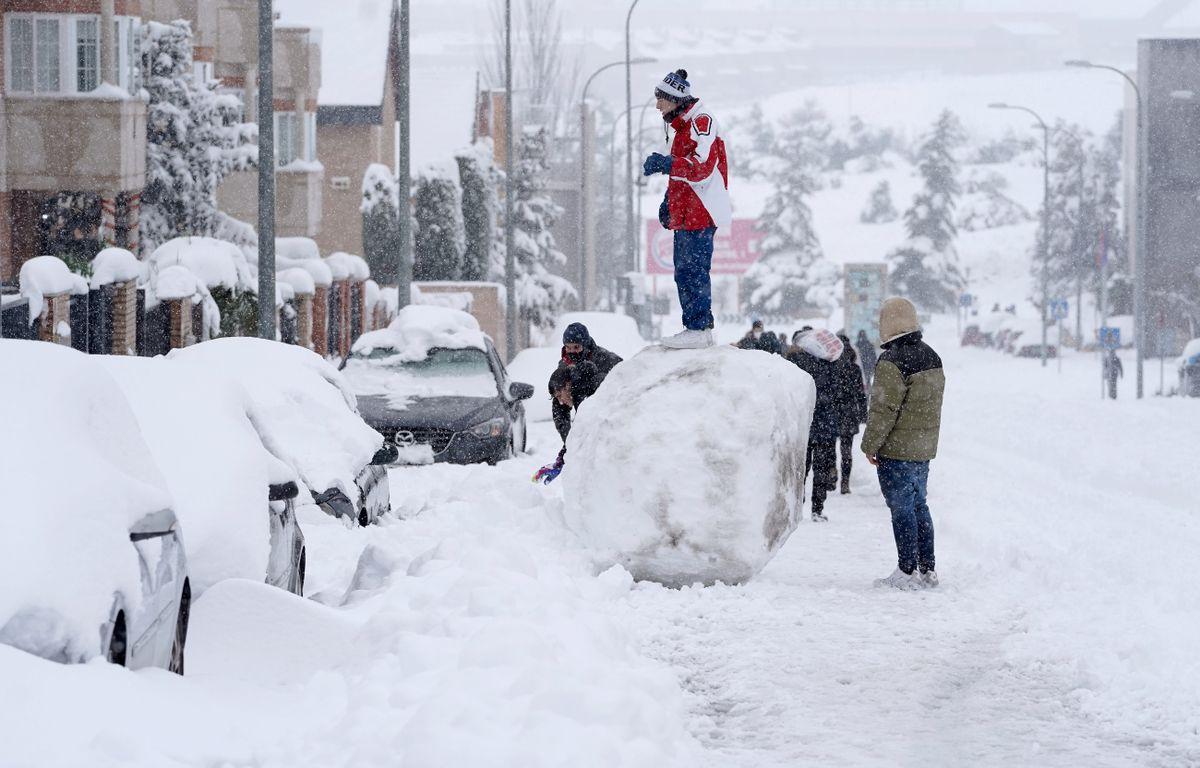 Image source: https://www.elplural.com/el-telescopio/tech/espana-filomena-espacio_257533102  Photo: ESA
Image source: https://www.elperiodico.com/es/economia/20210111/efectos-filomena-cubiertos-seguros-11448387
Image source: https://www.heraldo.es/noticias/aragon/2021/01/09/temporal-filomena-la-nieve-tiene-un-efecto-psicologico-positivo-1413878.html
Filomena’s case study
ANOMALY MAP
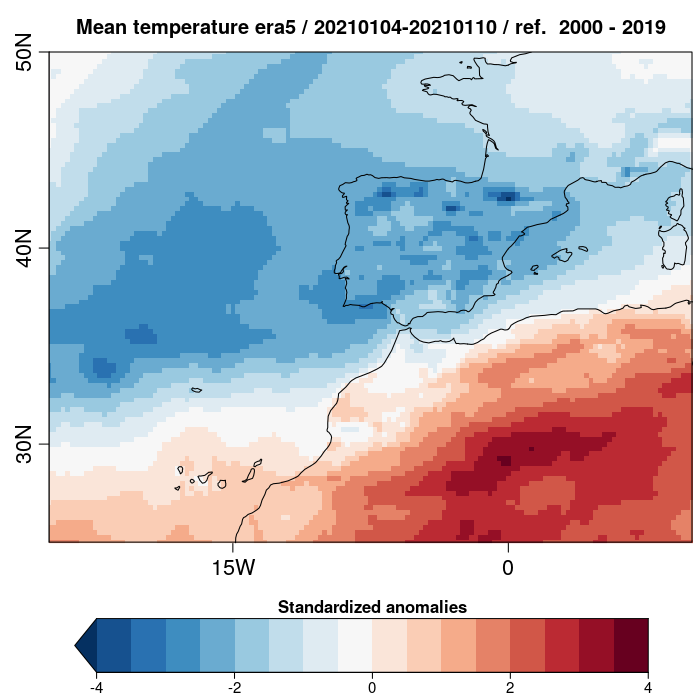 OBSERVATIONS
vs
PREDICTED TERCILE CATEGORY FOR SURFACE TEMPERATURE DIFFERENT WEEKS IN ADVANCE
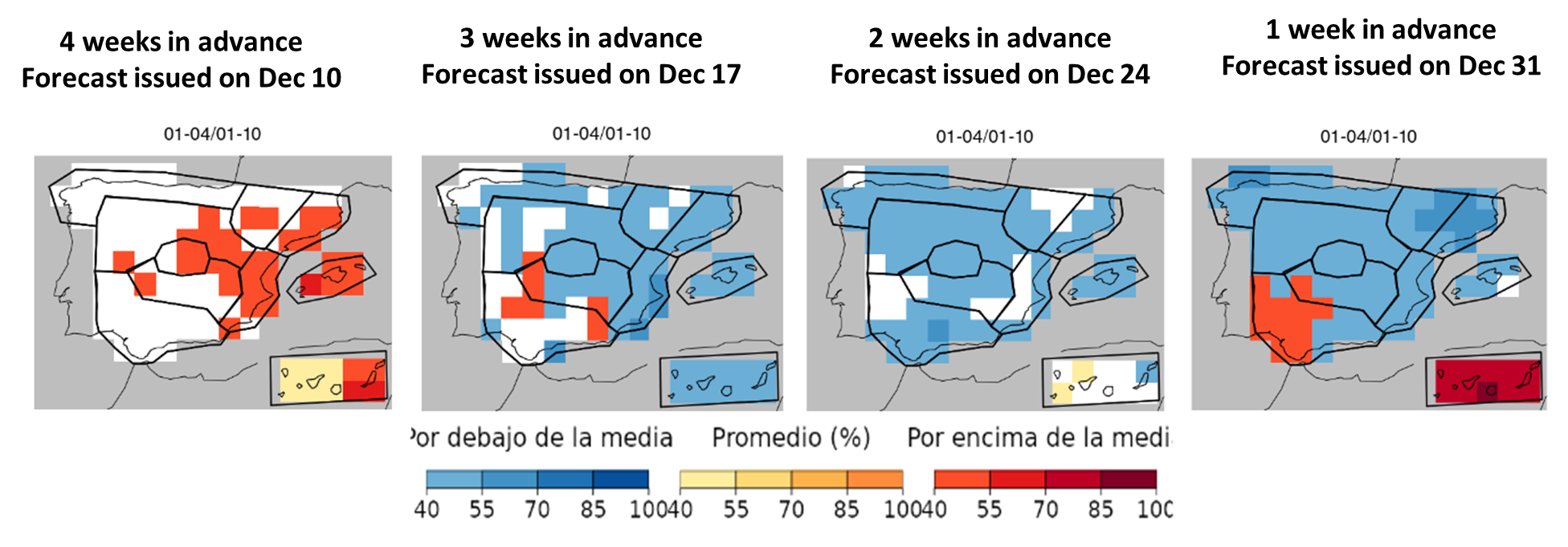 WELL-PREDICTED 3 WEEKS
 IN ADVANCE!
The end January 2021 “warm” episode
ANOMALY MAP
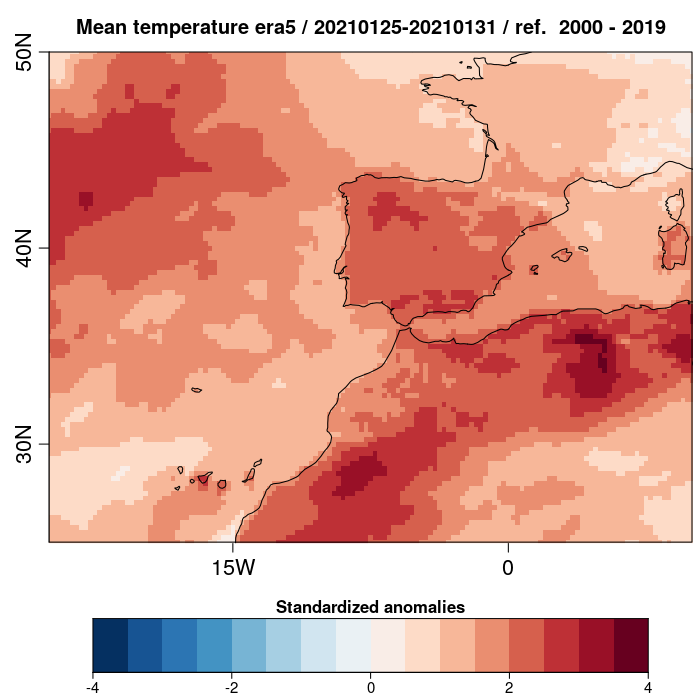 OBSERVATIONS
vs
PREDICTED TERCILE CATEGORY FOR SURFACE TEMPERATURE DIFFERENT WEEKS IN ADVANCE
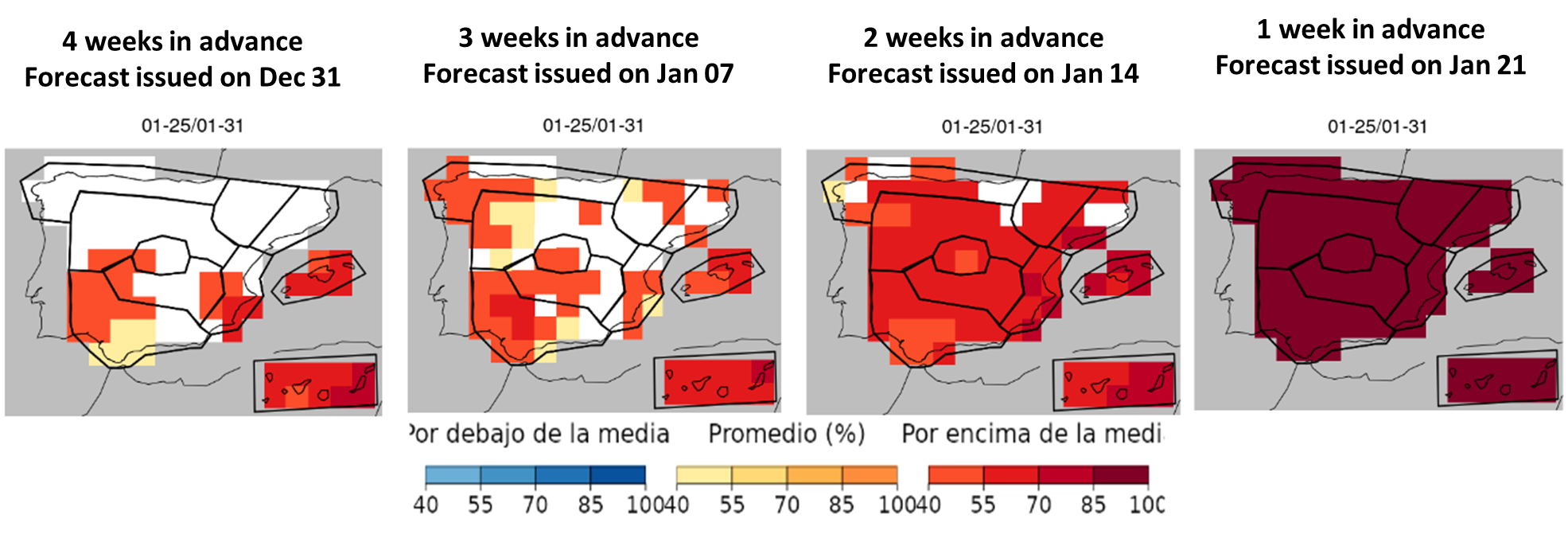 WELL-PREDICTED 3-4 WEEKS
 IN ADVANCE!
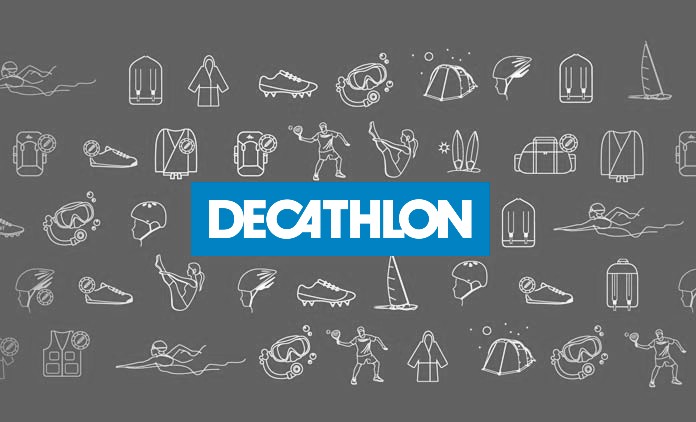 [Speaker Notes: Thanks Albert!]
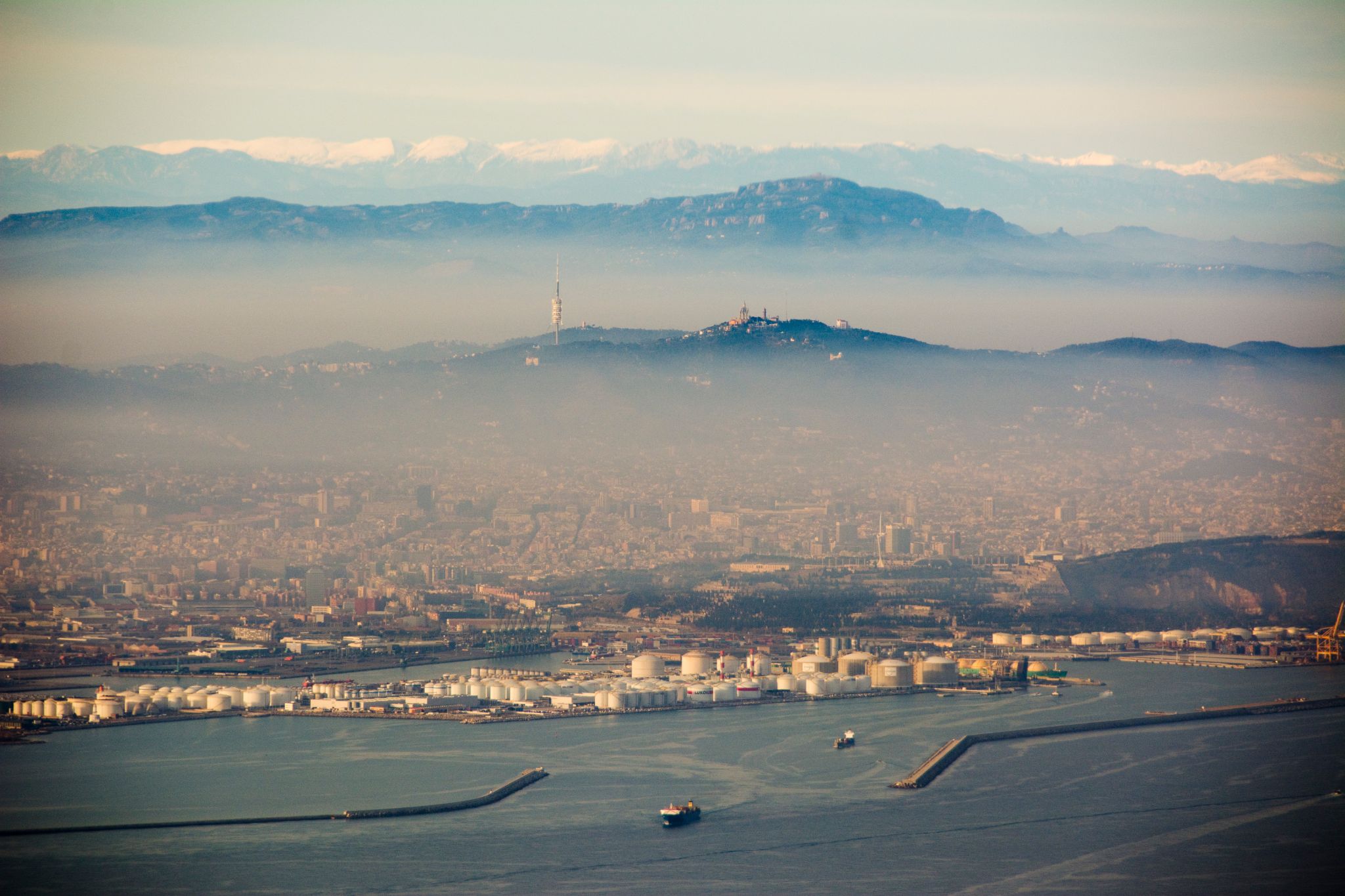 AIR QUALITY SERVICES
[Speaker Notes: Now we move to atmospheric composition services to talk about air quality.
As all of you know, air quality is a concerning issue, especially in urban areas, with critical effects over climate and health. 
Through the development of modelling systems, your research improves the forecasting of atmospheric composition and air quality from global to local scales. This information is highly valuable for public and private decision makers, who are more and more interested in air quality forecasts to take preventive action and assess the impact of air quality management measures to reduce atmospheric pollution and its effects on citizens and the environment. 

At ESS, we transform science into air quality services to improve the citizens' quality of life.]
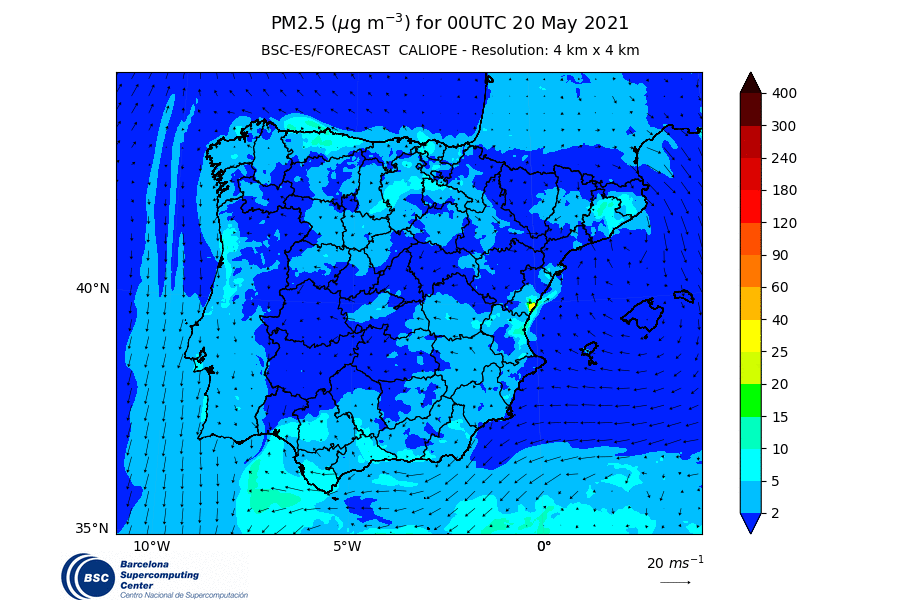 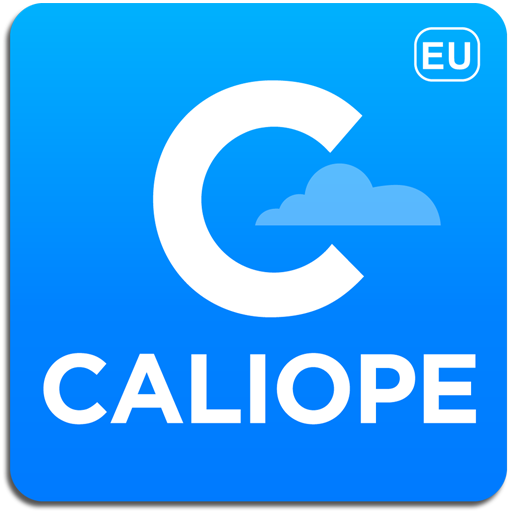 [Speaker Notes: One of our services is CALIOPE, an air quality operational system that produces forecasts for Europe and the Iberian Peninsula. The forecasts are aimed at air pollution managers and citizens interested in the quality of the air we breathe.]
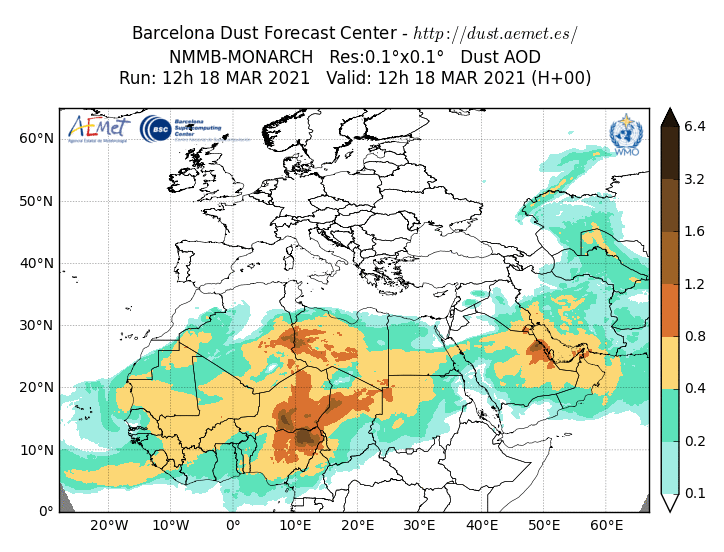 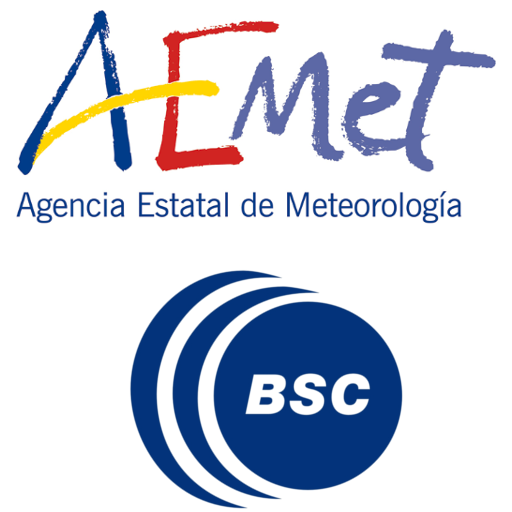 [Speaker Notes: Another operational service is the Barcelona Dust Forecast Center, which provides daily forecasts of the BSC Dust Models for regional domains. The dust forecasts are used to support different communities, such as air quality national management officers ((in Spain, Portugal and Italy)) private aviation stakeholders, as well as experimental research communities.]
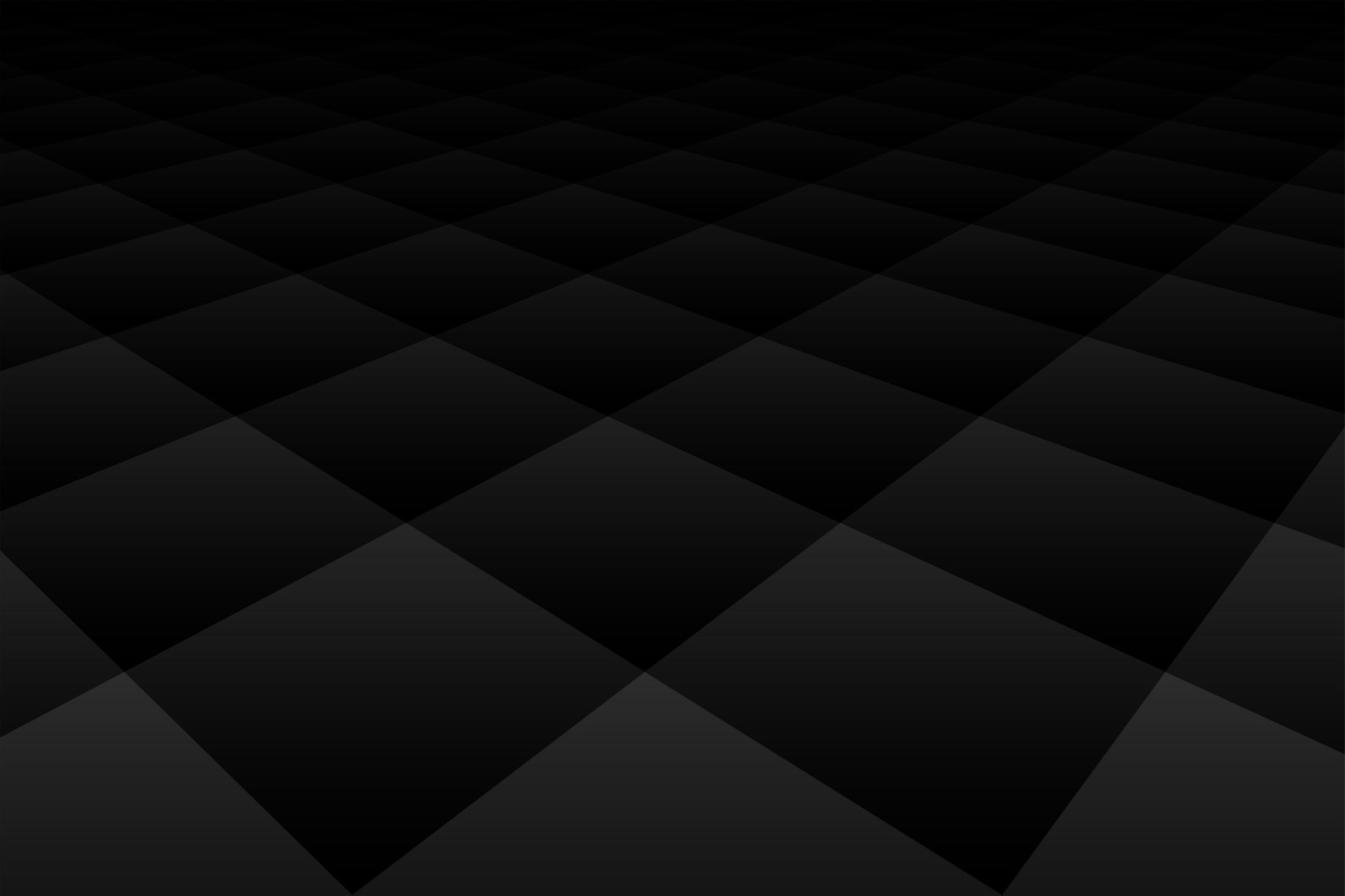 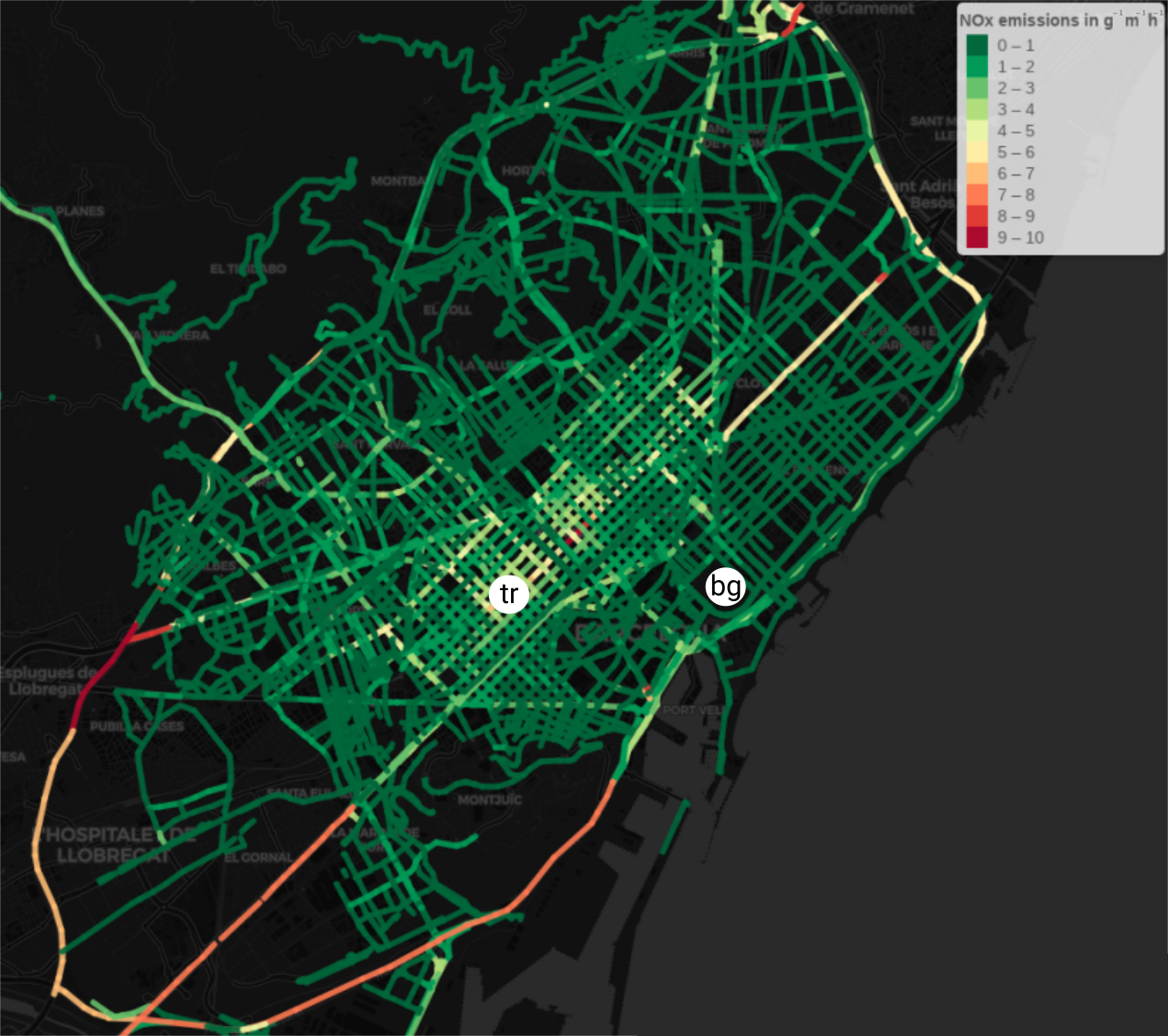 CALIOPE
URBAN
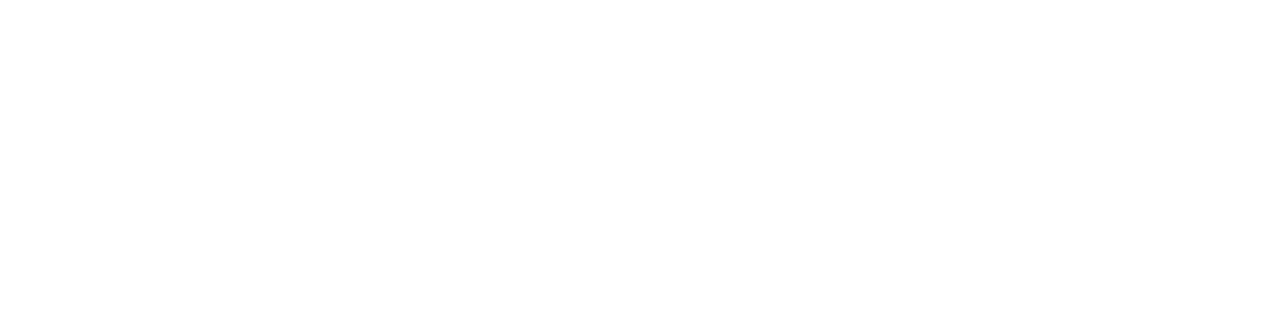 [Speaker Notes: Now I’d like to give the floor to...
-> JAN and ALVARO will explain what we are doing in the field of urban air quality and the effort to put it operational-link with CES]
Implementation of emission and air quality models in the region of Catalonia
Surveillance Service and Air Control
CALIOPE: Air Quality Forecasting System
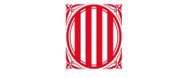 (www.bsc.es/caliope)
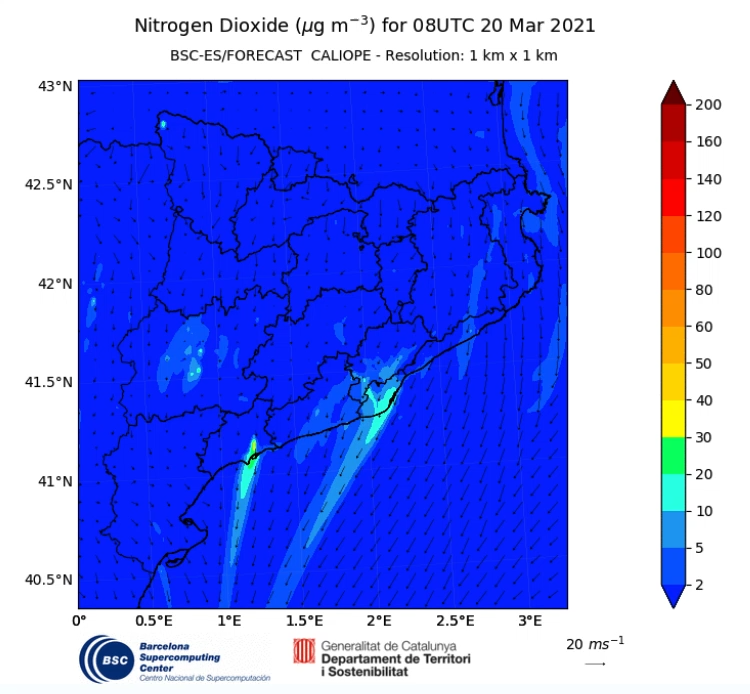 The goal of the project
Surveillance Service and Air Control
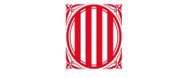 1.  Monitor exceedances
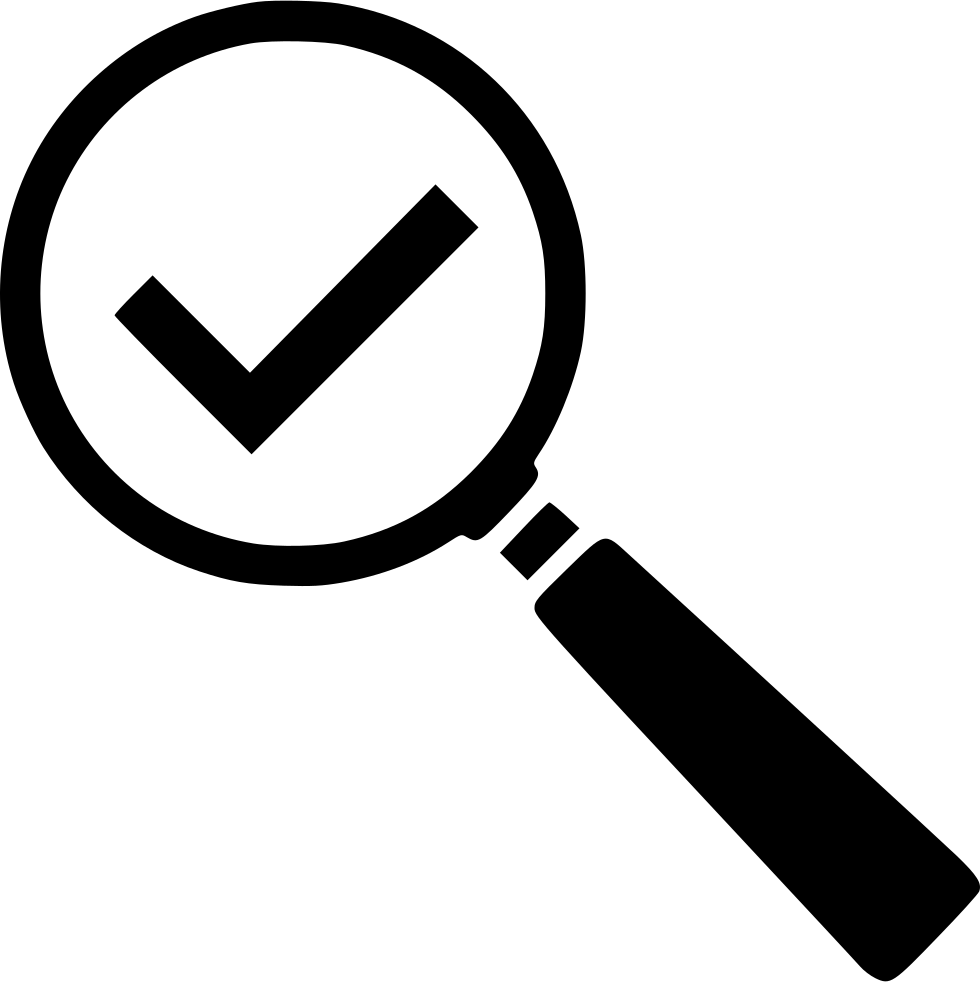 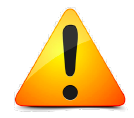 2. Pollution Warnings
CALIOPE
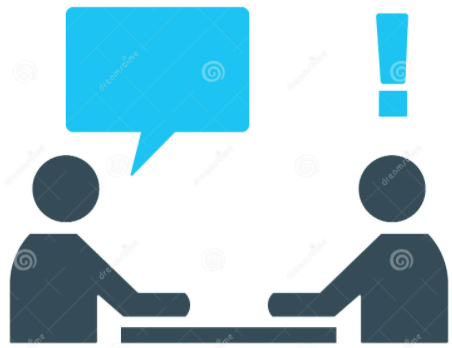 3. Inform & Advice
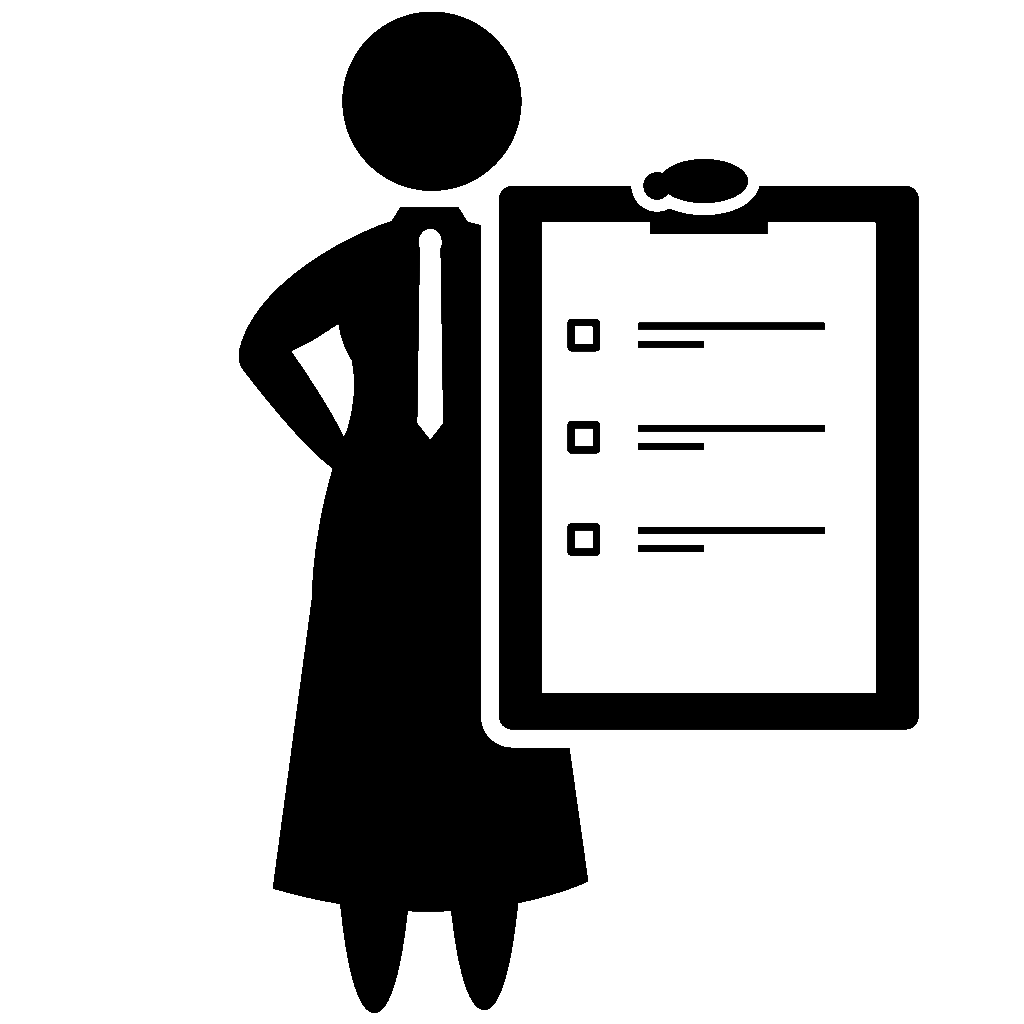 4. Regulation
Next steps of the project: CALIOPE-Urban
1st Year
2nd Year
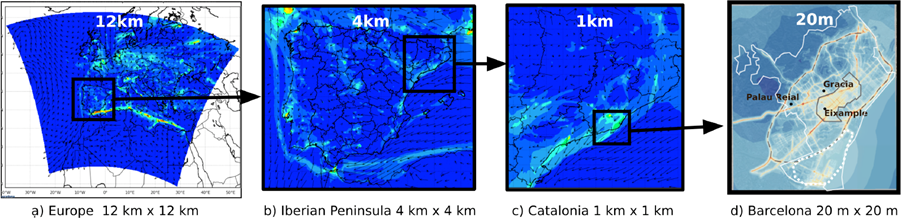 Regional
Urban
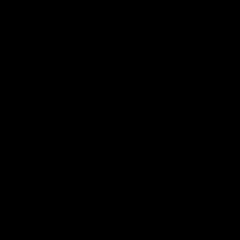 CALIOPE-Urban
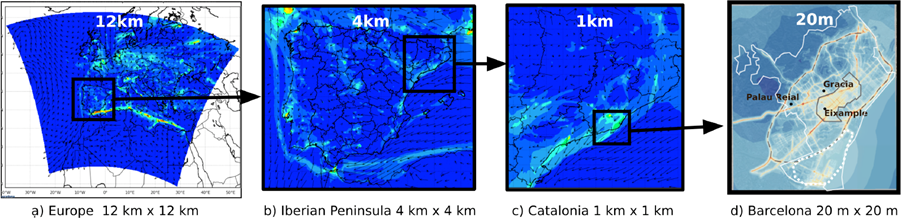 Regional
Urban
Workflow
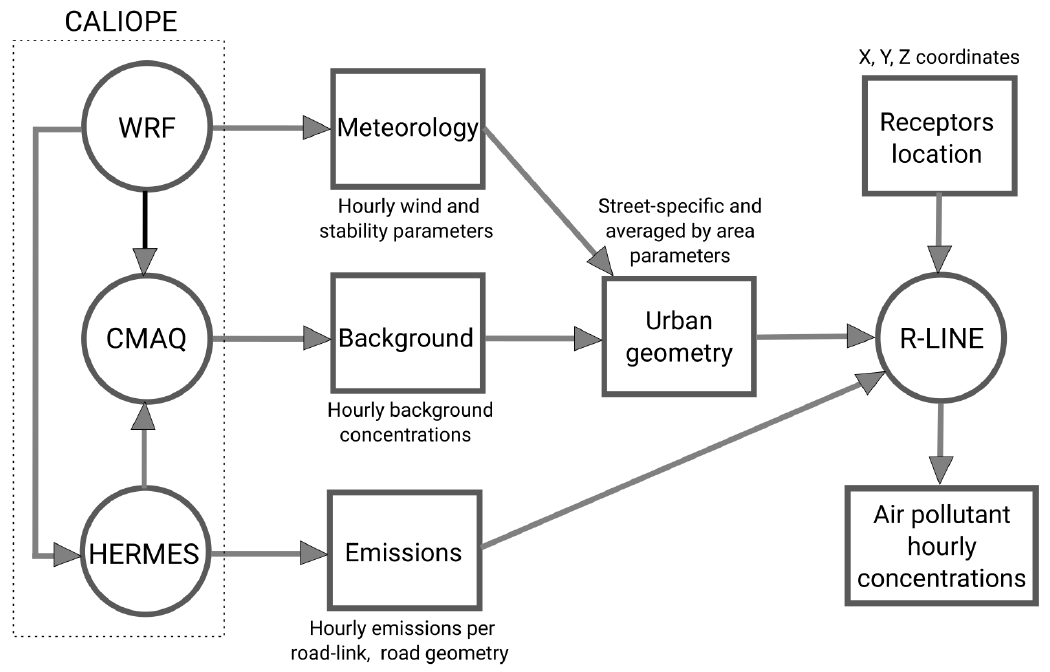 Workflow
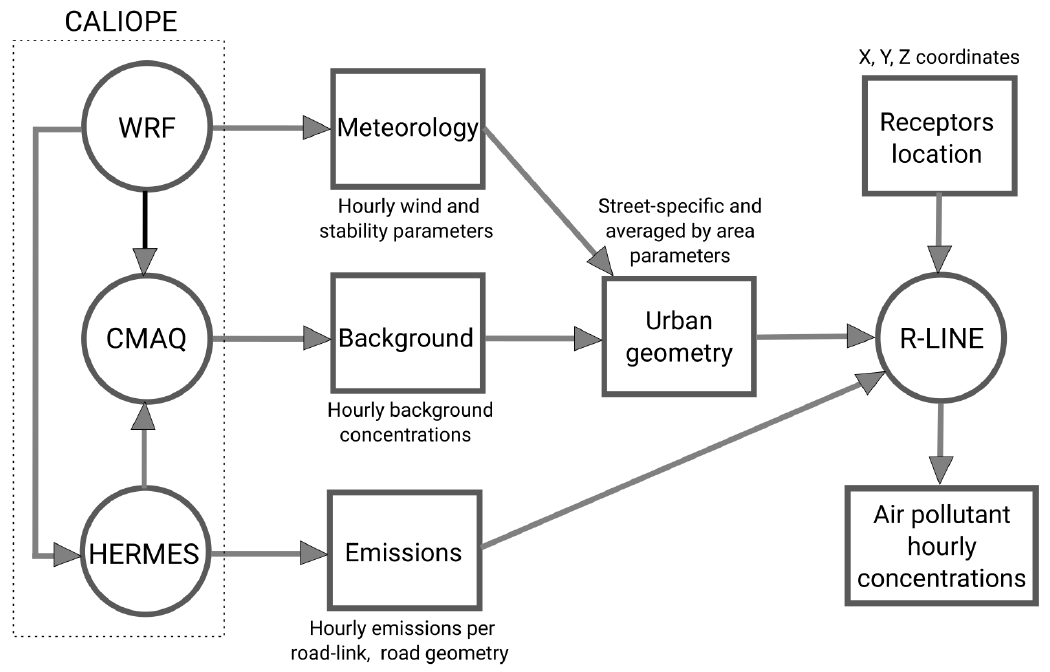 The aim of the urban scale
Improve precision at the edges of traffic emissions
CALIOPE–Urban 20mx20m resolution
CALIOPE 1kmx1km resolution
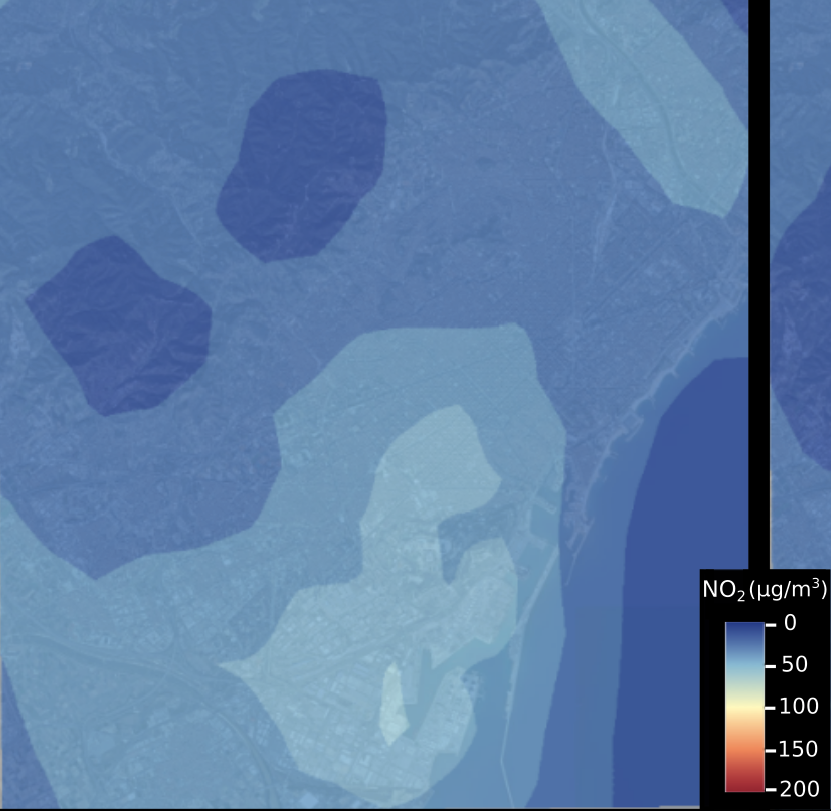 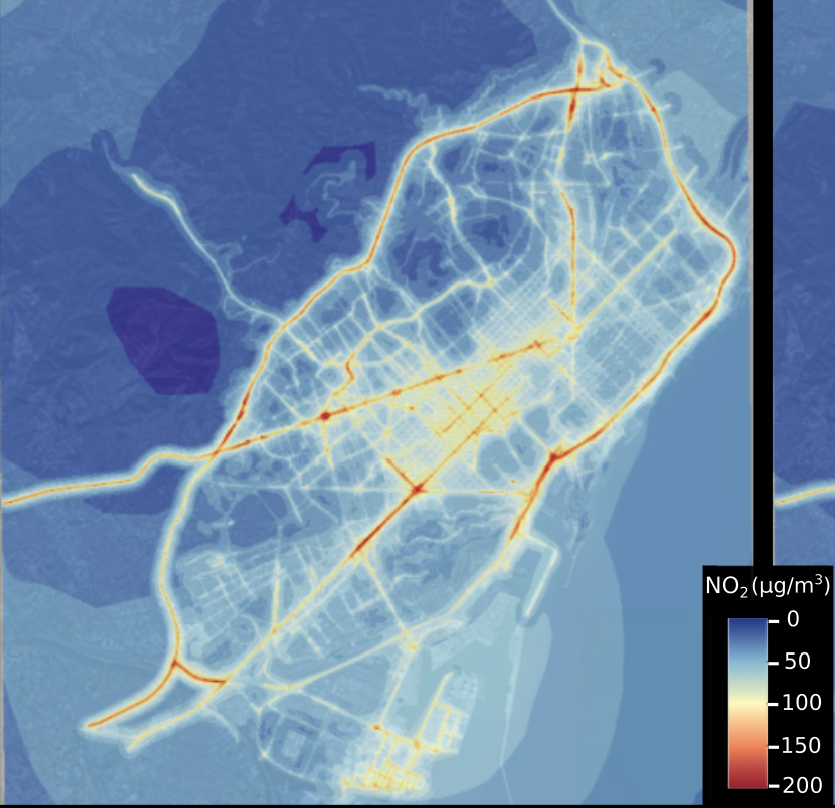 Source: Benavides et al. (2020)
Why do we need high resolution?
1) Analysis regulation scenarios through simulations
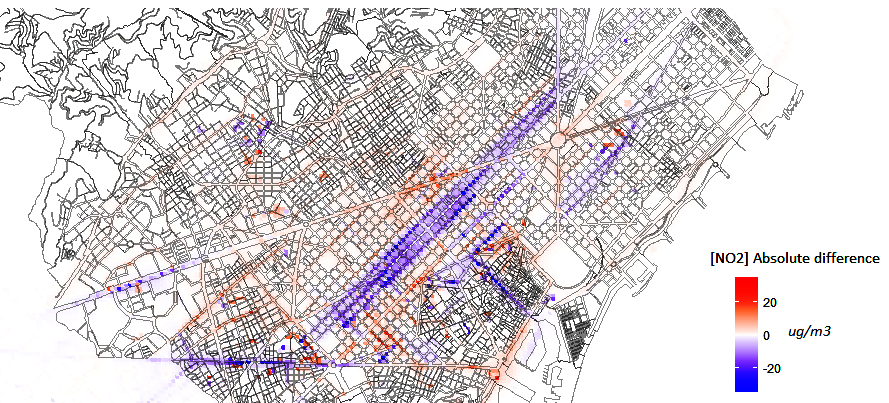 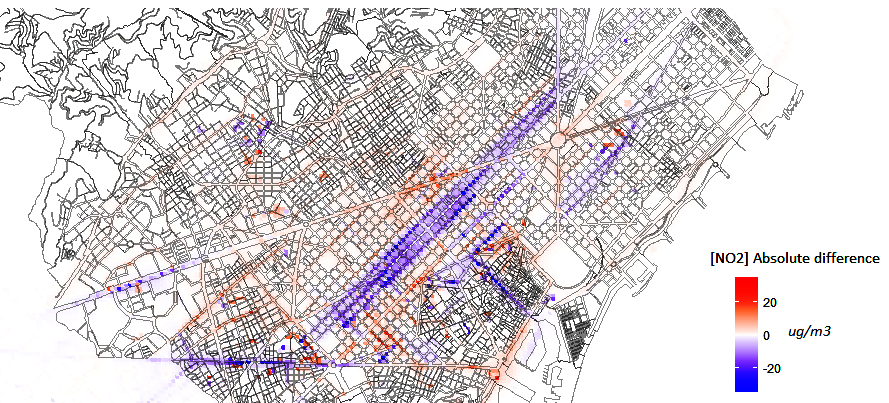 Why do we need high resolution?
2) City air quality forecast
1) Analysis regulation scenarios through simulations
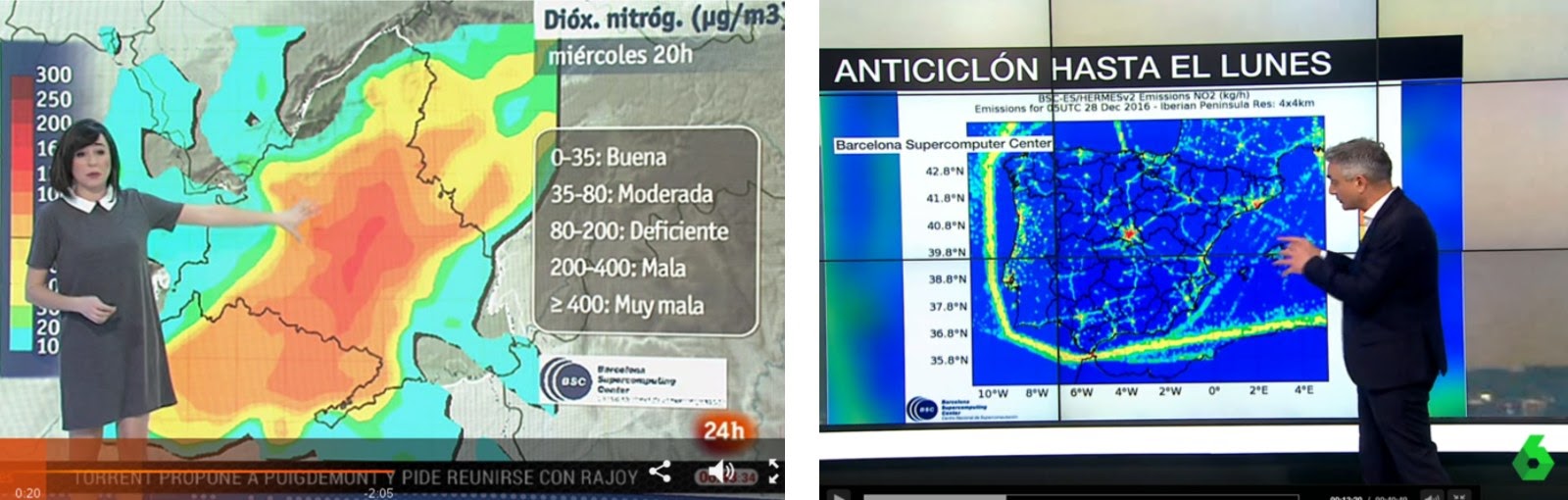 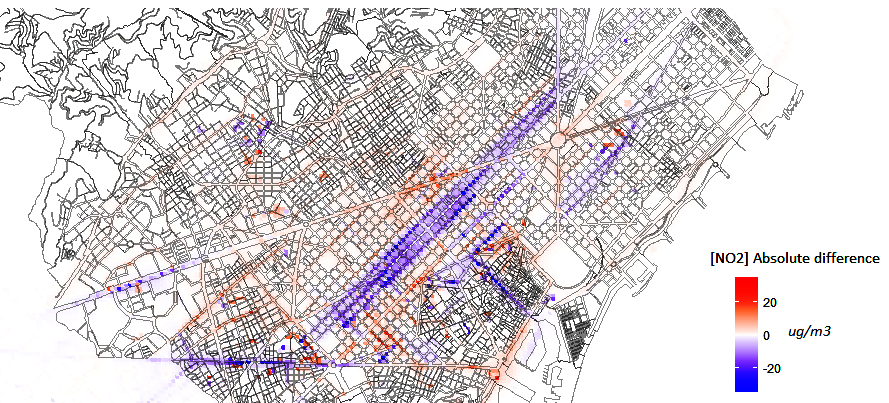 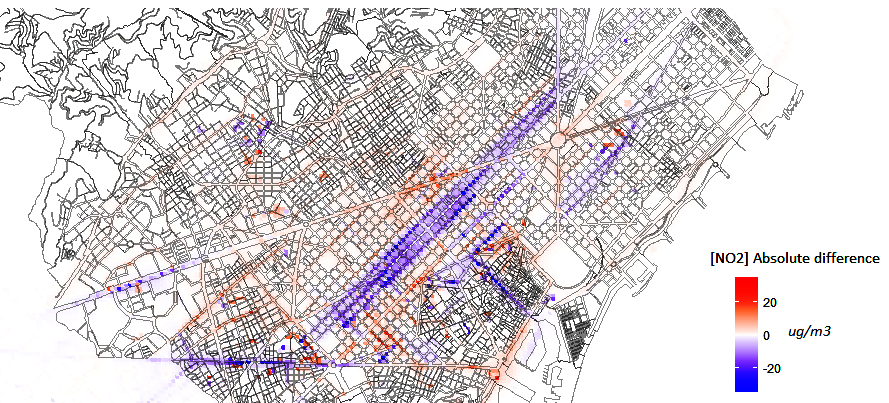 3) Diagnosis and study of the health impact
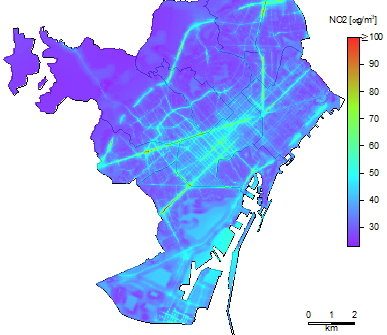 Perspectives
Work is already under way on implementing :
CALIOPE-urban on operational mode
Statistical data fusion methodologies for bias correction
ESS
CES
AC
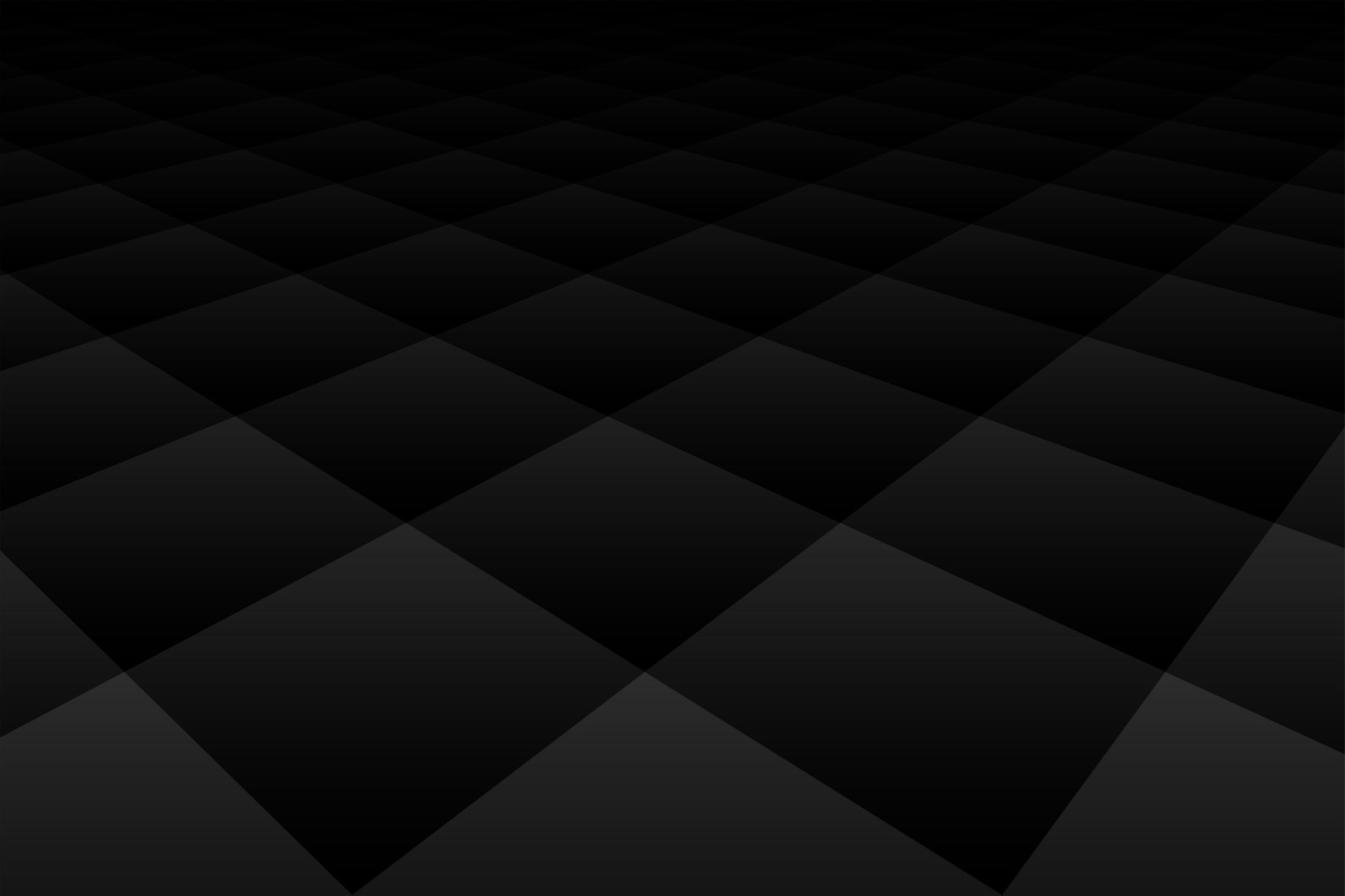 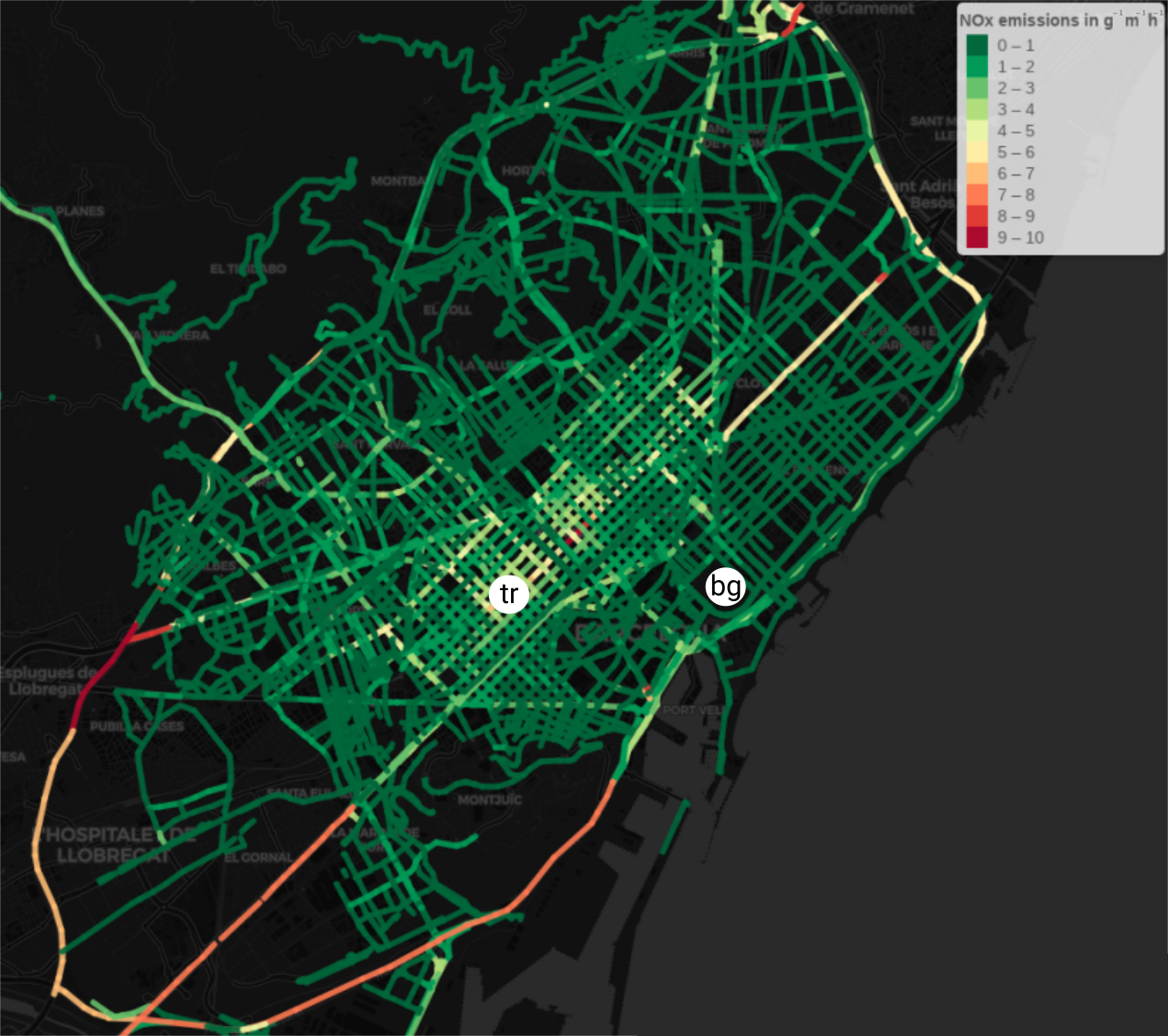 CALIOPE
URBAN
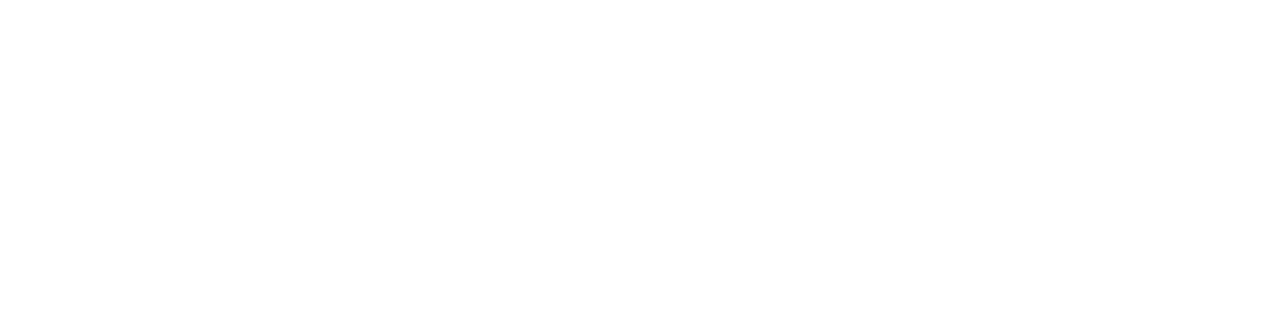 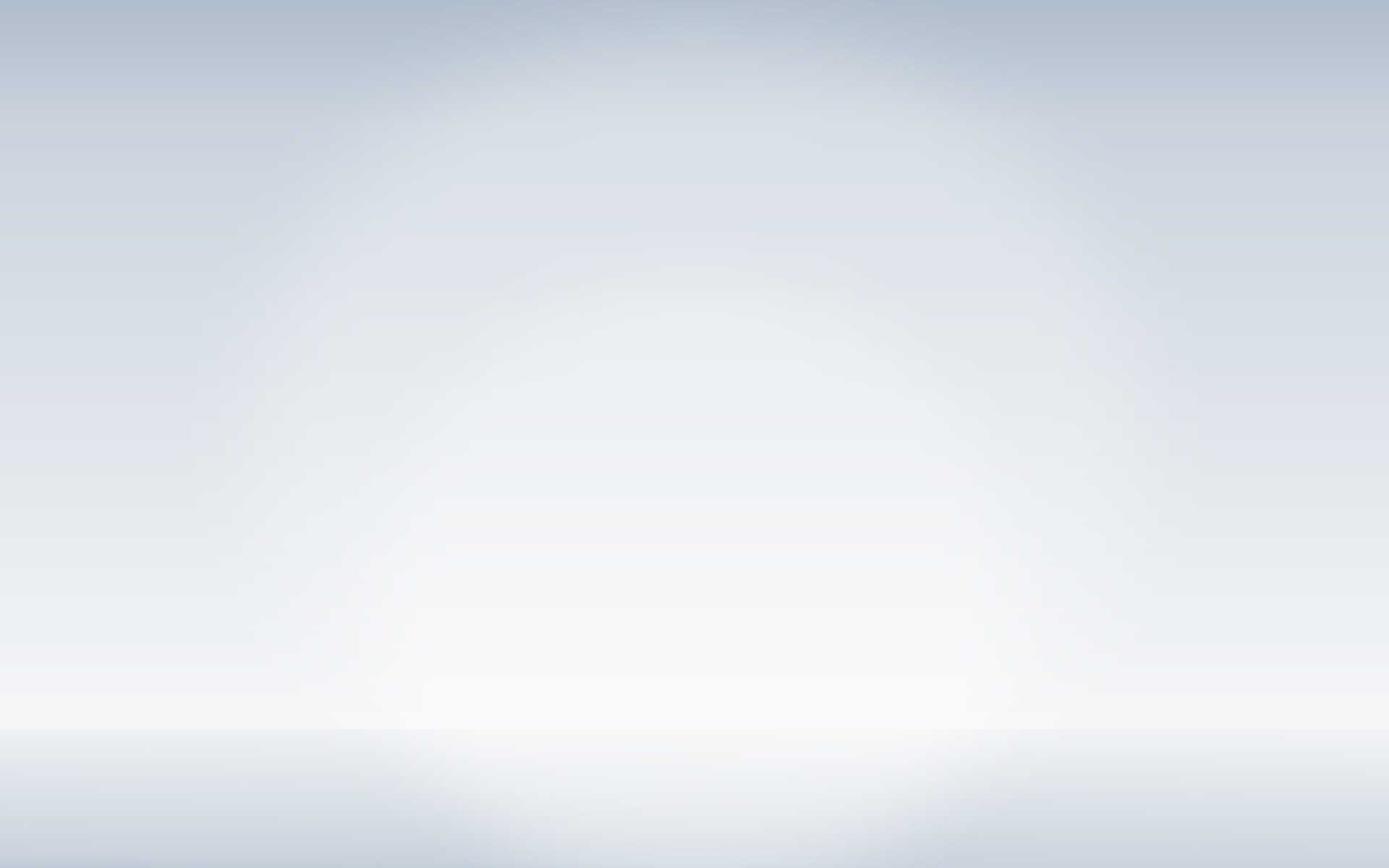 RESEARCH ENGINEERS
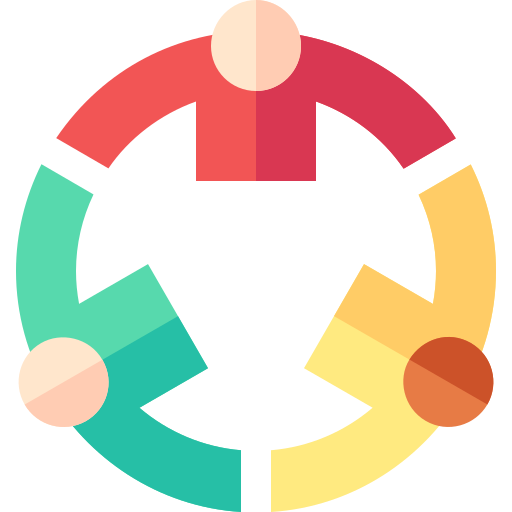 KNOWLEDGE
TRANSFER
UX/UI DESIGNERS
TEAM
SOCIAL SCIENTISTS
SCIENCE COMMUNICATORS
ENVIRONMENTAL ECONOMISTS
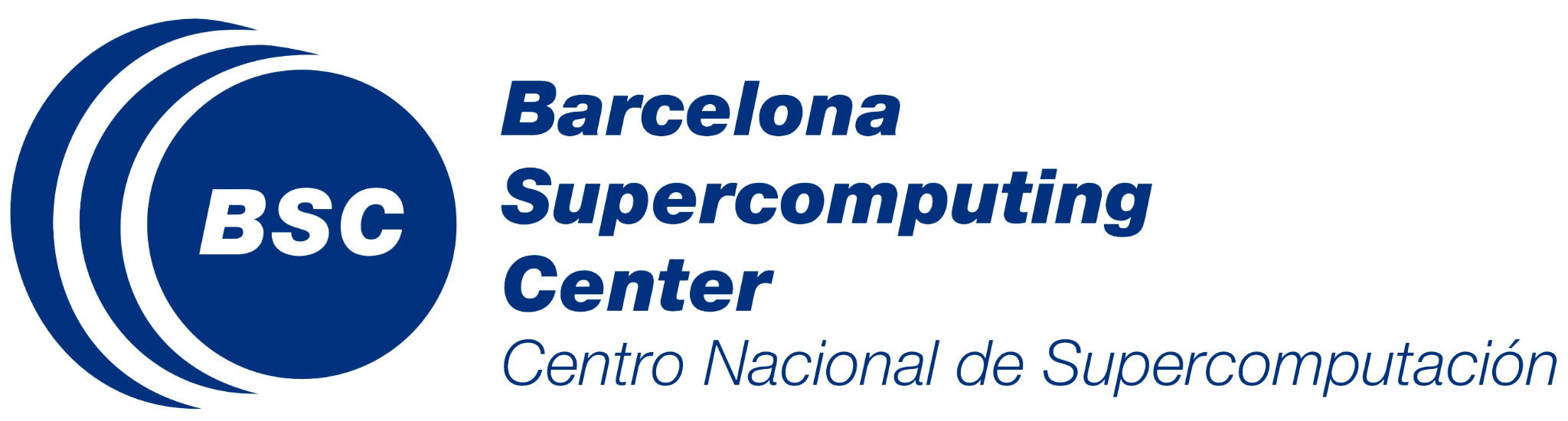 [Speaker Notes: As we said, Earth System Services facilitate a technology and information transfer of research to different stakeholders on local, national or international level. The work of the Knowledge Transfer Team (KTT) is key to achieve this goal.
The KTT is a transdisciplinary team composed by science communication specialists, social scientists, environmental economists, web developers and user experience specialists.]
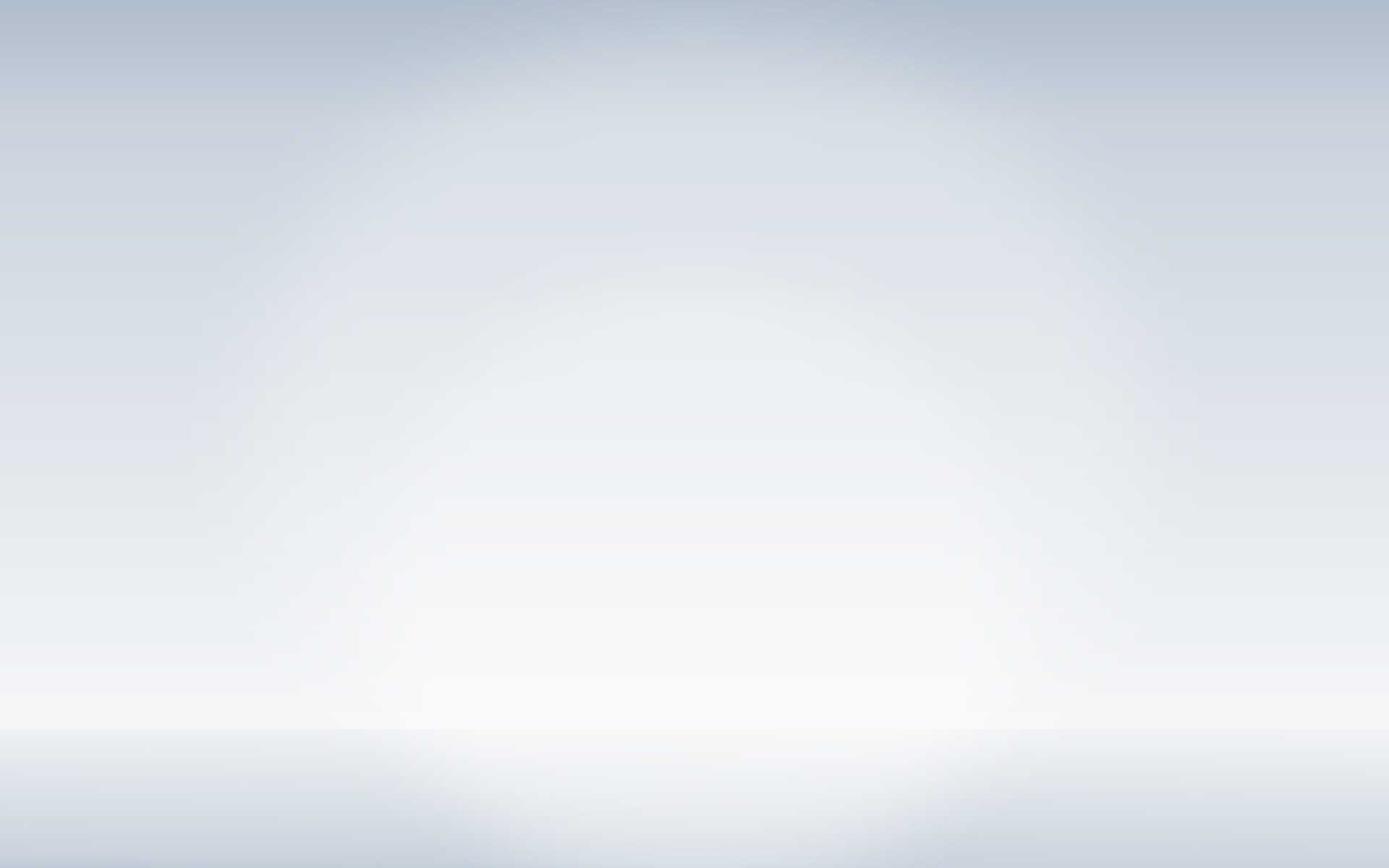 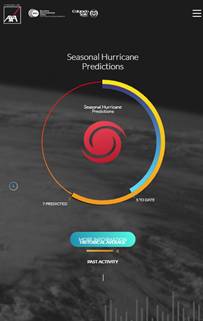 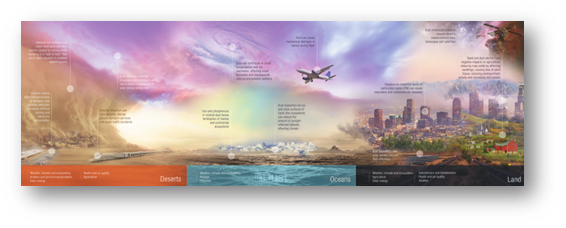 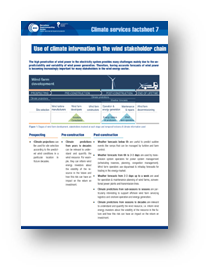 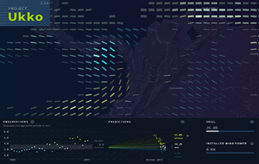 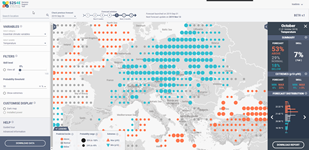 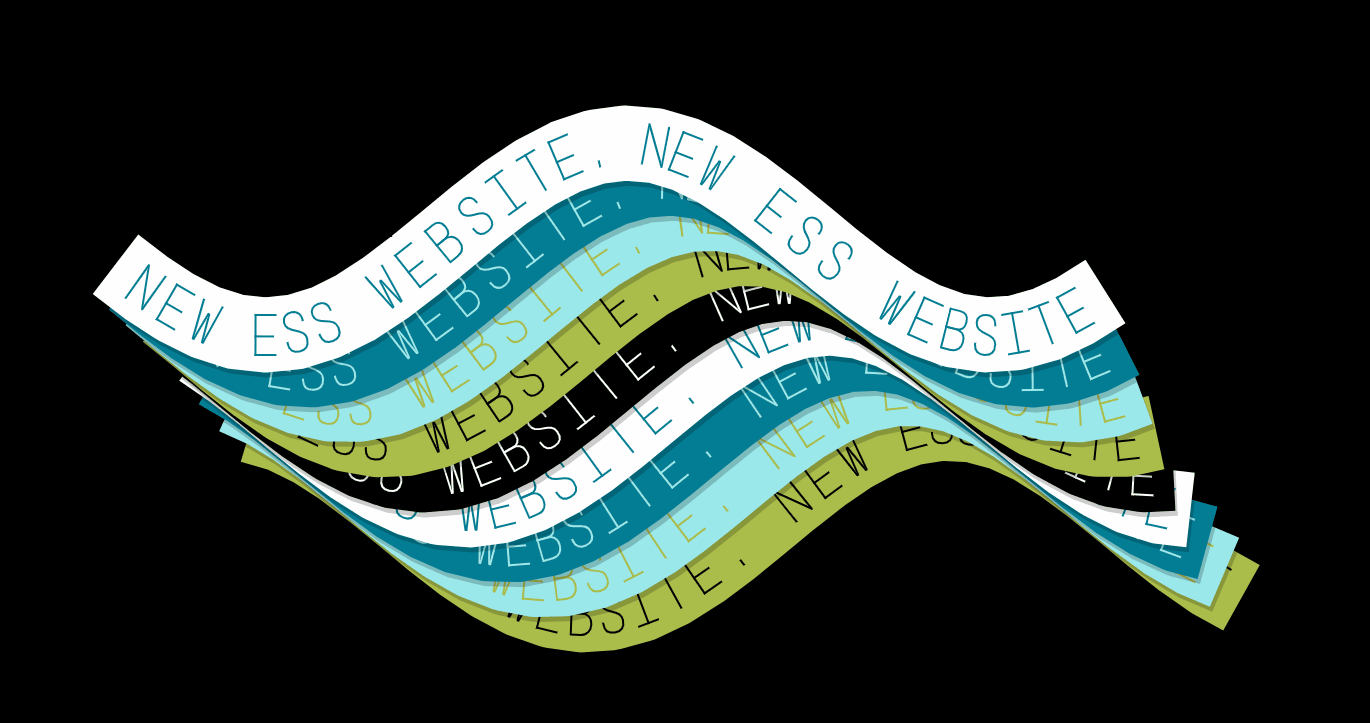 [Speaker Notes: Now, to reflect our work and make the information about our services accessible to everyone interested, we are working on the new version of the ESS website.
we give the floor to… Diana-Konstantina, who explain the internal project to create the new ESS website]
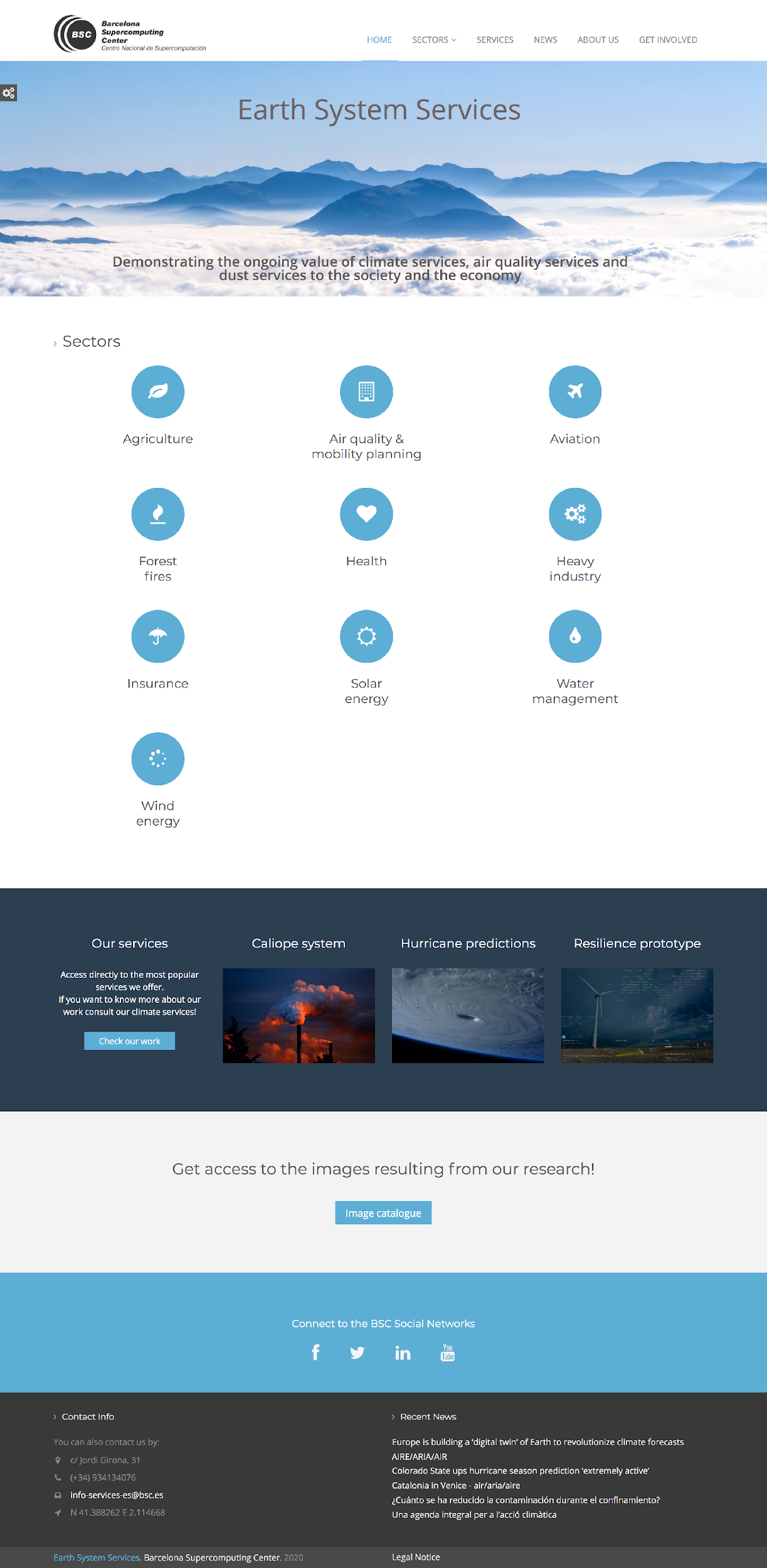 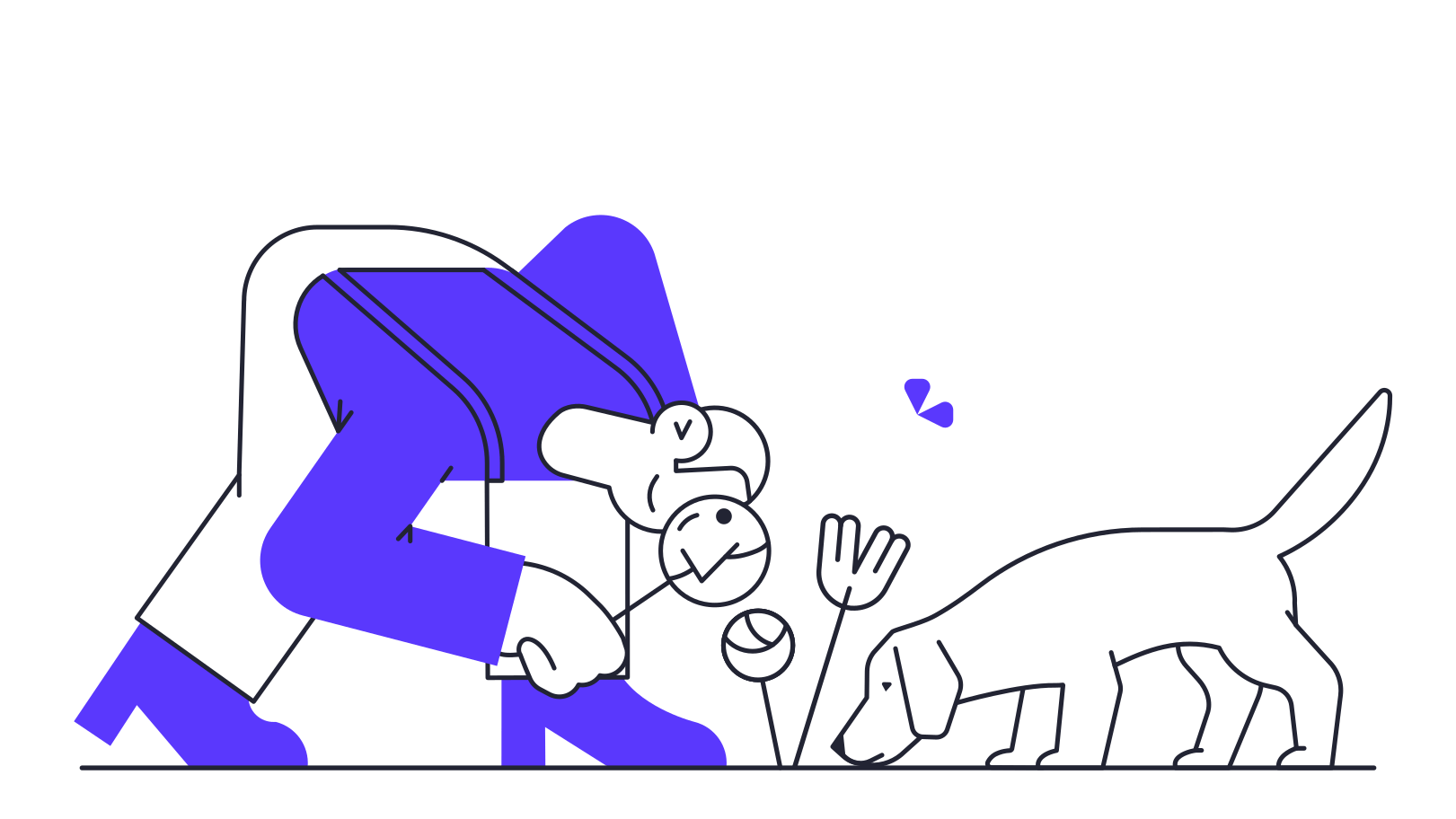 UX PROCESS
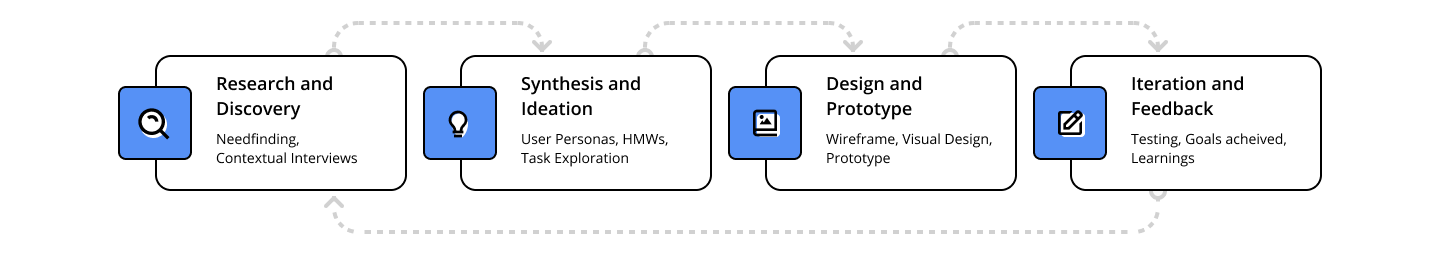 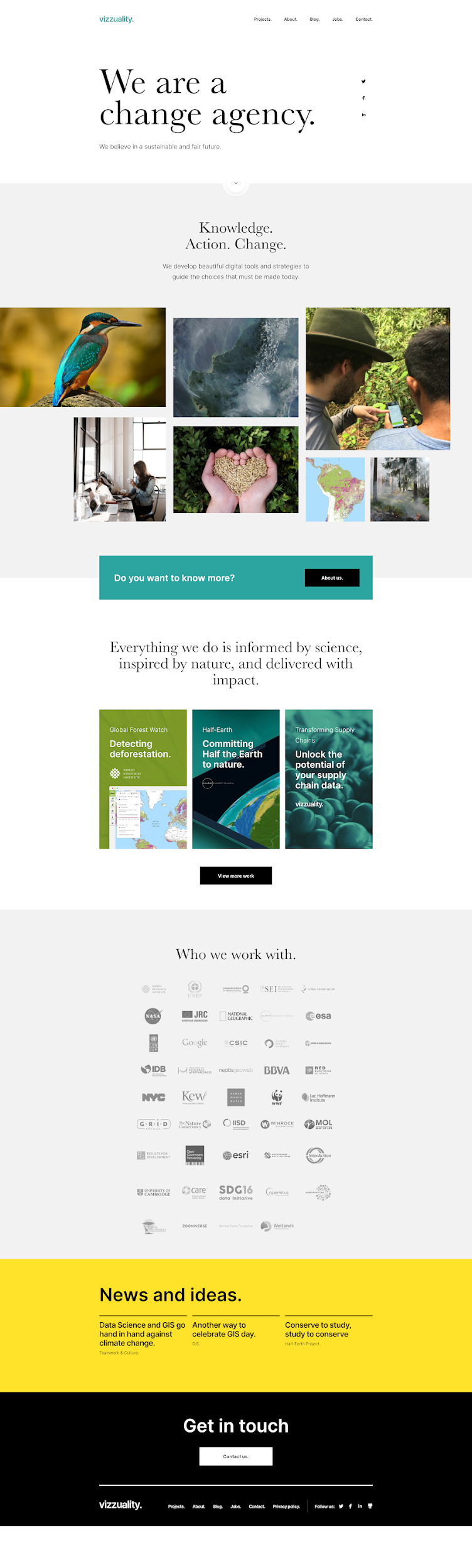 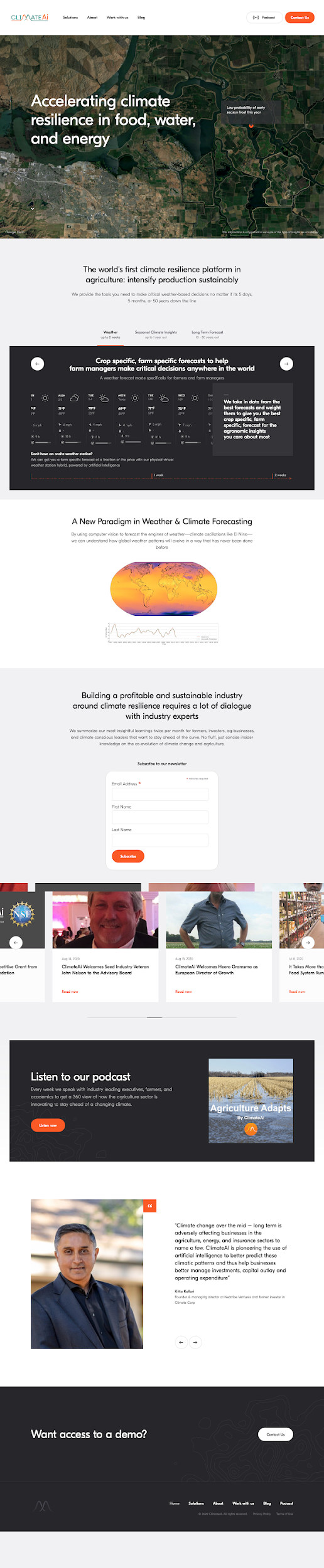 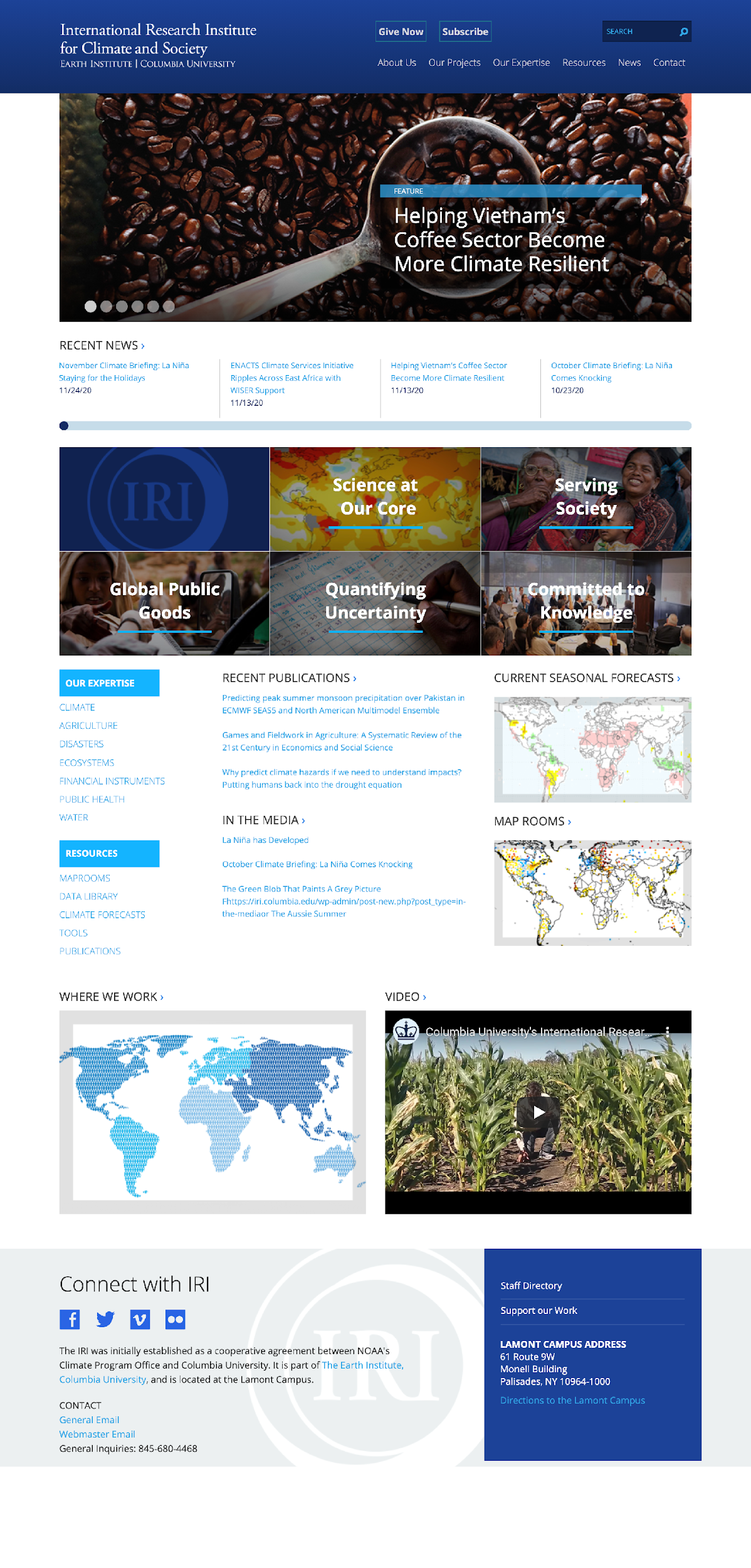 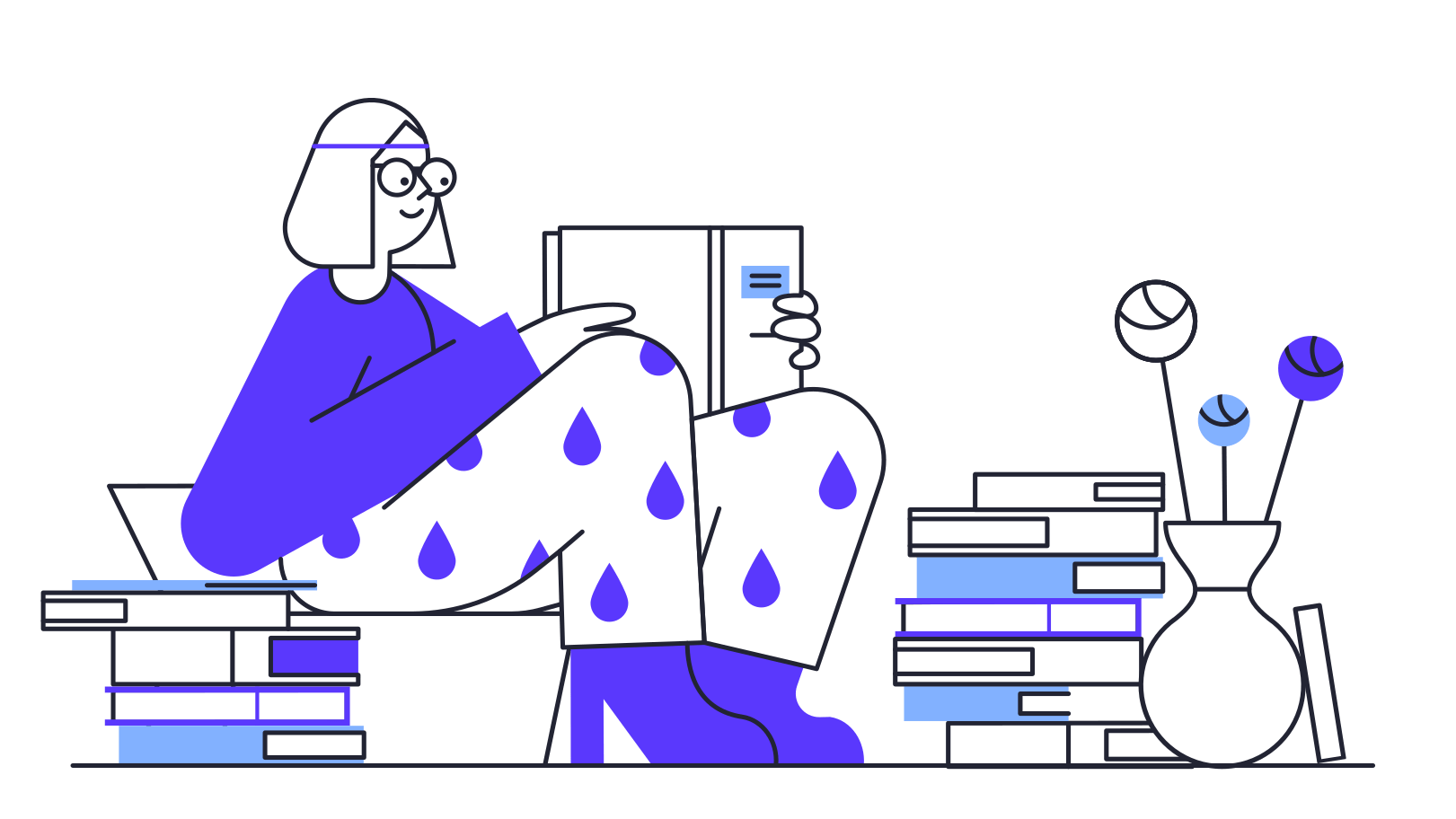 COMPETITOR ANALYSIS
AFFINITY MAPS
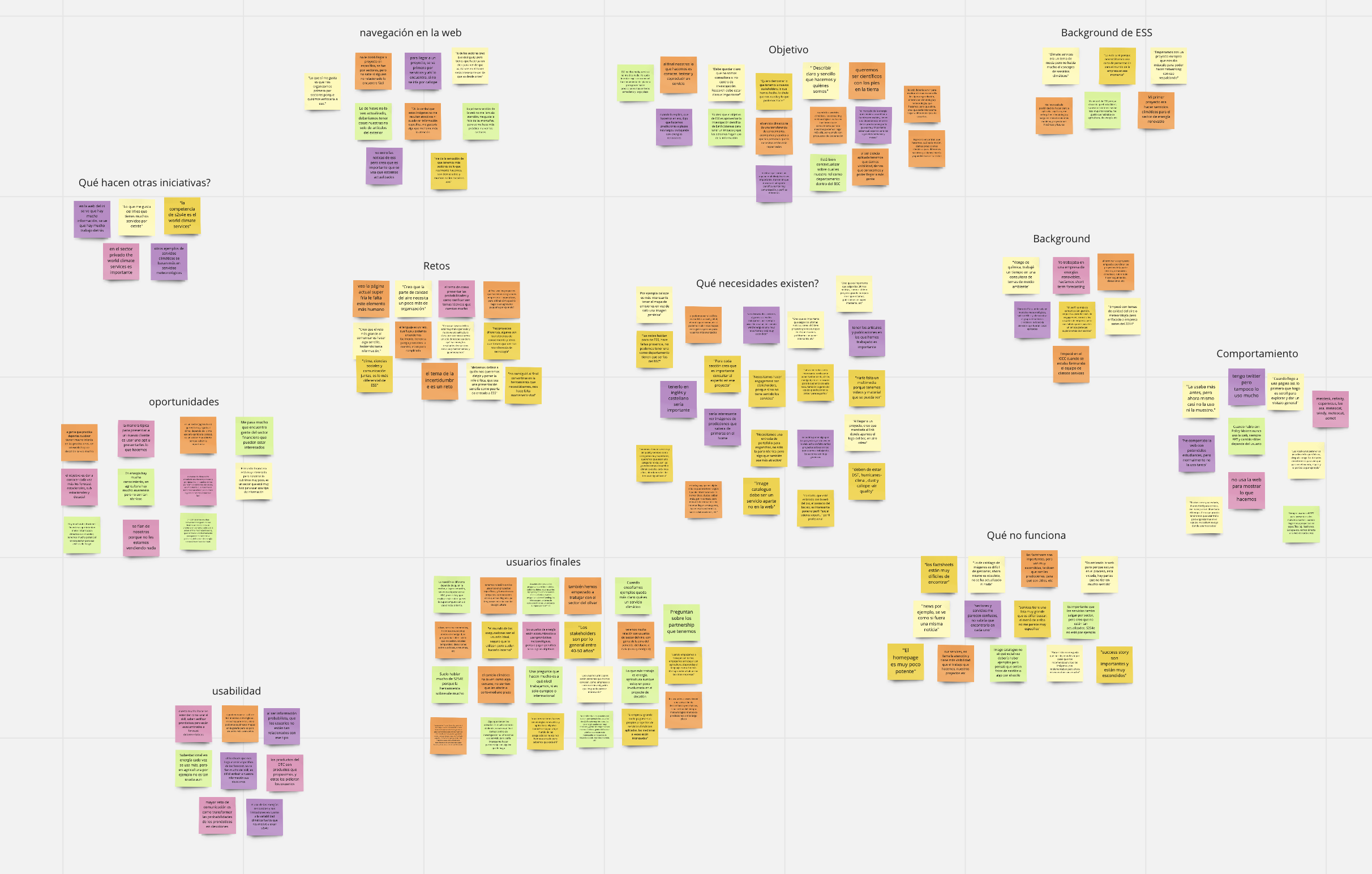 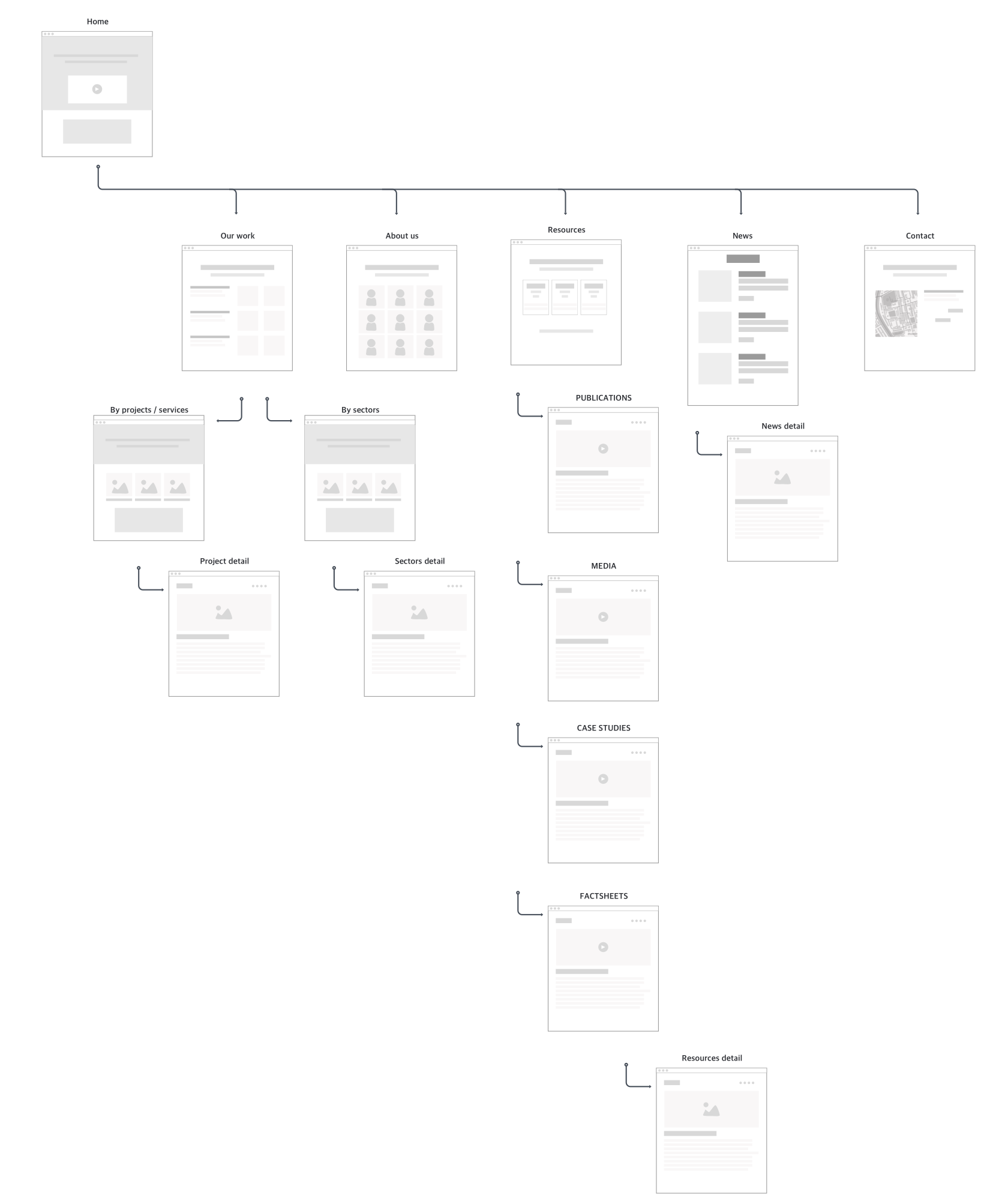 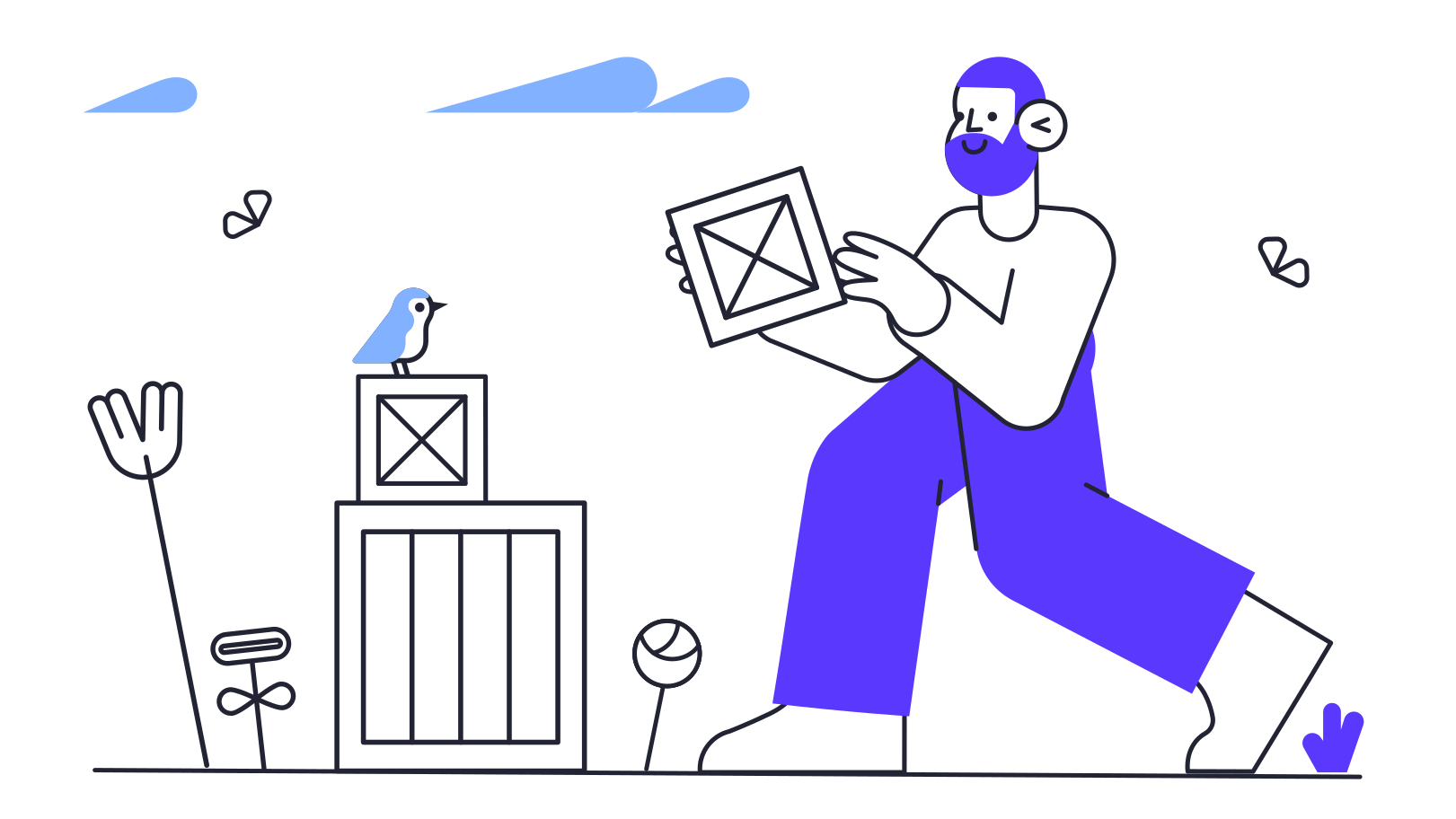 INFORMATION ARCHITECTURE
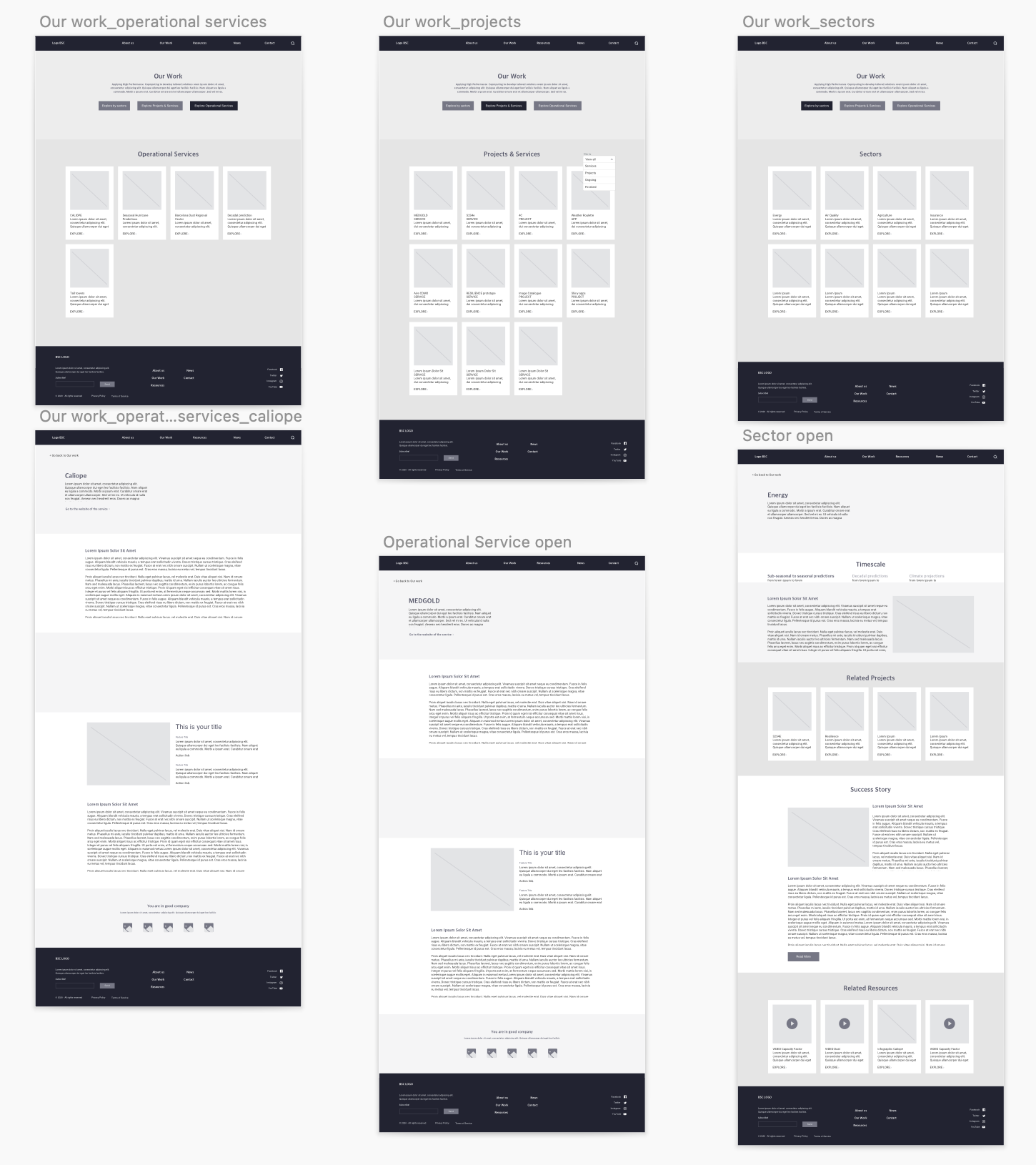 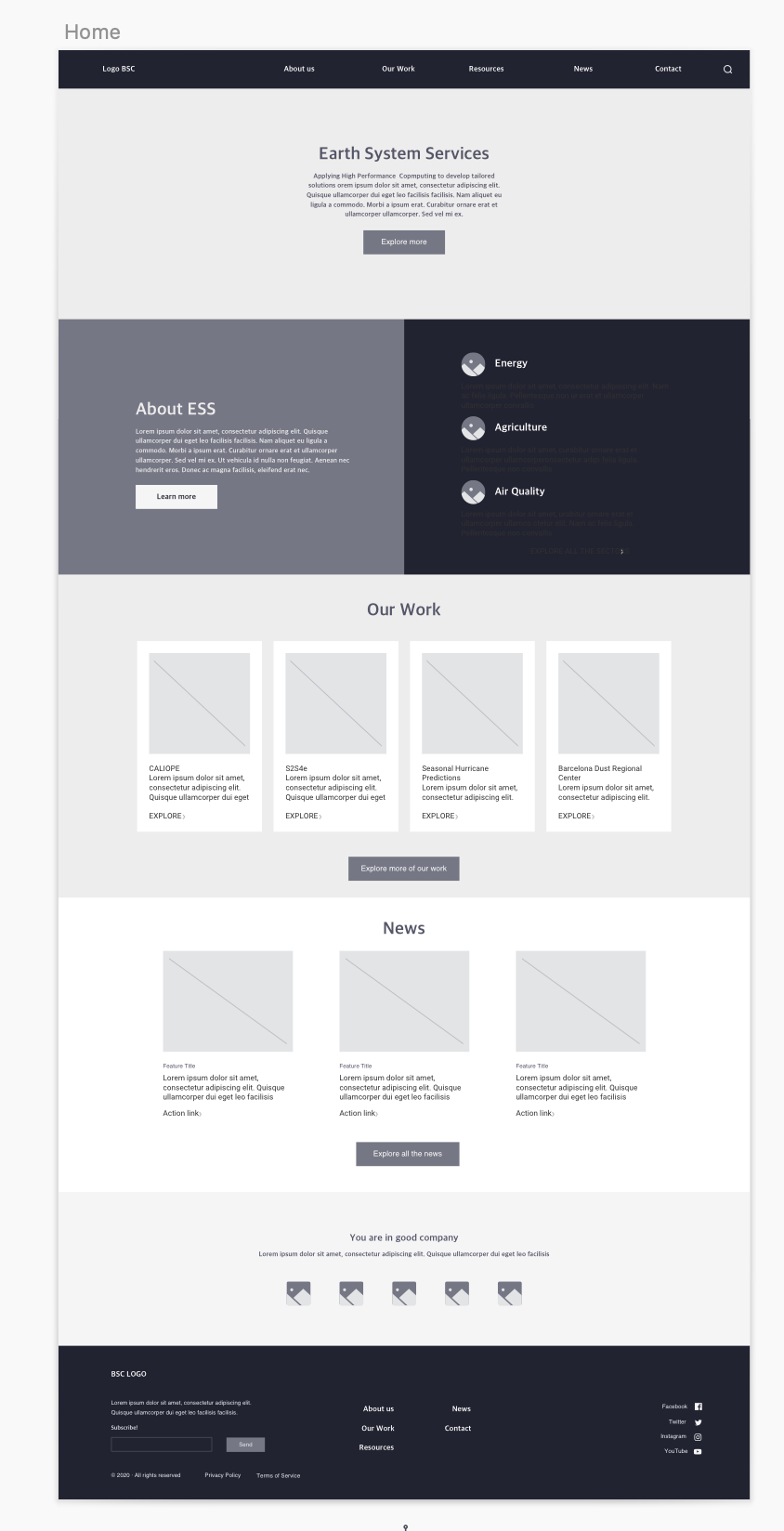 LOW FIDELITY PROTOTYPE
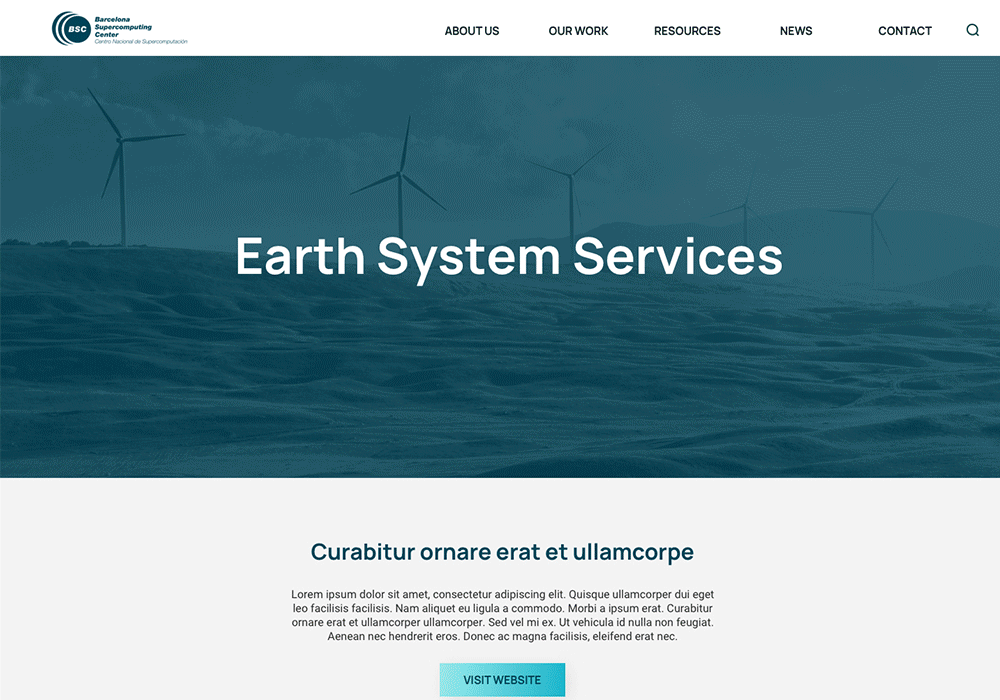 VISUAL STYLE
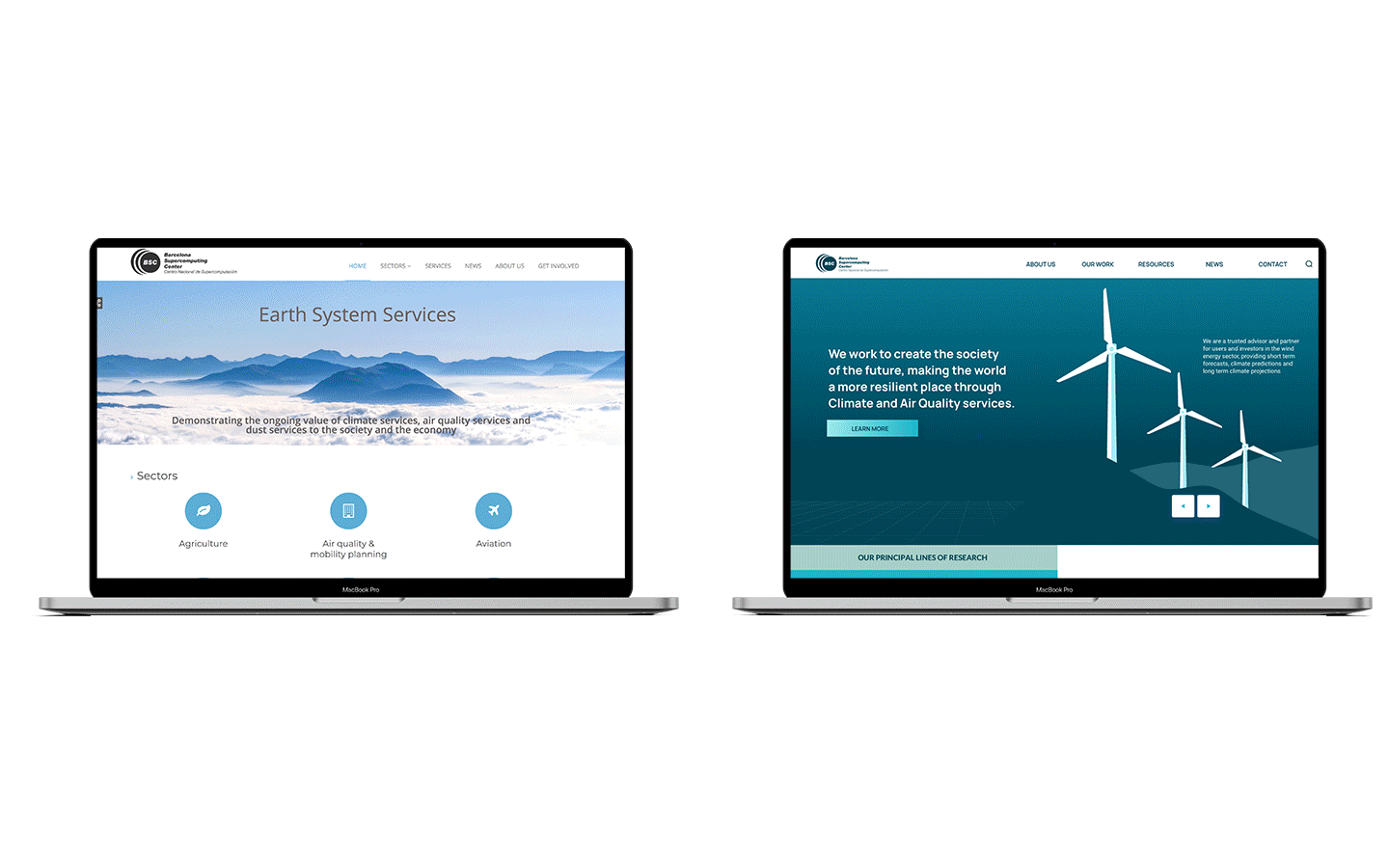 HIGH FIDELITY PROTOTYPE
before
after
HIGH FIDELITY PROTOTYPE
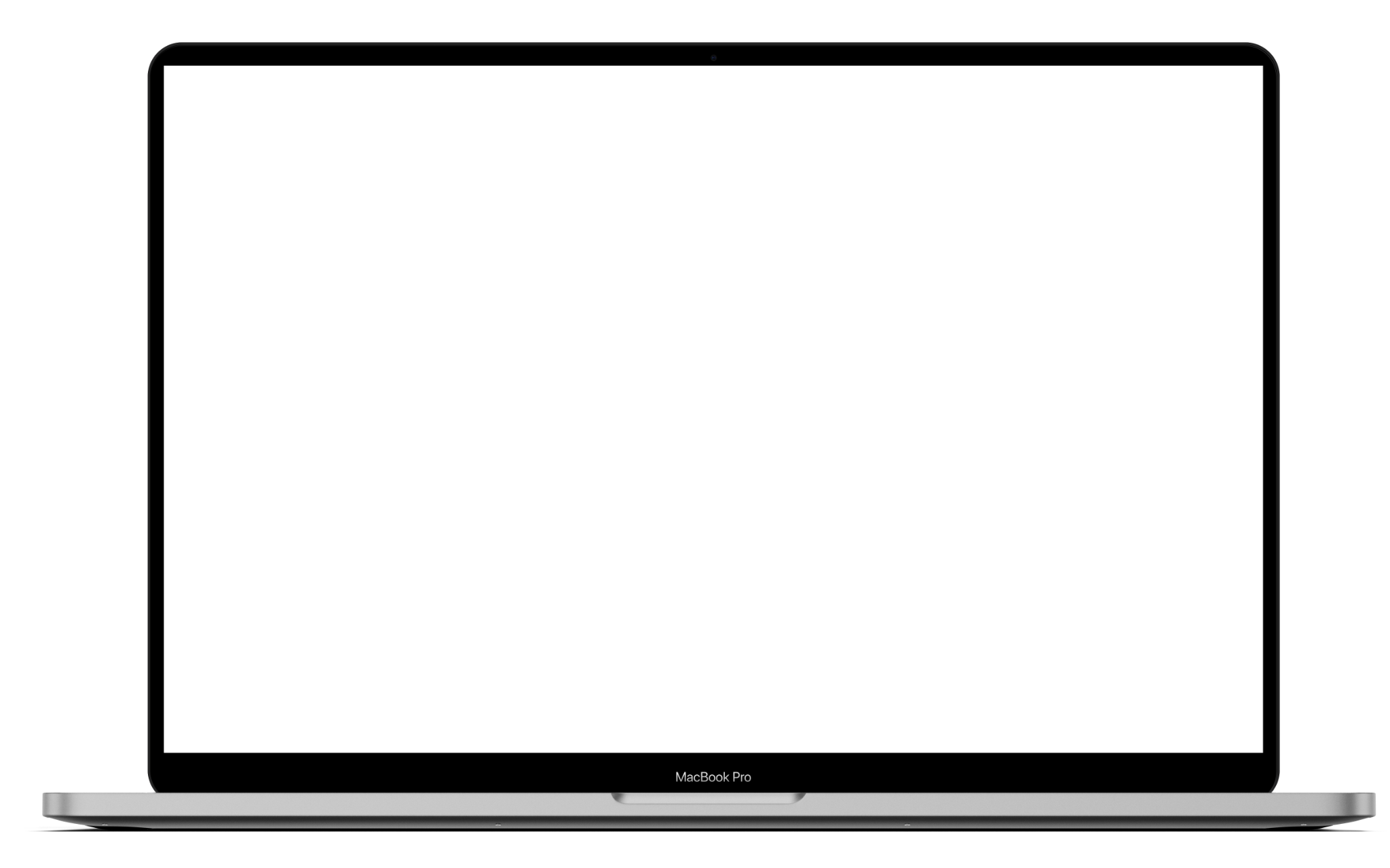 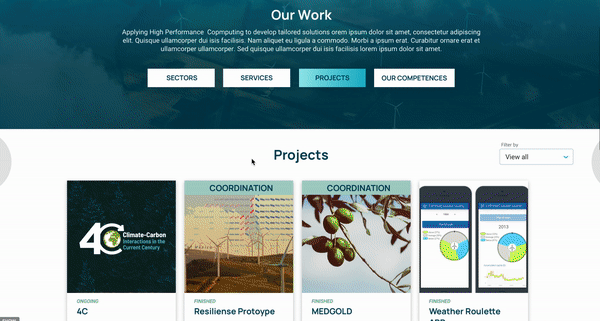 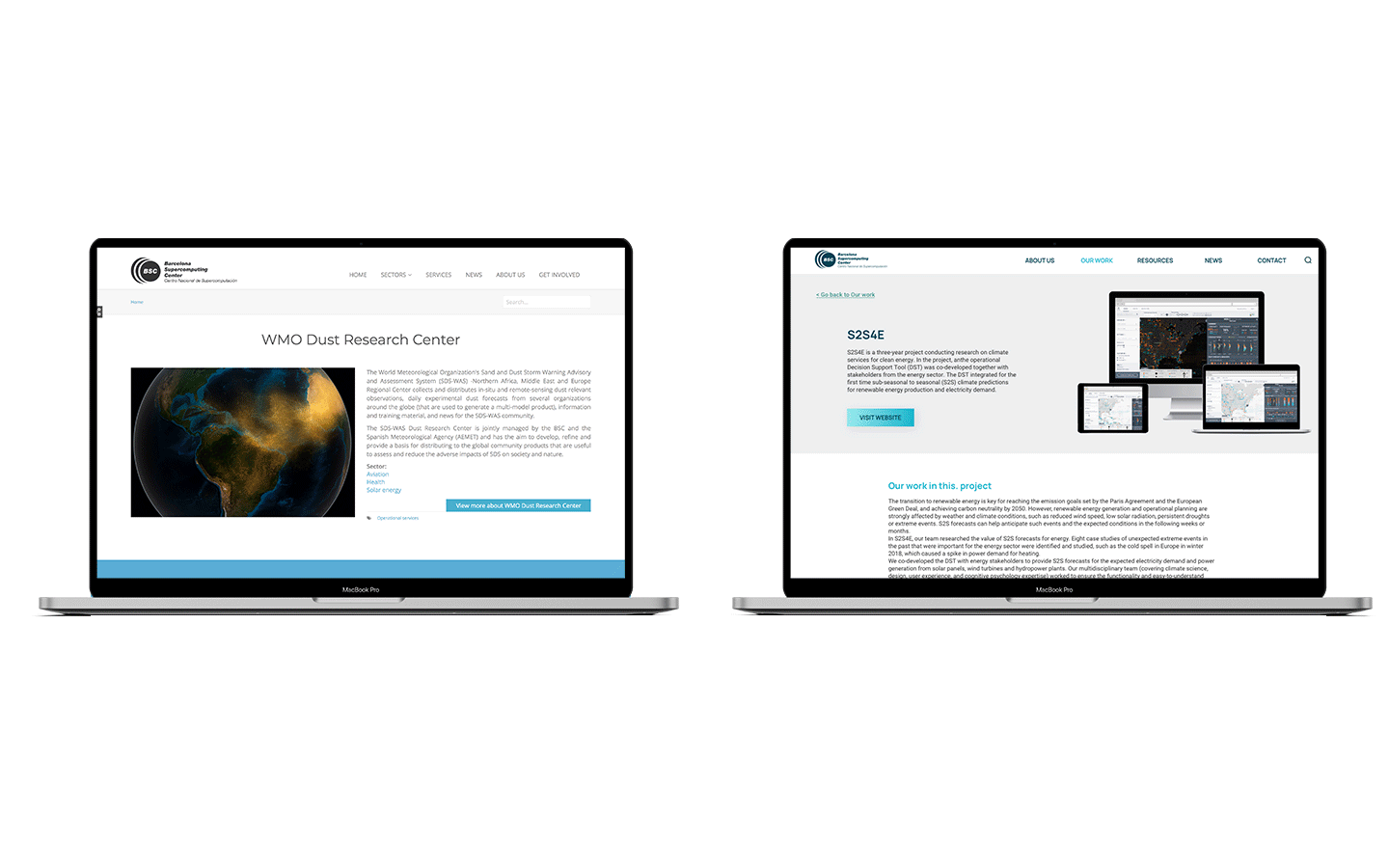 HIGH FIDELITY PROTOTYPE
before
after
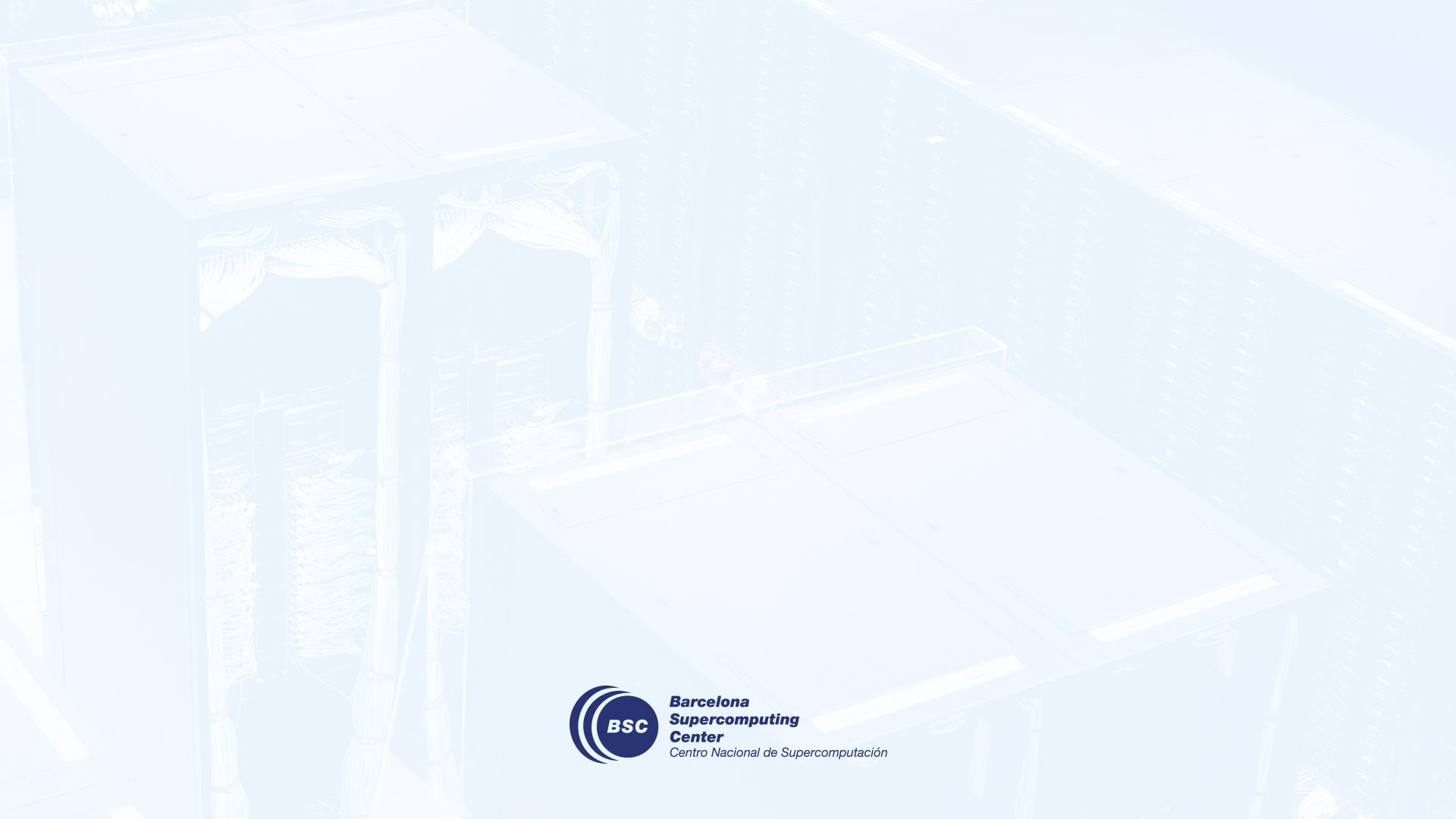 Thank you for your attention!
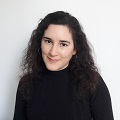 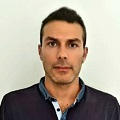 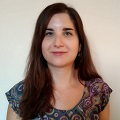 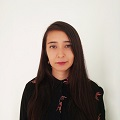 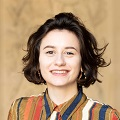 Andria Nicodemou
Science Communication Specialist
Jose L. Cánovas
Communications specialist
Konstantina Chouta
Environmental Engineer
Diana Urquiza
UX/UI Designer
Sara Octenjak
Social Scientist
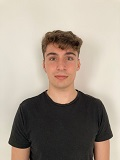 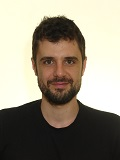 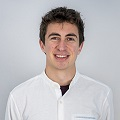 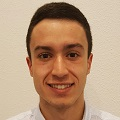 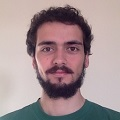 Pep Cos
Junior Research Engineer
Carlos Delgado
PhD student
Albert Martínez Master Student
Alvaro Criado
Junior Researcher
Jan Mateu
Post-doctoral
Researcher
[Speaker Notes: That’s all, now you know a bit more about the work that newcomers are doing at the Services Group. We hope you found it interesting and we will be glad to discuss with you everything you need to know.

THANK YOU VERY MUCH!]